Cobertura de medicamentos cuando se utiliza Medicare
[Speaker Notes: Instrucciones para el presentador
Puede utilizar la vista del presentador de Microsoft PowerPoint para ver su presentación con las notas del orador en una computadora (su portátil, por ejemplo), mientras que solo las diapositivas aparecerán en la pantalla que ve la audiencia (como una pantalla más grande a la que se están proyectando). Siga este enlace para ver las instrucciones: support.microsoft.com/en-us/office/start-the-presentation-and-see-your-notes-in-presenter-view-4de90e28-487e-435c-9401-eb49a3801257​.
Notas del presentador​
Este módulo de capacitación explica la cobertura de medicamentos para los beneficiarios de Medicare.
Descargo de responsabilidad​
Este módulo de capacitación fue elaborado y aprobado por los Centros de Servicios de Medicare y Medicaid (CMS), la agencia federal que administra Medicare, Medicaid, el Programa de Seguro Médico para Niños (CHIP) y el Mercado de Seguros Médicos. 
La información de este módulo era correcta al mes de abril de 2024. Para buscar una versión más actualizada, visite CMSnationaltrainingprogram.cms.gov. 
El Programa de Capacitación Nacional de los CMS proporciona esta información como un recurso para nuestros colaboradores. El presente no es un documento legal, ni tiene fines de prensa. La prensa puede contactar a la oficina de prensa de los CMS en CMS.gov/newsroom/media-inquiries. La orientación legal oficial del Programa Medicare está contenida en los estatutos, reglamentos y resoluciones pertinentes.
Esta comunicación fue impresa, publicada o producida y difundida a expensas de los contribuyentes de los EE. UU.
Mercado de Seguros Médicos (Health Insurance Marketplace®) es una marca de servicio registrada del Departamento de Salud y Servicios Humanos de los EE. UU. (HHS).]
Contenido
Lección 1: Cobertura de Medicamentos conforme a las diferentes partes de Medicare…..……4–17
Lección 2: Cómo funciona la cobertura de medicamentos de Medicare (Parte D)……………..18–35
Lección 3: Normas de la cobertura de medicamentos de Medicare (Parte D)...........................36–56
Lección 4: Elegibilidad e inscripción en la cobertura de medicamentos de Medicare (Parte D) …………………………………………………………………………………...57–80
Lección 5: Ayuda adicional con los costos de la cobertura de medicamentos de Medicare (Parte D)...................................................................................................................81–98
Lección 6: Determinaciones y apelaciones de la cobertura de medicamentos deMedicare (Parte D)………………………………………………………………….….....99–105
Apéndices:
Diagrama del proceso de apelación de la Parte D………………..............................................103
Puntos más importantes que recordar......................................................................................106
Guía de Recursos de la cobertura de medicamentos de Medicare………………….........107–109
Siglas y acrónimos……………………………………………………………………………….110–111
Abril de 2024
Cobertura de medicamentos de Medicare
2
[Speaker Notes: Notas del presentador​
Estos materiales se diseñaron para capacitadores familiarizados con el programa Medicare que usan la información para sus presentaciones.  
Este módulo incluye 112 diapositivas y notas del orador, así como preguntas para comprobar los conocimientos. La presentación se realiza en 120 minutos aproximadamente. Calcule alrededor de 15-30 minutos adicionales para debate, preguntas y respuestas. Es posible que tenga que añadir más tiempo para las actividades adicionales que desee incluir.]
Objetivos de la Sesión
Al finalizar esta lección, usted podrá: 
Entender la cobertura de medicamentos conforme a las distintas partes de Medicare
Describir cómo funciona la cobertura de medicamentos de Medicare (Parte D)
Resumir los requisitos de elegibilidad e inscripción de la cobertura de medicamentos
Explicar las consideraciones a tener en cuenta al comparar y elegir la cobertura de medicamentos
Describir la Ayuda Adicional con los costos de la cobertura de medicamentos
Explicar el proceso de determinaciones y apelaciones de la cobertura de la Parte D
Abril de 2024
Cobertura de medicamentos de Medicare
3
[Speaker Notes: Notas del presentador​
Al finalizar esta sesión, usted podrá:
Entender la cobertura de medicamentos conforme a las distintas partes de Medicare
Describir cómo funciona la cobertura de medicamentos de Medicare (Parte D)
Resumir los requisitos de elegibilidad e inscripción de la cobertura de medicamentos
Explicar las consideraciones a tener en cuenta al comparar y elegir la cobertura de medicamentos
Describir la Ayuda Adicional (también conocida como Subsidio por bajos ingresos, o LIS, por sus siglas en inglés) con los costos de la cobertura de medicamentos
Explicar el proceso de determinaciones y apelaciones de la cobertura de la Parte D]
Lección 1
Cobertura de medicamentos conforme a las distintas partes de Medicare
[Speaker Notes: Notas del presentador​
La lección 1 explica la cobertura para medicamentos conforme a las distintas partes de Medicare.]
Objetivos de la lección 1
Al finalizar esta lección, usted podrá: 
Describir cuándo las diferentes partes de Medicare cubren determinados medicamentos
Explicar la cobertura de medicamentos en la Parte A (seguro de hospital) y la Parte B (seguro médico) de Medicare
Abril de 2024
Cobertura de medicamentos de Medicare
5
[Speaker Notes: Esta diapositiva tiene animación.
Notas del presentador​
Al finalizar esta lección, usted podrá:
Describir cuándo las diferentes partes de Medicare cubren determinados medicamentos 
Explicar la cobertura de medicamentos en la Parte A (seguro de hospital) y la Parte B (seguro médico) de Medicare]
Cobertura de medicamentos conforme a Medicare
La Parte A de Medicare cubre los medicamentos que necesite durante su estancia en un hospital o centro de enfermería especializada (SNF) cubiertos por Medicare.
La Parte B de Medicare cubre un número limitado de medicamentos para pacientes ambulatorios en determinadas condiciones
Para obtener cobertura completa de medicamentos recetados, inscríbase en la cobertura de medicamentos de Medicare (Parte D) 
Un plan Medicare Advantage u otro plan de salud con cobertura de medicamentos proporciona asistencia médica (Parte A y Parte B) y cobertura de medicamentos recetados (Parte D)
La parte de Medicare que cubre los medicamentos recetados depende de:
Necesidad médica 
Marco de atención médica
Indicación médica (la razón por la que lo necesita)
Ley pertinente
Cualquier requisito especial de cobertura de medicamentos, como los inmunosupresores tras un trasplante.
Abril de 2024
Cobertura de medicamentos de Medicare
6
[Speaker Notes: Esta diapositiva tiene animación.
Notas del presentador​
Las distintas partes de Medicare cubren medicamentos diferentes. Algunos medicamentos están cubiertos por la Parte A (seguro de hospital), la Parte B (seguro médico) y la Parte D (cobertura de medicamentos de Medicare). La Parte A de Medicare cubre los medicamentos que necesite durante su estancia en un hospital o centro de enfermería especializada (SNF) cubiertos por Medicare. La Parte B de Medicare cubre un número limitado de medicamentos para pacientes ambulatorios en determinadas condiciones. Para obtener cobertura completa de medicamentos recetados, inscríbase en la cobertura de medicamentos de Medicare (Parte D). Debe tener la Parte A y/o la Parte B de Medicare para inscribirse en un plan independiente de medicamentos de Medicare. Un plan de salud de Medicare con cobertura de medicamentos proporciona asistencia médica (Parte A y Parte B) y cobertura de medicamentos recetados (Parte D). 
La parte de Medicare que cubre los medicamentos recetados depende de:
Necesidad médica (¿este medicamento forma parte del estándar de atención clínica?)
Entorno en el que se administra el medicamento (por ejemplo, domicilio, hospital [como paciente interno o externo] o centro quirúrgico).
Indicación médica o razón por la que necesita medicamentos (por ejemplo, para el tratamiento del cáncer)
La legislación que determina si Medicare cubre determinados medicamentos y qué parte de Medicare debe pagarlos.
Cualquier requisito especial de cobertura de medicamentos, como los medicamentos inmunosupresores que se usarían después de un trasplante de órganos elegible para Medicare]
Cobertura de medicamentos en la Parte A (seguro de hospital)
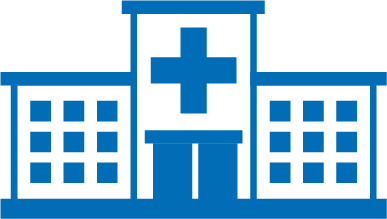 Generalmente paga: 
Medicamentos administrados como parte de su tratamiento durante un período de internación cubierto en un hospital o centro de enfermería especializada (SNF)
Medicamentos utilizados en cuidados paliativos relacionados con su enfermedad terminal
Parte A
Seguro de hospital
Abril de 2024
Cobertura de medicamentos de Medicare
7
[Speaker Notes: Esta diapositiva tiene animación.
Notas del presentador​
Puede obtener medicamentos bajo la Parte A como parte de su tratamiento durante un período de internación cubierto en el hospital o en un Centro de Enfermería Especializada (SNF). Los pagos que la Parte A realiza a los hospitales y los SNF suelen cubrir todos los medicamentos que usted recibe durante la internación. Existen algunas excepciones. Consulte el capítulo 8, secciones 10.2 y 70 del Manual de políticas de beneficios de Medicare enCMS.gov/RegulationsandGuidance/Guidance/Manuals/Downloads/bp102c08pdf.pdf.
Puede recibir medicamentos para el control de los síntomas o el alivio del dolor mientras utiliza el beneficio de cuidados paliativos de la Parte A. Le pueden cobrar hasta $5 por cada medicamento recetado para pacientes ambulatorios u otros productos similares para el alivio del dolor y el control de los síntomas. 
Una vez que empiece a recibir cuidados paliativos, su beneficio de cuidados paliativos debe cubrir todo lo que necesite relacionado con su enfermedad terminal. Los medicamentos cubiertos por el pago diario de la Parte A de Medicare a un programa de cuidados paliativos de Medicare están excluidos de la cobertura de la Parte D. La Parte D solo cubre medicamentos para tratamientos no relacionados con la enfermedad terminal o afecciones relacionadas. 
NOTA: Si no tiene la Parte A, la Parte B puede pagar a los hospitales y SNF por ciertas categorías de medicamentos como beneficio de la Parte B. Si usted tiene la Parte A, la Parte B puede pagar si el beneficio de la Parte A para su estancia se ha agotado, o si su estancia no está cubierta por la Parte A. 
Además, cuando recibe atención en un SNF como beneficio de la Parte A, el pago diario combinado del SNF excluye ciertos medicamentos de quimioterapia costosos e intensivos. Se facturan en forma separada dentro de la Parte B.]
Cobertura de medicamentos en la Parte B (seguro médico)
Generalmente cubre medicamentos limitados para pacientes ambulatorios, como:
La mayoría de los medicamentos inyectables y para infusión aplicados como parte de la atención médica
Medicamentos y productos biológicos utilizados para tratar la enfermedad renal en etapa terminal (ESRD)
Medicamentos utilizados en el domicilio con algunos tipos de equipo médico duradero (DME) cubierto por la Parte B
Algunos medicamentos orales con requisitos especiales de cobertura
Algunos antígenos
Factores de coagulación de la sangre
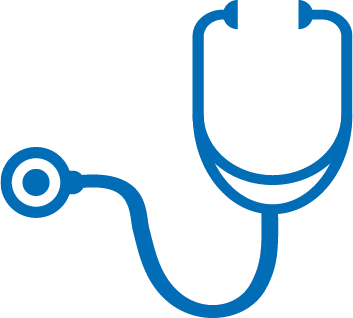 Parte B
Seguro médico
Abril de 2024
Cobertura de medicamentos de Medicare
8
[Speaker Notes: Esta diapositiva tiene animación.
Notas del presentador​
La Parte B cubre medicamentos limitados para pacientes ambulatorios. El plan no cubre la mayoría de los medicamentos que usted obtiene en la farmacia. Prácticamente todos los medicamentos cubiertos por la Parte B se incluyen en estas categorías:
La mayoría de los medicamentos inyectables e infundibles que no suelen autoadministrarse y que se obtienen de forma ambulatoria, como el consultorio de un médico. Por ejemplo, un proveedor administra un medicamento inyectable que se usa para tratar la anemia al mismo tiempo que la quimioterapia o los medicamentos inyectables para la osteoporosis. Además, Medicare cubrirá los gastos de la enfermera o auxiliar de atención médica a domicilio que le administre la inyección si su familia y/o cuidadores no pueden o no quieren administrarle el medicamento mediante inyección. Sin embargo, si la inyección suele autoadministrarse (como Imitrex® para las migrañas) o no se aplica como parte de la atención médica, no está cubierta por la Parte B. 
Los medicamentos y productos biológicos utilizados para el tratamiento de la enfermedad renal en etapa terminal (ESRD) los administra el centro de ESRD responsable de la atención de la persona. Por ejemplo, la Parte B cubre cualquier medicamento y agente biológico utilizado para el tratamiento de la anemia cuando lo recibe en un centro de ESRD.
Medicamentos administrados mediante equipos médicos duraderos (DME) cubiertos por la Parte B en el hogar (por ejemplo, nebulizador o bomba de infusión). Para obtener medicamentos cubiertos por la Parte B, elija un médico y proveedor inscritos en Medicare utilizando el Directorio de Proveedores de Medicare en Medicare.gov/medical-equipment-suppliers o llamando al 1-800-MEDICARE (1-800-633-4227). Los usuarios de TTY pueden llamar al 1-877-486-2048. 
Tres categorías de medicamentos orales con requisitos especiales de cobertura de la Parte B: ciertos medicamentos orales contra el cáncer, antieméticos orales (para tratar las náuseas) e inmunosupresores después de un trasplante de órganos (en ciertas circunstancias). 
Algunos antígenos si el médico los prepara y los administra una persona adecuadamente instruida (que podría ser el paciente mismo) bajo la supervisión adecuada.
Factores de coagulación de la sangre que las personas con hemofilia se inyectan.
Una cantidad limitada de otros tipos de medicamentos para pacientes ambulatorios. Pueden existir diferencias regionales en las políticas de cobertura de la Parte B en casos en los que no existe una decisión de cobertura a nivel nacional. 
Además, Medicare cubrirá los gastos de la enfermera o auxiliar de atención médica a domicilio que le administre la inyección si su familia y/o cuidadores no pueden o no quieren administrarle el medicamento mediante inyección.

NOTA: Si desea obtener más detalles sobre la cobertura de medicamentos con requisitos de cobertura especial, visite el Capítulo 17 del Manual de Procesamiento de Reclamaciones de Medicare: Medicamentos y Productos Biológicos, en CMS.gov/Regulations-and-Guidance/Guidance/Manuals/downloads/clm104c17.pdf.]
Cobertura de vacunas de la Parte B
Si cumple con los criterios de tratamiento, la Parte B cubre:
Vacunas y refuerzos contra COVID-19
Vacuna contra la gripe/influenza
Vacuna neumocócica (para prevenir ciertos tipos de neumonía)
Vacuna contra la hepatitis B
Vacuna contra el tétanos y otras vacunas que se aplican para tratar una lesión o si ha estado expuesto directamente a una enfermedad o afección
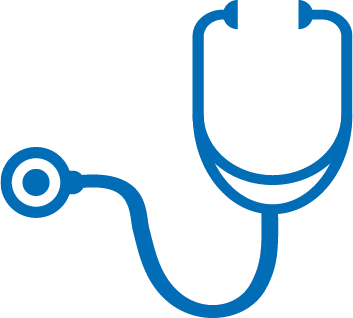 Parte B
Seguro médico
Abril de 2024
Cobertura de medicamentos de Medicare
9
[Speaker Notes: Esta diapositiva tiene animación.
Notas del presentador​
La Parte B cubre ciertas vacunas como parte de los servicios preventivos cubiertos de Medicare. Por lo general, no tendrá que pagar de su bolsillo la mayoría de los servicios preventivos cubiertos por Medicare si tiene la Parte B de Medicare y su proveedor acepta la asignación.  
Si cumple con los criterios, la Parte B cubre:
Las inyecciones necesarias para la vacuna contra COVID-19 (incluidos los refuerzos) y el costo de administración.
La vacuna contra la gripe o influenza.
La vacuna neumocócica (para prevenir ciertos tipos de neumonía).
La vacuna contra la hepatitis B (para personas con riesgo medio a alto de contraer hepatitis B). Algunos factores que lo ponen en riesgo medio a alto de contraer la hepatitis B son la hemofilia, la ESRD, la diabetes, vivir con alguien que tiene hepatitis B, o si usted es un profesional de la salud y tiene contacto frecuente con sangre o líquidos corporales. 
Otras vacunas (como la vacuna contra el tétanos) que se aplican para tratar una lesión o si ha estado expuesto directamente a una enfermedad o afección.]
Cobertura de medicamentos inmunosupresores de la Parte B (Parte B-ID)
Si pierde (o perderá) la cobertura de la Parte A 36 meses después de un trasplante de riñón, es posible que pueda obtener la cobertura de medicamentos inmunosupresores de la Parte B (Parte B-ID) 
No puede estar inscrito en ciertos otros tipos de cobertura médica.
Sólo se aplica a medicamentos inmunosupresores; no tendrá cobertura de Medicare para ningún otro artículo o servicio
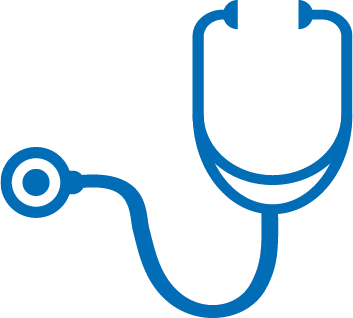 Parte B
Cobertura de medicamentos inmunosupresores
Abril de 2024
Cobertura de medicamentos de Medicare
10
[Speaker Notes: Notas del presentador​
La mayoría de las personas con enfermedad renal en etapa terminal tienen derecho a Medicare, independientemente de su edad. Cuando una persona con ESRD recibe un trasplante de riñón, la cobertura de Medicare finaliza 36 meses después del trasplante (a menos que la persona siga teniendo derecho a Medicare por edad o discapacidad). Una persona que pierda su cobertura de la Parte A 36 meses después de un trasplante de riñón y que no tenga otros tipos de cobertura médica puede inscribirse en la cobertura de medicamentos inmunosupresores de la Parte B. Este beneficio solo cubre los medicamentos inmunosupresores y ningún otro artículo o servicio. No sustituye a la cobertura médica completa. Los CMS denominan a este beneficio “beneficio de medicamentos inmunosupresores” o “beneficio de la Parte B-ID”. Las personas que califiquen para recibir el nuevo beneficio pueden inscribirse en cualquier momento una vez finalizada su cobertura de la Parte A. Para inscribirse, llame al Seguro Social al 1-877-465-0355; TTY: 1-800-325-0788.
La información sobre la Parte B-ID para proveedores está disponible en CMS.gov/partbid-provider. 
Si tiene Medicare debido a ESRD, visite Medicare.gov/basics/end-stage-renal-disease#.
Solicite la Parte B-ID utilizando este formulario CMS.gov/files/document/cms-10798.pdf.
Para ver una hoja informativa sobre la norma final, visite: CMS.gov/newsroom/fact-sheets/implementing-certain-provisions-consolidated-appropriations-act-2021-and-other-revisions-medicare-2.
Para ver la norma final, visite: Federalregister.gov/public-inspection/2022-23407/medicare-program-implementing-certain-provisions-of-the-consolidated-appropriations-act-2021-and.]
Cobertura de medicamentos inmunosupresores de la Parte B (Parte B-ID) (continuación)
Parte B-ID:
No tiene períodos de inscripción específicos. Si reúne los requisitos, puede inscribirse, darse de baja o volver a inscribirse en cualquier momento de forma mensual.
Requiere una certificación de que no tiene actualmente ni prevé tener otro tipo de cobertura.
Tiene una prima más baja que la prima estándar de la Parte B y no tiene penalizaciones por inscripción tardía.
La prima mensual de este beneficio es de $103 (o superior en función de sus ingresos) en 2024.
El deducible anual de la Parte B es de $240; una vez alcanzado el deducible, pagará el 20% de la cantidad aprobada por Medicare por sus medicamentos inmunosupresores.
NOTA: Si además reúne los requisitos para acogerse a los Programas de Ahorro de Medicare (MSP), estos pueden ayudarle a pagar la prima, el deducible y/o el coseguro de la Parte B-ID.
Abril de 2024
Cobertura de medicamentos de Medicare
11
[Speaker Notes: Notas del presentador​
Parte B-ID:
No tiene períodos de inscripción específicos. Si una persona reúne los requisitos, puede inscribirse, darse de baja o volver a inscribirse en cualquier momento de forma mensual. La cobertura comenzará (o finalizará) el mes siguiente al que el interesado se ponga en contacto con el Seguro Social.
Solo cubre medicamentos inmunosupresores y no incluye la cobertura de ningún otro beneficio o servicio de la Parte B.
Requiere que la persona certifique que no tiene ni espera obtener otros tipos de cobertura médica (como un plan de salud colectivo (GHP), TRICARE o Medicaid que cubra los medicamentos inmunosupresores) y que notificará al Seguro Social en un plazo de 60 días si se inscribe en ese otro tipo de cobertura (finalizando así su inscripción en Medicare). 
Tiene una prima más baja que la prima estándar de la Parte B y no tiene penalizaciones por inscripción tardía. La prima en 2024 es de $103. Si su ingreso es superior a cierta cantidad, es posible que pague más. Para conocer las tarifas de 2024, visite CMS.gov/newsroom/fact-sheets/2024-medicare-parts-b-premiums-and-deductibles.
Nota: De conformidad con lo dispuesto en la CAA, los Programas de Ahorro de Medicare (MSP) ahora pueden pagar las primas del beneficio de medicamentos inmunosupresores y, en algunos casos, los importes del deducible y el coseguro para determinadas personas de bajos ingresos. Estos cambios significan que las personas de bajos ingresos que tienen Medicare a través del beneficio de medicamentos inmunosupresores de la Parte B también pueden calificar para el programa Beneficiario Calificado de Medicare (QMB), el programa Beneficiario de bajos ingresos especificados de Medicare (SLMB) o el programa Persona calificada (QI). Estos programas ayudan a pagar una parte o la totalidad de las primas y los costos compartidos del beneficio de la Parte B-ID. 
Para ver una hoja informativa sobre la norma final, visite: CMS.gov/newsroom/fact-sheets/implementing-certain-provisions-consolidated-appropriations-act-2021-and-other-revisions-medicare-2
Para ver la norma final, visite: Federalregister.gov/public-inspection/2022-23407/medicare-program-implementing-certain-provisions-of-the-consolidated-appropriations-act-2021-and]
Reembolsos y coseguros de los medicamentos de la Parte B de Medicare
La Ley de Reducción de la Inflación (IRA) introdujo cambios en los precios y coseguros de los medicamentos cubiertos por la Parte B de Medicare 
1 de enero de 2023: Las compañías farmacéuticas pagarán reembolsos a Medicare si los precios de ciertos medicamentos de la Parte B aumentan más rápido que la tasa de inflación
1 de abril de 2023: Los beneficiarios de Medicare podrán pagar un coseguro más bajo por algunos medicamentos de la Parte B si el precio del medicamento aumentó más rápido que la tasa de inflación en un trimestre de referencia 
Los CMS empezarán a facturar a las compañías farmacéuticas los reembolsos adeudados en 2025
Abril de 2024
Cobertura de medicamentos de Medicare
12
[Speaker Notes: Notas del presentador
Varias disposiciones de la Ley de Reducción de la Inflación (IRA) introdujeron cambios para reducir los gastos de bolsillo de los beneficiarios de Medicare. Para más información, visite CMS.gov/inflation-reduction-act-and-medicare/inflation-rebates-medicare.
La ley obliga a las compañías farmacéuticas a pagar un reembolso si aumentan los precios de determinados medicamentos por encima de la tasa de inflación. Los CMS calcularán el reembolso y lo facturarán a las compañías. El Programa de Reembolso por Inflación de Medicamentos Recetados de Medicare puede disuadir a las compañías farmacéuticas de aumentar sus precios por encima de la tasa de inflación. 
A partir del 1 de abril de 2023, las personas con Medicare empezaron a ver menores gastos de bolsillo por ciertos medicamentos y productos biológicos de la Parte B cuyos precios han aumentado más rápido que la tasa de inflación. Para estos medicamentos y productos biológicos, el coseguro del beneficiario es del 20% del importe del pago ajustado a la inflación, que es inferior a lo que el beneficiario pagaría de otro modo en concepto de coseguro.
.]
Insulina pagada por Medicare Parte B
Si utiliza una bomba de insulina cubierta por el beneficios de DME de la Parte B, o si recibe la insulina cubierta por medio de un Plan Medicare Advantage, el costo de un mes de suministro de cada insulina cubierta no puede ser superior a $35. 
No aplicará el deducible de la Parte B.
Si recibe un suministro para 3 meses de insulina, generalmente no pagará más de $105.

NOTA: La Parte D de Medicare cubre la insulina utilizada en una bomba desechable.
Abril de 2024
Cobertura de medicamentos de Medicare
13
[Speaker Notes: Notas del presentador
Si un médico determina que usted debe recibir insulina administrada a través de una bomba, la Parte B de Medicare paga por la insulina y la bomba como DME.
El tope del precio de la insulina de $35 por un suministro de un mes y la protección del deducible para la insulina cubierta por la Parte B entraron en vigor el 1 de julio de 2023.
Para más información sobre la insulina cubierta por la Parte B y la IRA, visite CMS.gov/inflation-reduction-act-and-medicare, CMS.gov/inflation-reduction-act-and-medicare/resources-0, y revise la Sección 11407 de la ley en Congress.gov/bill/117th-congress/house-bill/5376/text.]
Medicamentos autoadministrados enentornos ambulatorios de hospital
La Parte B no cubre medicamentos autoadministrados en un entorno ambulatorio de hospital
Si está inscrito, la cobertura de medicamentos de Medicare (Parte D) puede cubrir los medicamentos autoadministrados: 
Si no está ingresado en un hospital
Es posible que tenga que pagar y solicitar el reembolso
El medicamento que necesita deber estar incluido en el formulario del plan (lista de medicamentos cubiertos)
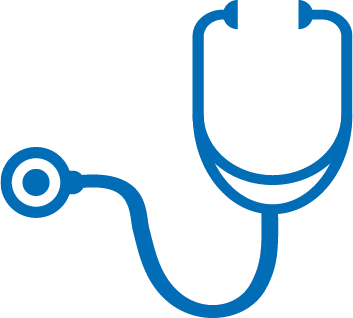 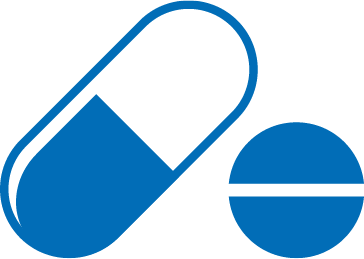 Parte B
Seguro médico
Parte D
Cobertura de medicamentos de Medicare
Abril de 2024
Cobertura de medicamentos de Medicare
14
[Speaker Notes: Esta diapositiva tiene animación.
Notas del presentador​
Puede existir la necesidad de recibir medicamentos autoadministrados (medicamentos que suele tomar por su cuenta) en un entorno ambulatorio de hospital, por ejemplo, en el departamento de emergencias, las unidades de observación, los centros quirúrgicos o las clínicas para el tratamiento del dolor. 
Es posible que necesite, por ejemplo, tomar a diario medicamentos para controlar la presión arterial mientras se encuentra en la sala de emergencias por un esguince de tobillo. 
Las Partes A y B no cubren esa medicación porque no está relacionada con los servicios ambulatorios que está recibiendo por su tobillo. Si usted recibe medicamentos autoadministrados que no están cubiertos por la Parte A o la Parte B mientras se encuentra en un entorno ambulatorio de hospital, este puede facturarle el medicamento. 
Sin embargo, si está inscrito en la cobertura de medicamentos de Medicare (Parte D), estos medicamentos pueden estar cubiertos. Es probable que deba pagar estos medicamentos como gastos de bolsillo y enviar una reclamación a su plan de medicamentos para recibir un reembolso. 
En general, su cobertura de medicamentos de Medicare no pagará los medicamentos de venta libre, como Tylenol®.
El medicamento que necesita deber estar incluido en el formulario del plan (lista de medicamentos cubiertos) o puede solicitar una excepción.
No puede recibir medicamentos autoadministrados en un entorno de paciente ambulatorio o en el departamento de emergencias de manera habitual.
Su plan de medicamentos verificará si podría haber conseguido estos medicamentos autoadministrados en una farmacia dentro de la red.
Si la farmacia del hospital no pertenece a la red de su plan de medicamentos, es posible que deba pagar estos medicamentos como gastos de bolsillo y presentar una reclamación a su plan de medicamentos para recibir un reembolso.
NOTA: Si desea más información, visite Medicare.gov/publications para consultar “Cómo cubre Medicare los medicamentos autoadministrados en entornos ambulatorios de hospital” (Producto de los CMS n.º  11333) y “¿Es usted paciente hospitalizado o ambulatorio? Si tiene Medicare... ¡Pregunte!” (Producto de los CMS n.º 11435).]
Compruebe sus conocimientos: Pregunta 1
SIEMPRE se factura a su cobertura de medicamentos de Medicare (Parte D) por sus medicamentos recetados.
Verdadero
Falso
Abril de 2024
Cobertura de medicamentos de Medicare
15
[Speaker Notes: Esta diapositiva tiene animación.
Notas del presentador​
Compruebe sus conocimientos: Pregunta 1
SIEMPRE se factura a su cobertura de medicamentos de Medicare (Parte D) por sus medicamentos recetados.
Verdadero
Falso
RESPUESTA: b. Falso
Aunque la cobertura de medicamentos de Medicare (Parte D) ofrece cobertura para muchos medicamentos, dependiendo de la necesidad médica, el entorno de atención médica, la indicación médica y las leyes pertinentes, a veces se facturará a otras partes de Medicare que pagarán los medicamentos recetados. La cobertura fuera de Medicare, por ejemplo, a través de una empresa o sindicato, también podría cubrir (y recibir la factura) los medicamentos recetados.]
Compruebe sus conocimientos: Pregunta 2
Si se sometió a un trasplante de riñón hace 36 meses pero sigue necesitando medicamentos inmunosupresores, ¿qué parte de Medicare debe tener en cuenta?
Parte A
Parte B
Parte B-ID
Parte D
Abril de 2024
Cobertura de medicamentos de Medicare
16
[Speaker Notes: Esta diapositiva tiene animación.
Notas del presentador​
Compruebe sus conocimientos: Pregunta 2
Si se sometió a un trasplante de riñón hace 36 meses pero sigue necesitando cobertura de medicamentos inmunosupresores, ¿qué parte de Medicare debe tener en cuenta?
Parte A
Parte B
Parte B-ID
Parte D
Respuesta: c. Parte B-ID 
La mayoría de las personas con enfermedad renal en etapa terminal (ESRD) tienen derecho a Medicare, independientemente de su edad. Cuando una persona con ESRD recibe un trasplante de riñón, la cobertura de Medicare finaliza 36 meses después del trasplante (a menos que la persona siga teniendo derecho a Medicare por edad o discapacidad). Debido a los cambios promulgados por la Ley de Asignaciones Consolidadas (CAA), una persona que pierde su cobertura de la Parte A (seguro de hospital) de Medicare 36 meses después de un trasplante de riñón y que no tiene ciertos otros tipos de cobertura de salud puede inscribirse en la Parte B (seguro médico) de Medicare, beneficio de medicamentos inmunosupresores. Este beneficio solo cubre los medicamentos inmunosupresores y ningún otro artículo o servicio. No sustituye a la cobertura médica completa. Los CMS denominan a este beneficio “beneficio de medicamentos inmunosupresores” o “beneficio de la Parte B-ID”. Las personas que califiquen para recibir el nuevo beneficio pueden inscribirse en cualquier momento una vez finalizada su cobertura de la Parte A. Para inscribirse, llame al Seguro Social al 1-877-465-0355; TTY: 1-800-325-0788.]
Compruebe sus conocimientos: Pregunta 3
¿Qué parte de Medicare cubre normalmente los medicamentos que su médico le administra durante una visita ambulatoria?
Parte A
Parte B
Parte D
Ninguna de las anteriores
Abril de 2024
Cobertura de medicamentos de Medicare
17
[Speaker Notes: Esta diapositiva tiene animación.
Notas del presentador​
Compruebe sus conocimientos: Pregunta 3
¿Qué parte de Medicare cubre normalmente los medicamentos que su médico le administra durante una visita ambulatoria?
Parte A
Parte B
Parte D
Ninguna de las anteriores
Respuesta: b. Parte B 
La Parte B (seguro médico) cubre una cantidad limitada de medicamentos para pacientes ambulatorios en ciertas condiciones. El plan no cubre la mayoría de los medicamentos que usted obtiene en la farmacia. Normalmente, la Parte B cubre medicamentos que usted no se administraría a sí mismo, como los que obtiene en la consulta del médico o en un entorno ambulatorio de hospital. Estos son algunos ejemplos de medicamentos cubiertos por la Parte B: 
Nuevo medicamento contra el Alzheimer (Leqembi, nombre genérico: lecanemab)
Medicamentos utilizados con un equipo médico duradero (DME)
Algunos antígenos
Medicamentos inyectables para la osteoporosis
Además, Medicare cubrirá los gastos de la enfermera o auxiliar de atención médica a domicilio que le administre la inyección si su familia y/o cuidadores no pueden o no quieren administrarle el medicamento mediante inyección.
Agentes estimulantes de eritrocitopoyesis: Medicare cubre la eritropoyetina inyectable si padece enfermedad renal en etapa terminal (ESRD) o si necesita este medicamento para tratar la anemia relacionada con otras enfermedades.
Factores de coagulación de la sangre: Medicare cubre los factores de coagulación que usted mismo se administra mediante inyección, si padece hemofilia.
Medicamentos inyectables y de infusión: Medicare cubre la mayoría de los medicamentos inyectables y de infusión cuando los administra un proveedor médico autorizado, ya que este tipo de medicamentos no suelen autoadministrarse.
Medicamentos orales para enfermedad renal en etapa terminal (ESRD): Medicare cubre algunos medicamentos orales para la ESRD si el mismo medicamento está disponible en forma inyectable y el beneficio de la Parte B para ESRD lo cubre.]
Lección 2
Cómo funciona la cobertura de medicamentos de Medicare (Parte D)
[Speaker Notes: Notas del presentador​
En la Lección 2 se explican los costos y beneficios de la cobertura de medicamentos de Medicare (Parte D).]
Objetivos de la lección 2
Al finalizar esta lección, usted podrá: 
Describir las opciones y beneficios de la cobertura de medicamentos de Medicare (Parte D)
Explicar los costos de la cobertura de medicamentos de Medicare
Abril de 2024
Cobertura de medicamentos de Medicare
19
[Speaker Notes: Esta diapositiva tiene animación.
Notas del presentador​
Al finalizar esta lección, usted podrá: 
Describir las opciones y beneficios de la cobertura de medicamentos de Medicare (Parte D)
Explicar los costos de la cobertura de medicamentos de Medicare]
Cobertura de medicamentos de Medicare (Parte D)
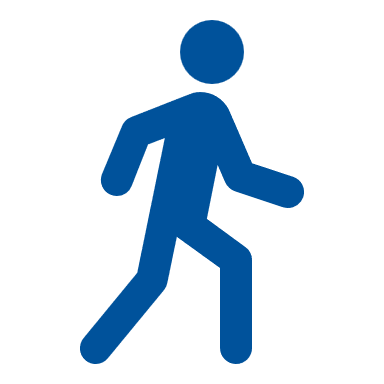 En la mayoría de los casos, debe tomar medidas para inscribirse en un plan
Los planes que ofrecen cobertura de medicamentos de Medicare son:
Aprobado por Medicare
Administrado por compañías privadas
Disponible para cualquier persona con Medicare
Hay 2 formas de obtener cobertura:
Planes de medicamentos de Medicare 
Planes Medicare Advantage y otros planes de salud de Medicare con cobertura de medicamentos
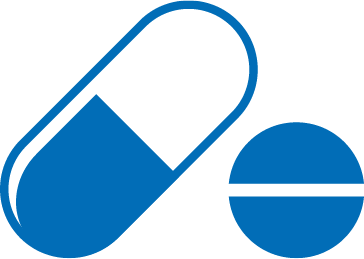 Parte D
Cobertura de medicamentos de Medicare
Abril de 2024
Cobertura de medicamentos de Medicare
20
[Speaker Notes: Esta diapositiva tiene animación.
Notas del presentador​
La cobertura de medicamentos de Medicare se agrega a su cobertura de cuidado de la salud de Medicare. Ayuda a pagar medicamentos recetados necesarios por razones médicas, tanto de marca como genéricos. Las compañías de seguros y otras compañías privadas aprobadas por Medicare ofrecen planes de medicamentos de Medicare y planes de salud de Medicare con cobertura de medicamentos. Todas las personas con Medicare son elegibles para inscribirse en un plan de medicamentos de Medicare. Para obtener cobertura, debe inscribirse en un plan: la inscripción no es automática para la mayoría de las personas. 
Hay 2 formas principales de obtener cobertura de medicamentos de Medicare:
Inscribirse en un plan de medicamentos de Medicare. Estos planes agregan cobertura de medicamentos a Medicare Original (Parte A y Parte B), algunos planes de costos de Medicare, algunos planes privados de pago por servicio (PFFS) de Medicare y planes de cuentas de ahorros médicos de Medicare (MSA).
Inscribirse en un plan Medicare Advantage con cobertura de medicamentos u otro plan de salud de Medicare que incluya cobertura de medicamentos. Con estos planes podrá recibir toda su cobertura de Medicare: Parte A (seguro de hospital), Parte B (seguro médico) y cobertura de medicamentos de Medicare (Parte D).
Algunos tipos de planes de salud de Medicare que brindan cobertura médica no son planes Medicare Advantage pero siguen siendo parte de Medicare. Algunos de estos planes ofrecen cobertura de la Parte A y la Parte B, mientras que otros proporcionan cobertura solo de la Parte B. Algunos pueden brindar, además, cobertura de medicamentos de Medicare (Parte D). Estos planes tienen algunas de las mismas normas que los planes Medicare Advantage. Sin embargo, cada tipo de plan tiene normas y excepciones especiales, de modo que, para obtener más detalles, debe contactarse con el plan que le interese. Para obtener más información, visite Medicare.gov/health-drug-plans/medicare-health-plans/your-coverage-options/other-medicare-health-plans.
NOTA: Las pólizas Medigap ya no pueden venderse con cobertura de medicamentos, pero si tiene una póliza Medigap antigua que se vendía con cobertura de medicamentos, puede conservarla. Puede optar por inscribirse en un plan de medicamentos de Medicare por separado porque la mayoría de las coberturas de medicamentos de Medigap no son acreditables y puede pagar más si se inscribe en un plan de medicamentos más adelante.]
Cobertura de medicamentos de Medicare
Debe ofrecer al menos un nivel estándar de cobertura establecido por Medicare. 
Estos planes pueden diferir en:
Combinaciones de cobertura y 
costos compartidos
Estructuras de beneficios, incluidos los “niveles” de copagos y coseguro
Costo de los distintos tipos de medicamentos
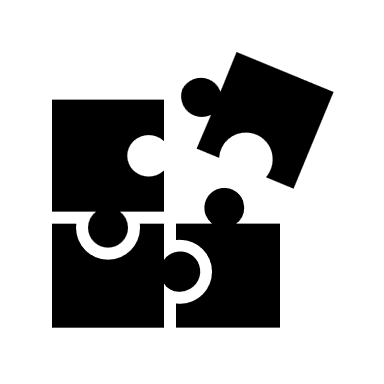 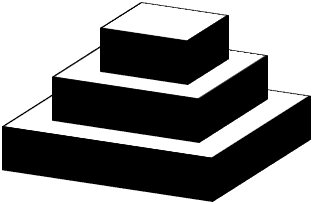 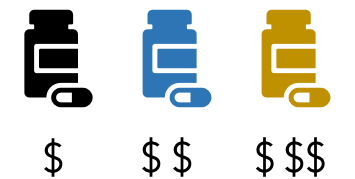 Abril de 2024
Cobertura de medicamentos de Medicare
21
[Speaker Notes: Esta diapositiva tiene animación.
Notas del presentador​
Los planes que ofrecen cobertura de medicamentos de Medicare pueden diferir entre sí en términos de los medicamentos que cubren, cuánto tiene que pagar y qué farmacias puede usar. Toda la cobertura de medicamentos de Medicare debe brindar al menos un nivel estándar de cobertura establecido por Medicare. Sin embargo, los planes ofrecen distintas combinaciones de cobertura y gastos compartidos. La mayoría de los planes continúan ofreciendo diferentes estructuras de beneficios, que incluyen “categorías” de copagos (pago de un monto determinado para todos los medicamentos de una categoría) o de coseguros (pago de un porcentaje del costo del medicamento), con diferentes costos para diferentes tipos de medicamentos. Los beneficios del plan y sus costos pueden cambiar cada año, por eso es importante que revise y compare sus opciones de plan una vez al año.]
Programa de negociación de precios de medicamentos de Medicare
Medicare negociará directamente con las compañías farmacéuticas el precio de determinados medicamentos de marca cubiertos por la Parte B y la Parte D que suponen un gasto elevado y que no tienen competencia 
Medicare ha seleccionado y está negociando los costos de 10 medicamentos cubiertos por la Parte D (los precios entrarán en vigor en 2026)
Las futuras selecciones incluyen:
15 medicamentos cubiertos por la Parte D en 2025 (los precios entrarán en vigor en 2027)
15 medicamentos cubiertos por las Partes B y D en  2026 (los precios entrarán en vigor en 2028)
20 medicamentos cubiertos por las Partes B y D en  2027 (los precios entrarán en vigor en 2029)
20 medicamentos cubiertos por las Partes B y D en  2028 (los precios entrarán en vigor en 2030)
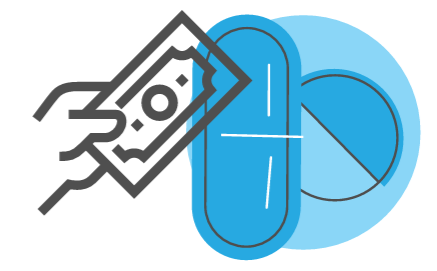 Abril de 2024
Cobertura de medicamentos de Medicare
22
[Speaker Notes: Notas del presentador
La IRA introdujo mejoras en Medicare que amplían los beneficios, reducen los costos de los medicamentos, mantienen estables las primas de los medicamentos recetados y mejoran la solidez del programa Medicare. Gracias a esta ley, Medicare puede negociar directamente con los fabricantes de medicamentos para reducir el precio de algunos de los medicamentos de marca más caros de la Parte B y la Parte D de Medicare. Esto significa que los beneficiarios de Medicare pagarán un costo compartido menor por estos medicamentos, ya que su costo compartido se basará en el precio negociado por Medicare. 
Medicare negocia directamente con los fabricantes de medicamentos el precio de determinados medicamentos de marca cubiertos por la Parte B y la Parte D de Medicare que suponen un gasto elevado y que no tienen competencia. Los precios negociados para el primer grupo de medicamentos entrarán en vigor en 2026.  
Para más información sobre el Programa de Negociación de Precios de Medicamentos, visite CMS.gov/inflation-reduction-act-and-medicare/medicare-drug-price-negotiation.]
Programa de negociación de precios de medicamentos de Medicare (continuación)
Se seleccionaron para negociación los siguientes medicamentos cubiertos por la Parte D:
Eliquis
Jardiance
Xarelto
Januvia
Farxiga
Entresto
Enbrel
Imbruvica
Stelara
Fiasp; Fiasp FlexTouch; Fiasp PenFill; NovoLog FlexPen; NovoLog PenFill
Abril de 2024
Cobertura de medicamentos de Medicare
23
[Speaker Notes: Notas del presentador​
Gracias a la ley de medicamentos recetados, conocida como Ley de Reducción de la Inflación, Medicare puede negociar directamente con las compañías farmacéuticas para mejorar el acceso a algunos de los medicamentos de marca únicos más caros de la Parte B y la Parte D de Medicare. El primer ciclo de negociaciones para los 10 primeros medicamentos comenzó en 2023 y continuará durante todo el año de 2024. Los CMS anunciaron la primera ronda de medicamentos seleccionados en agosto de 2023. Los precios negociados acordados resultantes entrarán en vigor en 2026.
Los CMS están implementando la nueva ley de medicamentos, que incluye el Programa de Negociación de Precios de Medicamentos de Medicare, con el objetivo de promover la transparencia y la participación. Los CMS han establecido un proceso para la primera ronda de negociaciones en el que participan las compañías farmacéuticas y el público en general. El proceso incluye varios pasos.
Las compañías farmacéuticas participantes con un medicamento seleccionado para el Programa de Negociación y el público tuvieron la oportunidad de presentar datos e información sobre los medicamentos seleccionados y sus alternativas terapéuticas a los CMS a más tardar el 2 de octubre de 2023.
Durante el otoño de 2023, los CMS invitaron a cada compañía farmacéutica participante con un medicamento seleccionado a compartir sus aportaciones sobre la presentación de datos e información. Los CMS organizaron una serie de Sesiones de Escucha centradas en el paciente este otoño como parte del Programa de Negociación de Precios de Medicamentos de Medicare. Las Sesiones de Escucha públicas virtuales brindaron una oportunidad para que los pacientes, beneficiarios, cuidadores, organizaciones de consumidores y pacientes y otras partes interesadas compartieran información relevante sobre los medicamentos seleccionados para el primer ciclo de negociaciones. Las sesiones de escucha centradas en el paciente de cada medicamento seleccionado se celebraron entre el 30 de octubre de 2023 y el 15 de noviembre de 2023.
Al preparar una oferta inicial, los CMS comenzarán con las pruebas relacionadas con las alternativas terapéuticas y luego considerarán otros factores, como los costos de investigación y desarrollo y la producción y distribución del medicamento seleccionado. Los CMS enviarán una oferta inicial para cada medicamento seleccionado para el cual la compañía farmacéutica esté participando en el Programa de Negociación con la propuesta de los CMS sobre el precio máximo justo y una justificación concisa y la compañía farmacéutica tendrá 30 días para responder a la oferta inicial aceptando la oferta o presentando una contraoferta, si lo desea. Al preparar una oferta inicial, los CMS considerarán las pruebas relacionadas con las alternativas terapéuticas, así como otros factores, como los costos de investigación y desarrollo y la producción y distribución del medicamento seleccionado.
Si no se llega a un acuerdo sobre un precio máximo justo mediante la oferta inicial o la contraoferta, los CMS invitarán a cada compañía farmacéutica participante a un máximo de tres reuniones de negociación durante la primavera y el verano de 2024 antes de que finalice el período de negociación el 1 de agosto de 2024.
Para revisar el calendario de Negociación de Precios de Medicamentos para 2026, una hoja informativa sobre la Guía Revisada, y más información sobre los Medicamentos Seleccionados para el Año de Aplicabilidad Inicial del Precio 2026, visite  CMS.gov/inflation-reduction-act-and-medicare/medicare-drug-price-negotiation.]
Costos de las coberturas de medicamentos de Medicare
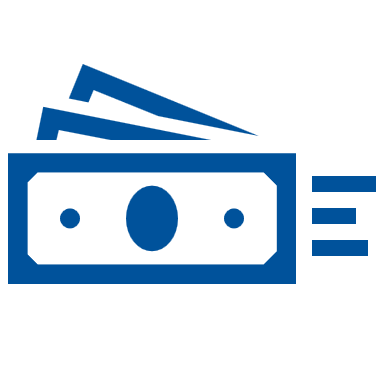 Los costos varían según el plan
En 2024, la mayoría de las personas pagarán:
Prima mensual
Deducible anual
Durante la cobertura catastrófica
No pagará nada más de su bolsillo una vez que sus gastos de bolsillo reales alcancen los $8,000 (incluidos determinados pagos realizados por otras personas o entidades en su nombre, como el programa Ayuda Adicional de Medicare).
Durante la cobertura inicial
Pagará coseguro o copagos
Durante el período sin cobertura(“interrupción en la cobertura”)
No pagará más del 25% del costo de los medicamentos cubiertos una vez que usted y su plan hayan gastado conjuntamente $5,030 en medicamentos cubiertos, incluido el deducible
Abril de 2024
Cobertura de medicamentos de Medicare
24
[Speaker Notes: Esta diapositiva tiene animación. Notas del presentador
Los costos de la cobertura de medicamentos dependerán del plan que elija y de algunos otros factores, como qué medicamentos usa, si va a una farmacia de la red de su plan y si recibe Ayuda Adicional para pagar los costos de sus medicamentos. Si recibe Ayuda Adicional, pagará los gastos establecidos ($0 de prima del plan, $0 de deducible del plan, hasta $4.50 por medicamentos genéricos y $11.20 por medicamentos de marca) y no pasará por todas las etapas descritas. Una vez que el gasto haya alcanzado los $8,000, pasará a la cobertura catastrófica y no pagará más de su bolsillo por los medicamentos cubiertos.
La mayoría de las personas pagarán una prima mensual por la cobertura de medicamentos de Medicare. También pagará una parte de sus costos de recetas médicas, lo que incluye un deducible (si corresponde), copagos y/o coseguro. 
Puede elegir cómo desea que se le facture cuando se inscriba en el plan. Puede elegir una de estas opciones para pagar su prima: 
Inscribirse para que el plan se le deduzca de su cuenta corriente o de ahorro. 
Cargar el monto a una tarjeta de crédito o débito. 
Pedir que el plan le facture directamente cada mes. Algunos planes facturan por adelantado la cobertura del mes siguiente. Envíe el pago al plan, no a Medicare. Póngase en contacto con su plan para que le indiquen la dirección de pago. 
Pedir que le retengan los fondos de su pago del Seguro Social. Póngase en contacto con su plan, no con el Seguro Social, para solicitar esta opción de pago. Puede tardar hasta 3 meses en empezar.  
Si cambia de plan, es posible que se retrase la retención de las primas. Si ya no quiere que le deduzcan las primas y prefiere que se las facturen directamente, contacte a su plan de medicamentos. 
En 2024, una vez que usted y su plan hayan gastado $5,030 en medicamentos cubiertos, se encontrará en el período sin cobertura (también conocido como “interrupción de la cobertura”). No todo el mundo entrará en el período sin cobertura. El período sin cobertura es un límite temporal sobre lo que cubrirá el plan de medicamentos. Saldrá del período sin cobertura una vez que el TrOOP haya alcanzado los $8,000 (incluidos determinados pagos realizados por otras personas o entidades en su nombre, como el programa Ayuda Adicional de Medicare) y obtendrá automáticamente la cobertura catastrófica. La mayoría de las personas aportan aproximadamente entre $3,300 y $3,800 para alcanzar el límite de $8,000 y, a continuación, pagan $0 por los medicamentos cubiertos de la Parte D durante el resto del año.
NOTA: Debido a la Ley de Reducción de la Inflación (IRA), a partir del 1 de enero de 2024, no tendrá que pagar ningún coseguro ni copago durante la etapa de cobertura catastrófica por los medicamentos recetados cubiertos por Medicare. Si se inscribió en un plan mejorado que ofrecía medicamentos excluidos, es posible que siga teniendo que compartir los costos de esos medicamentos.
Lo que paga por medicamentos de marca cubiertos en período sin cobertura: Pagará 25% del costo del plan por los medicamentos recetados de marca cubiertos. Tendrá acceso a estos ahorros si compra los medicamentos recetados en una farmacia o los pide por correo. El descuento se hará sobre el precio que su plan haya establecido con la farmacia para ese medicamento específico. En 2024, 95% del precio (el 25% que usted paga más el 70% de descuento del fabricante) contará como gasto de su bolsillo, lo cual le ayudará a salir del período sin cobertura. Lo que el plan de Medicare paga por el costo de los medicamentos (5% del precio) y lo que paga el plan de medicamentos por la tarifa de suministro (75% de la tarifa) no se toma en cuenta para sus gastos de bolsillo.
Lo que paga por medicamentos genéricos cubiertos en el período sin cobertura: Usted paga 25% por los medicamentos en 2024. La cobertura de medicamentos genéricos funciona de manera diferente al descuento para medicamentos de marca. Para los medicamentos genéricos, solo el monto que usted paga contará para ayudarle a salir del período sin cobertura. 
Visite Medicare.gov/drug-coverage-part-d/costs-for-medicare-drug-coverage/costs-in-the-coverage-gap para ver algunos ejemplos de que usted paga por medicamentos genéricos y de marca en el período sin cobertura.
Si tiene un plan Medicare que ya incluye cobertura de medicamentos en el período sin cobertura, es posible que obtenga un descuento después de que la cobertura de su plan se haya aplicado al precio del medicamento. El descuento en medicamentos de marca se aplicará al monto restante que adeude. Si cree que ha alcanzado el período sin cobertura y no obtiene un descuento cuando paga su medicamento de marca, revise su próxima Explicación de Beneficios (EOB). Si el descuento no aparece en la EOB, comuníquese con su plan de medicamentos para asegurarse de que sus registros de recetas estén correctos y actualizados.
Si su plan no acepta que se le debe un descuento, puede presentar una apelación. Visite Medicare.gov/claims-appeals/how-do-i-file-an-appeal.]
Ejemplo: Estructura estándar en 2024
La Srta. Smith se inscribe en un plan de medicamentos de Medicare. Su cobertura comienza el 1 de enero. No tiene Ayuda Adicional y usa su tarjeta de afiliación del plan de medicamentos de Medicare cuando compra medicamentos recetados. Ella paga una prima mensual durante el año.
Abril de 2024
Cobertura de medicamentos de Medicare
25
[Speaker Notes: Notas del presentador​
Este es un ejemplo que muestra lo que pagaría cada año en un plan de medicamentos Medicare. No todos los planes tienen este mismo diseño. Los costos de su plan de medicamentos pueden variar. 
Prima mensual: la mayoría de los planes para medicamentos cobran una tarifa mensual que varía de un plan a otro. Usted paga esto además de la prima de la Parte B (si tiene Parte B). Si pertenece a un Plan Medicare Advantage con cobertura de medicamentos (MA-PD), la prima mensual del plan puede incluir un importe por cobertura de medicamentos. La IRA prevé la estabilización de las primas de la Parte D limitando los aumentos anuales de las primas básicas de los beneficiarios a un máximo de 6%. 
Deducible anual (usted paga hasta $545 en 2024): es la cantidad que usted paga cada año por sus medicamentos antes de que su plan empiece a pagar. Los montos del deducible son diferentes para cada plan, pero los planes de medicamentos de Medicare no pueden tener un deducible de más de $545 en 2024. En 2024, la mayoría de los deducibles de los planes son menos que el máximo de $545 y algunos planes de medicamentos no tienen deducibles. 
Etapa de cobertura inicial: los copagos o coseguro son los montos que paga por sus recetas cubiertas después de pagar el deducible (si el plan lo tiene). Usted paga su parte y el plan de medicamentos paga la suya por los medicamentos cubiertos.
Período sin cobertura: entrará en el período sin cobertura después de que usted y su plan de medicamentos hayan gastado cierta cantidad de dinero en medicamentos cubiertos ($5,030 en 2024). En 2024, una vez que ingrese al período sin cobertura, usted paga 25% del costo del plan por sus medicamentos de marca cubiertos y 25% del costo del plan por los medicamentos genéricos cubiertos (se puede incluir una tarifa de suministro) hasta que llegue al final del período sin cobertura. Ciertos costos cuentan para que logre salir del período sin cobertura, incluso su deducible anual, los coseguros y copagos, el descuento que le hacen sobre medicamentos de marca cubiertos en el período sin cobertura y lo que paga en dicho período. Sin embargo, la prima del plan de medicamentos, lo que usted paga por medicamentos que no están cubiertos, lo que el plan de medicamentos paga del costo del medicamento (5% en 2024 en medicamentos cubiertos de marca y 75% en medicamentos cubiertos genéricos mientras se encuentra en el período sin cobertura) y cualquier porción de la tarifa de suministro pagada por el plan no cuentan para que salir del período sin cobertura. 
Cobertura catastrófica: una vez que alcance el límite de gastos de su bolsillo ($8,000 en 2024), saldrá del período sin cobertura y obtendrá automáticamente la cobertura catastrófica, en la que no pagará más por los medicamentos cubiertos de la Parte D durante el resto del año. 
NOTA: Si recibe Ayuda Adicional, no tendrá algunos de estos costos.
Acceda a un artículo de uso libre: CMS.gov/files/document/lower-out-pocket-drug-costs-2024-and-2025-article.pdf
Visite el Buscador de Planes Medicare Medicare.gov/plan-compare, para comparar el costo de los planes de su zona. Si desea obtener ayuda para comparar los costos de los planes, comuníquese con su Programa Estatal de Asistencia sobre Seguros de Salud (SHIP) en shiphelp.org.
El Consejo Nacional sobre el Envejecimiento (NCOA) tiene una infografía para mostrar quién paga la cobertura de Medicare en 2024 en ncoa.org/article/medicare-part-d-cost-sharing-chart.]
Ejemplo: Estructura estándar en 2025
La Srta. Smith se inscribe en un plan de medicamentos de Medicare. Su cobertura comienza el 1 de enero. No tiene Ayuda Adicional y usa su tarjeta de afiliación del plan de medicamentos de Medicare cuando compra medicamentos recetados. Ella paga una prima mensual durante el año.
Abril de 2024
Cobertura de medicamentos de Medicare
26
[Speaker Notes: Notas del presentador 
La Ley de Reducción de la Inflación (IRA) rediseña el beneficio de la Parte D y revisa sus parámetros para el año del plan 2025 de la siguiente manera: 
Las personas con cobertura de medicamentos recetados de Medicare se beneficiarán de un tope anual ($2,000 en 2025) sobre lo que pagan de su bolsillo por los medicamentos recetados. A partir de 2026, este límite aumentará anualmente en función de la tasa de inflación. Por lo tanto, 2025 es el único año en que el tope será exactamente de $2,000. Además, a partir de 2025 tendrán la opción de pagar los gastos de medicamentos recetados en cantidades mensuales repartidas a lo largo del año, en lugar de hacerlo de una sola vez (véase la siguiente diapositiva).
El nuevo programa de descuentos obligará a los fabricantes de medicamentos a pagar descuentos en determinados medicamentos de marca y otros tipos de medicamentos denominados biológicos y biosimilares, tanto en la etapa de cobertura inicial como en la etapa catastrófica del beneficio de medicamentos recetados de Medicare. En general, los fabricantes deben ofrecer un descuento de 10% en la etapa inicial y de 20% en la etapa catastrófica.
He aquí un ejemplo de lo que pagará la Srta. Smith en 2025. No todos los planes tienen este mismo diseño. Los costos de su plan de medicamentos pueden variar. 
Prima mensual: la mayoría de los planes para medicamentos cobran una tarifa mensual que varía de un plan a otro. Usted paga esto además de la prima de la Parte B (si tiene Parte B). Si pertenece a un Plan Medicare Advantage con cobertura de medicamentos (MA-PD), la prima mensual del plan puede incluir un importe por cobertura de medicamentos. La IRA prevé la estabilización de las primas de la Parte D limitando los aumentos anuales de las primas básicas de los beneficiarios a un máximo de 6%.. 
Deducible anual: es la cantidad que usted paga cada año por sus medicamentos antes de que su plan empiece a pagar. Los montos del deducible son diferentes en cada plan. El deducible máximo para el año del plan 2025 no se ha publicado todavía. Algunos planes de medicamentos no tienen deducible. 
Etapa de cobertura inicial: los copagos o coseguro son los montos que paga por sus recetas cubiertas después de pagar el deducible (si el plan lo tiene). Usted paga su parte y el plan de medicamentos paga la suya por los medicamentos cubiertos. Los fabricantes suelen pagar un descuento de 10%.
Cobertura catastrófica: una vez que alcance el límite de gastos de su bolsillo ($2,000 en 2025), no pagará más por los medicamentos cubiertos de la Parte D durante el resto del año. Los fabricantes suelen pagar un descuento de 20%.
NOTA: Si recibe Ayuda Adicional, no deberá afrontar algunos de estos costos.]
Plan de Pago de Medicamentos Recetados de Medicare (MPPP) en 2025
La Ley de Reducción de la Inflación (IRA) exige que todos los planes de medicamentos de Medicare ofrezcan la opción de pagar los gastos de bolsillo de los medicamentos en pagos mensuales limitados a un tope máximo en lugar de hacerlo de una sola vez en la farmacia.
A partir del 1 de enero de 2025. 
Los participantes en el programa pagarán $0 a la farmacia por los medicamentos de la Parte D cubiertos.
Los patrocinadores del plan de la Parte D facturarán mensualmente a los participantes en el programa los costos compartidos en los que incurran mientras estén en el programa. 
El patrocinador de la Parte D pagará íntegramente a las farmacias de acuerdo con los requisitos de pronto pago de la Parte D. 
Los afiliados con costos compartidos elevados a principios del año del plan tienen más probabilidades de beneficiarse del programa. 
Para las personas con cobertura de medicamentos de Medicare que son elegibles para recibir Ayuda Adicional (también conocida como LIS), la inscripción en Ayuda Adicional es más ventajosa que el Plan de Pago de Medicamentos Recetados de Medicare (MPPP).
Abril de 2024
Cobertura de medicamentos de Medicare
27
[Speaker Notes: Notas del presentador​
A partir de 2025, la IRA exige que todos los planes de medicamentos de Medicare (planes de la Parte D de Medicare), incluidos tanto los planes independientes de medicamentos de Medicare como los planes Medicare Advantage con cobertura de medicamentos, ofrezcan a las personas inscritas en la Parte D la opción de pagar los gastos de bolsillo de los medicamentos recetados en forma de pagos mensuales limitados a un tope máximo en lugar de todo de una vez a la farmacia en virtud del Plan de Pago de Medicamentos Recetados de Medicare (MPPP). 
Los patrocinadores del plan de la Parte D deben incluir información sobre el MPPP en los materiales de comunicación de la Parte D actualmente requeridos, incluidos sus sitios web, en los envíos por correo de tarjetas de identificación de afiliados y en los avisos a los afiliados (por ejemplo, la Evidencia de Cobertura, el Aviso Anual de Cambio y los documentos de Explicación de Beneficios).
Durante el período de inscripción abierta de Medicare (del 15 de octubre de 2024 al 7 de diciembre de 2024), los afiliados a la Parte D de Medicare podrán optar por el MPPP para el año del plan 2025. Los afiliados a la Parte D también tendrán la oportunidad de optar por este programa a lo largo del año.
Los participantes en el programa pagarán $0 a la farmacia por los medicamentos cubiertos de la Parte D, y los patrocinadores del plan de la Parte D facturarán mensualmente a los participantes en el programa los costos compartidos en los que incurran mientras estén en el programa. El patrocinador de la Parte D pagará íntegramente a las farmacias de acuerdo con los requisitos de pronto pago de la Parte D. 
Los afiliados con costos compartidos elevados a principios del año del plan tienen más probabilidades de beneficiarse del MPPP.
Los beneficiarios de Medicare que son elegibles para recibir Ayuda Adicional (a veces denominada “subsidio por bajos ingresos” o LIS) se beneficiarán más de la Ayuda Adicional que del MPPP.
Para más información, visite: CMS.gov/files/document/fact-sheet-medicare-prescription-payment-plan-final-part-one-guidance.pdf.]
Plan de Pago de Medicamentos Recetados de Medicare (MPPP): Ejemplo 1:
Juan opta por el MPPP en enero. Su primer surtido en la farmacia es en febrero:
Abril de 2024
Cobertura de medicamentos de Medicare
28
[Speaker Notes: Notas del presentador​
Ejemplo # 1: Un afiliado a la Parte D de Medicare se inscribe en el programa en enero; hace su primer surtido en febrero 
Cálculo del límite máximo mensual en el primer mes: Este ejemplo muestra cómo se calcularía el límite máximo mensual para un afiliado (Juan) sin recetas surtidas en el primer mes en el programa. Juan se inscribe en el programa en enero de 2025. No surte ninguna receta durante ese mes. 
Paso 1: Determinar los gastos anteriores a la inscripción. Juan no ha tenido ningún gasto farmacéutico previo en 2025; por lo tanto, los gastos realizados previamente son $0. 
Paso 2: Calcular el límite máximo mensual para el primer mes en el que Juan se inscribió en el programa. El límite anual de gastos de bolsillo para 2025 es de $2,000. El mes es enero, por lo que los meses restantes del año del plan son igual a 12.  ($2,000 - $0)/12 = $166.67 
El plan facturará $0 en enero, ya que Juan no ha incurrido en ningún gasto. 
Cálculo del límite máximo mensual en los meses siguientes: Juan va a la farmacia en febrero para surtir un tratamiento de alto costo y corta duración. 
Paso 1: Determinar los gastos restantes adeudados. Juan incurrió en $0 en enero y se le facturaron $0.  $0 - $0 = $0 
Paso 2: Determinar los gastos de bolsillo adicionales realizados. Juan surte una sola receta con un gasto de bolsillo de $1,030.37. Gastos de bolsillo adicionales realizados = $1,030.37. 
Paso 3: Calcular el límite máximo mensual para el mes siguiente. El mes es febrero, por lo que los meses restantes del año del plan son igual a 11.  ($0 + $1,030.37)/11 = $93.67 El cálculo del límite máximo mensual en los meses siguientes, descrito anteriormente, se repite para cada mes restante del año del plan y cambiará si el afiliado realiza gastos de bolsillo adicionales. Si Juan siguiera sin tener nuevos gastos cubiertos de medicamentos recetados de la Parte D, su límite mensual máximo sería de $93.67 para todos los meses que quedan del año del plan, como se muestra en la diapositiva. 
El ejemplo que se muestra en la diapositiva es solo uno del Memorando Técnico publicado en julio de 2023: CMS.gov/files/document/monthly-cap-cost-sharing-technical-memo-july-2023.pdf.
Para obtener más información, visite: CMS.gov/inflation-reduction-act-and-medicare/part-d-improvements/medicare-prescription-payment-plan.]
Plan de Pago de Medicamentos Recetados de Medicare (MPPP): Ejemplo 2:
Carmen recibe Ayuda Adicional. Se inscribió en el MPPP durante el período de inscripción abierta (OEP) de otoño. Su primer surtido en la farmacia es en enero:
Abril de 2024
Cobertura de medicamentos de Medicare
29
[Speaker Notes: Notas del presentador​
Cálculo del límite máximo mensual en el primer mes: Este ejemplo muestra cómo se calcularía el límite mensual máximo para un afiliado que recibe Ayuda Adicional. Carmen ya ha optado por el MPPP. Recibe Ayuda Adicional y no tiene cobertura adicional de medicamentos recetados a través de terceros. En enero de 2025 va a la farmacia a comprar cuatro medicamentos genéricos con copagos de $4.50* cada uno (*los importes de los copagos de Ayuda Adicional pueden cambiar cada año y ser diferentes en el año CY 2025) o $18.00 en total. Como se trata de medicamentos genéricos de bajo costo, no alcanzará el umbral anual de gastos de bolsillo en 2025.  
Paso 1: Determinar los gastos realizados anteriores. Carmen no ha tenido gastos de farmacia previos en enero de 2025; el Acumulador de TrOOP es $0.  
Paso 2: Calcular el límite mensual máximo para el primer mes en que la elección del MPPP sea efectiva para Carmen. El límite anual de gastos de bolsillo para 2025 es de $2,000. El mes es enero; los meses restantes del año del plan son 12 (incluido enero).   ($2,000 - $0)/12 = $166.67  El plan facturará $18.00 por el mes de enero, ya que el monto de OOP realizados es inferior al límite. 
Cálculo del límite máximo mensual en los meses siguientes: Carmen surte las cuatro recetas existentes en febrero.  
Paso 1: Determinar los gastos restantes adeudados. Carmen gastó $18.00 en enero y se le facturaron $18.00.   $18.00 - $18.00 = $0  
Paso 2: Determinar los gastos adicionales de bolsillo (OOP) que realizó Carmen. Ella surte cuatro recetas con copagos de $4.50 cada una, para un total de costos compartidos de OOP de $18.00. Gastos OOP adicionales en que incurre = $18.00.  
Paso 3: Calcular el límite máximo mensual para el mes siguiente. El mes es febrero; los meses restantes del año del plan son 11 (incluido febrero).  ($0 + $18.00)/11 = $1.64  Si Carmen sigue teniendo derecho a recibir Ayuda Adicional y continúa surtiendo sus cuatro recetas cada mes durante el resto del año, su límite máximo mensual se actualizaría como se muestra en la diapositiva. 
El ejemplo que se muestra en la diapositiva es solo uno de la Guía de la Parte 1 publicada en febrero de 2024: CMS.gov/files/document/medicare-prescription-payment-plan-final-part-one-guidance.pdf.
Para obtener más información, visite: CMS.gov/inflation-reduction-act-and-medicare/part-d-improvements/medicare-prescription-payment-plan.]
Prima mensual de la cobertura de medicamentos de Medicare y montos de ajuste mensual relacionados con el ingreso (IRMAA)
Es una cantidad adicional que algunas personas tienen que pagar además de la prima de su plan.
¿Qué es IRMAA?
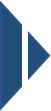 ¿Todos pagan IRMAA?
No. Se basa en los ingresos. Alrededor de 7% de las personas con la Parte D tienen que pagarla.
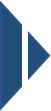 ¿Qué sucede si debo IRMAA de la Parte D pero no lo pago?
Se cancelará su inscripción en la cobertura de medicamentos de Medicare.
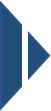 ¿Adónde va el dinero?
El importe de IRMAA va al gobierno para el Fondo Fiduciario de Medicare.
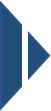 Abril de 2024
Cobertura de medicamentos de Medicare
30
[Speaker Notes: Esta diapositiva tiene animación.
Notas del presentador​
Un grupo pequeño, alrededor de 7% de todas las personas con Medicare, puede pagar una prima mensual más alta en función de sus ingresos (según lo informado en su declaración de impuestos al Servicio de Impuestos Internos (IRS) de hace 2 años). Si sus ingresos superan determinado límite, pagará este importe adicional, denominado Monto de ajuste mensual relacionado con el ingreso (IRMAA) de la Parte D, además de la prima de su plan. El Seguro Social usa los datos de ingresos provenientes del IRS para determinar si usted debe pagar una prima más elevada. Los límites de ingresos son los mismos que los de IRMAA de la Parte B. Por lo general, el monto adicional se tomará de su cheque del Seguro Social. Si no tiene suficiente dinero en su cheque del Seguro Social, o no recibe cheque del Seguro Social, Medicare (o la Junta de Retiro Ferroviario (RRB), en su caso) le facturarán el importe adicional cada mes. Esto significa que todos los meses pagará la prima mensual a su plan y además el monto de IRMAA a Medicare o RRB. En otras palabras, usted pagaría el monto de IRMAA de la Parte D directamente al gobierno y no a su plan. Esto también se aplica si obtiene cobertura de medicamentos a través de su empleador (pero no a través de un subsidio de medicamentos para jubilados u otra cobertura acreditable).
Si no paga el IRMAA de la Parte D, su plan de medicamentos cancelará su inscripción, incluso si obtiene su cobertura de la Parte D a través de un Plan Medicare Advantage o de un empleador. 
Para mantener la cobertura de medicamentos de Medicare, debe pagar cada mes tanto la cantidad adicional (el IRMAA de la Parte D) como la prima de su plan.]
Monto de ajuste mensual relacionado con el ingreso (IRMAA) de la Parte D: 2024
La tabla se basa en su ingreso anual en 2022 (para lo que pagará en 2024)
Abril de 2024
Cobertura de medicamentos de Medicare
31
[Speaker Notes: Notas del presentador
La mayoría de las personas solo paga la prima de la Parte D. Si el ingreso bruto ajustado modificado está por encima de cierto monto, es posible que pague más por la cobertura de medicamentos de Medicare. A veces se denomina IRMAA de la Parte D. En esta diapositiva se muestran las primas totales de la Parte D en 2024 para las personas con mayores ingresos. El IRMAA se ajusta cada año. Se calcula sobre la prima básica nacional del beneficiario ($34.70 en 2024).
En 2024:
Usted solo paga la prima de su plan si sus ingresos anuales en 2022 fueron de $103,000 o menos para una persona, o $206,000 o menos para una pareja casada.
Si declaró un ingreso bruto ajustado modificado (MAGI) de más de $103,000 (individual) o $206,000 (personas casadas con presentación conjunta) en su declaración de impuestos al IRS de 2022 (la información de la declaración de impuestos más reciente que el IRS haya proporcionado al Seguro Social), deberá pagar el IRMAA de la Parte D, además de su prima de su plan (YPP). 
Si declaró un MAGI mayor que $193,000 y hasta $500,000 y presenta una declaración de impuestos individual, o presenta una declaración de impuestos conjunta con un ingreso superior a $386,000 y hasta $750,000, pagará la prima de su plan y su IRMAA de $74.20 por mes.
NOTA: Si está casado y presenta declaración por separado, pero vivió con su cónyuge en cualquier momento durante el año fiscal, y sus ingresos son de $97,000 a $397,000, pagará YPP e IRMAA de $74.20 por mes.
Si sus ingresos cambian por ciertas razones, como el divorcio o la jubilación, es posible que pueda reducir su IRMAA. Visite SSA.gov/forms/ssa-44.pdf para ver e imprimir una copia del “formulario de Medicare Monto del ajuste mensual relacionado con el ingreso - Evento que cambia la vida”.]
Costos reales de su bolsillo (TrOOP)
¿Cuáles son mis gastos TrOOP?
Son gastos que cuentan para su límite de gastos de bolsillo de $8,000 (en 2024).
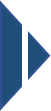 Sí. Los farmacéuticos tienen que informarle si hay un mejor precio disponible sin pasar por su plan.
Si pago un medicamento de mi bolsillo porque es más barato, ¿puede contar como parte del TrOOP?
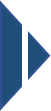 ¿Dónde puedo encontrar mis gastos TrOOP hasta la fecha?
Consulte su Explicación de Beneficios (EOB).
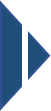 ¿Qué ocurre si alcanzo el umbral?
Tendrá cobertura catastrófica.
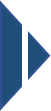 ¿Qué ocurre si cambio de plan durante el año?
El saldo de TrOOP se transfiere a su nuevo plan de medicamentos.
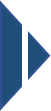 Abril de 2024
Cobertura de medicamentos de Medicare
32
[Speaker Notes: Esta diapositiva tiene animación.
Notas del presentador​
Los costos reales de su bolsillo (TrOOP) son los montos que usted (u otros en su nombre) paga por los medicamentos cubiertos de la Parte D que cuentan para el límite de $8,000 (en 2024) de gastos de su bolsillo dentro de su plan de medicamentos. Los costos TrOOP determinan en qué momento comienza su cobertura catastrófica. Su deducible, coseguro o copagos anuales y lo que usted paga en el período sin cobertura, todo cuenta para el límite de gastos de su bolsillo. Las primas mensuales del plan de medicamentos que paga no cuentan para el límite de gastos de bolsillo. Su plan de medicamentos llevará la cuenta de sus costos TrOOP. Cada mes que use el beneficio de la Parte D, su plan de medicamentos le enviará una EOB por correo en la que aparecerán los costos TrOOP hasta la fecha. 
Para que los pagos cuenten para los costos TrOOP, debe realizarlos usted o deben hacerse en su nombre. No pueden estar cubiertos por otro seguro y deben ser costos de ciertos tipos según las normas de su plan (por ejemplo, pueden incluir solamente medicamentos que figuran en el formulario del plan o que se surten en una farmacia dentro de la red del plan). Puede preguntar a su farmacéutico si hay alguna opción más barata disponible, pero si utiliza su plan para cada receta, el plan puede llevar a cabo las comprobaciones de seguridad adecuadas y las revisiones concurrentes del uso del medicamento. Como consecuencia de la Ley “Conozca el precio más bajo”, su farmacéutico debe informarle si es menos costoso pagar el medicamento de su bolsillo. También puede enviar sus recibos a su plan para que estos costos se consideren en su saldo TrOOP anual. Consulte con su plan para averiguar cómo. Para obtener información adicional sobre las reclamaciones que pueden ser reembolsables, visite: CMS.gov/Medicare/Prescription-Drug Coverage/PrescriptionDrugCovContra/Downloads/Chapter-14-Coordination-of-Benefits-v09-17-2018.pdf.
Si cambia de plan durante el año, su saldo de TrOOP se transferirá al nuevo plan de medicamentos. Medicare ha establecido procesos para la transferencia de los saldos TrOOP. La transferencia comienza cuando usted se da de baja y se une a un nuevo plan. Si considera que existe un error en el saldo TrOOP transferido, puede que deba entregar una copia de su EOB más reciente al nuevo plan para demostrar su saldo actual de TrOOP.]
¿Qué pagos cuentan para los Costos Reales de su Bolsillo (TrOOP)?
Pagos realizados por:
Usted
Familiares o amigos 
Programas Estatales de Asistencia Farmacéutica Calificada (SPAP)
Ayuda Adicional de Medicare (LIS)
Servicio de Salud Indígena (IHS)
La mayoría de las organizaciones de beneficencia
Fabricantes de medicamentos que ofrecen descuentos en medicamentos de marca dentro del programa de descuentos del período sin cobertura de Medicare
Programas de Asistencia para Medicamentos para el SIDA (ADAP)
Abril de 2024
Cobertura de medicamentos de Medicare
33
[Speaker Notes: Esta diapositiva tiene animación.
Notas del presentador​
Pagos que cuentan para los TrOOP si los realizan algunas de las siguientes personas/entidades:
Usted (incluyendo los pagos de su Cuenta de Ahorros Médicos (MSA), Cuenta de Ahorros para la Salud (HSA) o Cuenta de Gastos Flexibles (FSA), si corresponde)
Familiares o amigos 
Programas Estatales de Asistencia Farmacéutica Calificada (SPAP) 
Ayuda Adicional de Medicare (LIS) 
Servicio de Salud Indígena (IHS) 
La mayoría de las organizaciones de beneficencia (a menos que estén fundadas, administradas o controladas por el sindicato o el empleador actual o anterior de la persona o por un Programa de Asistencia a Pacientes de un laboratorio que opera fuera de la Parte D)
Fabricantes de medicamentos que ofrecen descuentos en medicamentos de marca dentro del programa de descuentos del período sin cobertura de Medicare 
Programas de Asistencia para Medicamentos para el SIDA (ADAP) 
Los pagos que cuentan para los costos reales de su bolsillo incluyen los destinados a recetas cubiertas:
Antes de que su plan de Medicare comience a pagar (deducible anual, si lo hay)
Después de que su plan comience a pagar (copagos o coseguro durante su período de cobertura inicial)
Durante su brecha de cobertura, si el plan cuenta con una brecha
Para buscar programas de asistencia farmacéutica, visite: Medicare.gov/plan-compare/#/pharmaceutical-assistance-program para ver los programas que ofrecen las compañías farmacéuticas y Medicare.gov/plan-compare/#/pharmaceutical-assistance-program/states para ver si su estado ofrece un Programa Estatal de Asistencia Farmacéutica.]
¿Qué pagos no cuentan para los Costos Reales de su Bolsillo (TrOOP):
El monto pagado por un plan de medicamentos 
La prima mensual del plan de medicamentos 
Medicamentos adquiridos fuera de EE. UU. y sus territorios 
Medicamentos no cubiertos por el plan 
Medicamentos excluidos de la definición de medicamento de la Parte D 
Medicamentos de venta libre o la mayoría de vitaminas
Pagos realizados por usted o reembolsados a usted por:
Planes de salud grupales (GHP) o cobertura para jubilados
Programas financiados por el gobierno
Otros grupos de terceros
Programas de Asistencia a Pacientes (PAP) que operan fuera de los beneficios de la Parte D
Otros tipos de seguro
Abril de 2024
Cobertura de medicamentos de Medicare
34
[Speaker Notes: Esta diapositiva tiene animación.
Notas del presentador​
Estos pagos no cuentan para los costos reales de su bolsillo (TrOOP): 
La parte del costo de los medicamentos que paga un plan de Medicare (para 2024, el 5% para los medicamentos de marca y el 75% para los genéricos) 
Prima mensual del plan  
Medicamentos adquiridos fuera de EE. UU. y sus territorios (Puerto Rico, Islas Vírgenes Estadounidenses, Guam, Islas Marianas del Norte y Samoa Americana.)
Medicamentos que el plan no cubre 
Medicamentos excluidos de la definición de medicamento de la Parte D, incluso en los casos en que el plan elige cubrirlos como un beneficio complementario (como medicamentos para el crecimiento del cabello)
Si son hechos por (o reembolsados por usted) cualquiera de estos:
Planes de salud grupales (GHP) o cobertura para jubilados 
Programas de salud financiados por el gobierno, como Medicaid, TRICARE, Compensación por Accidentes de Trabajo, programas del Departamento de Asuntos de Veteranos (VA), Centros Médicos con Calificación Federal (FQHC), Clínicas de Salud Rurales (RRHC), Programa de Seguro Médico para Niños (CHIP) y los Beneficios por Enfermedad Pulmonar Minera. 
Otros grupos de terceros con obligación legal de pagar los costos de medicamentos de la persona 
Programas de asistencia a pacientes (PAP) que operan fuera de los beneficios de la Parte D 
Otros tipos de seguro 
Medicamentos de venta libre o la mayoría de las vitaminas (incluso si son necesarios dentro del plan como parte de una terapia escalonada)]
Compruebe sus conocimientos: Pregunta 4
En 2024, una vez alcanzada la etapa catastrófica, pagará ___________ por las recetas cubiertas de la Parte D.
Un copago pequeño
Nada
Todos los costos
Ninguna de las opciones anteriores
Abril de 2024
Cobertura de medicamentos de Medicare
35
[Speaker Notes: Esta diapositiva tiene animación.
Notas del presentador​
Compruebe sus conocimientos: Pregunta 5
En 2024, una vez alcanzada la etapa catastrófica, pagará _______________ por las recetas cubiertas de la Parte D.
Un copago pequeño
Nada
Todos los costos
Ninguna de las opciones anteriores
RESPUESTA: b. Nada 
Si tiene cobertura de medicamentos de Medicare (Parte D) y los costos de sus medicamentos son lo suficientemente elevados como para alcanzar la etapa de cobertura catastrófica, no tendrá que pagar coseguro ni copagos. Este cambio entró en vigor a partir del 1 de enero de 2024, como consecuencia de la Ley de Reducción de la Inflación (IRA).]
Lección 3
Normas de la Cobertura de Medicamentos de Medicare (Parte D)
[Speaker Notes: Notas del presentador​
La Lección 3 explica las normas de cobertura de medicamentos de Medicare. Explica:
Medicamentos cubiertos y no cubiertos 
Acceso a medicamentos cubiertos
Cambios en el Formulario
Requisitos para planes y prescriptores
Administración de Terapia de Medicamentos (MTM)]
Objetivos de la lección 3
Al finalizar esta lección, usted podrá: 
Describir las normas de Medicare para cubrir o excluir medicamentos
Explicar por qué y cómo los planes administran el acceso a los medicamentos cubiertos
Explicar por qué y cuándo los planes pueden cambiar los formularios, y qué ocurre cuando lo hacen
Explicar cómo las normas de Medicare para planes y prescriptores protegen a Medicare y a las personas con Medicare
Abril de 2024
Cobertura de medicamentos de Medicare
37
[Speaker Notes: Esta diapositiva tiene animación.
Notas del presentador​
Al finalizar esta lección, usted podrá:
Describir las normas de Medicare para cubrir o excluir medicamentos
Explicar por qué y cómo los planes administran el acceso a los medicamentos cubiertos
Explicar por qué y cuándo los planes pueden cambiar los formularios (listas de medicamentos), y qué ocurre cuando lo hacen  
Explicar cómo las normas de Medicare para planes y prescriptores protegen a Medicare y a las personas con Medicare]
Cobertura de medicamentos de Medicare: Medicamentos cubiertos
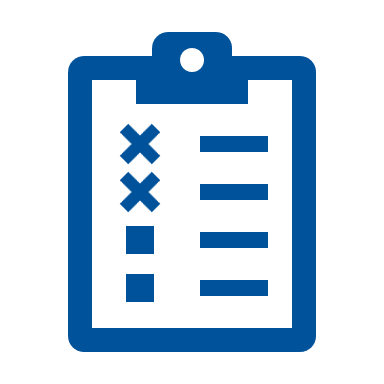 La cobertura y las normas varían de un plan a otro.
Los medicamentos recetados de marca y genéricos deben ser:
Aprobados por la Administración de Alimentos y Medicamentos de EE. UU. (FDA) 
Usados y vendidos en los EE. UU.
Usados para indicaciones médicamente aceptadas
Incluye medicamentos de venta con receta, como productos biológicos, y suministros relacionados con la inyección de insulina.
Los planes deben cubrir un rango de medicamentos de cada categoría
Abril de 2024
Cobertura de medicamentos de Medicare
38
[Speaker Notes: Esta diapositiva tiene animación.
Notas del presentador​
Los planes de Medicare cubren medicamentos genéricos y de marca, y algunos incluyen productos biológicos originales y biosimilares. Para que Medicare cubra un medicamento, debe estar disponible solo con receta médica, haber sido aprobado por la Administración de Alimentos y Medicamentos de EE.UU. (FDA), utilizarse y venderse en EE.UU., y utilizarse para una indicación médicamente aceptada.
Medicare cubre los medicamentos recetados, incluida la insulina y los productos biológicos (anticuerpos, proteínas, células, etc.). Medicare también cubre los suministros médicos asociados con la inyección de insulina, como jeringas, agujas, algodón y gasa. 
El formulario de cada plan debe incluir una variedad de medicamentos de cada categoría recetada para garantizar que los beneficiarios que padecen distintos problemas de salud puedan recibir el tratamiento que necesitan. Generalmente, todos los planes Medicare deben cubrir al menos 2 medicamentos por categoría de fármacos, pero los planes pueden elegir qué medicamentos específicos cubren. La cobertura y las normas varían de un plan a otro, lo que puede afectar lo que usted paga. 
Incluso si el formulario de un plan no incluye un medicamento específico, en la mayoría de los casos, debe estar disponible un medicamento similar. Una persona con Medicare o su prescriptor (su médico u otro profesional de la salud legalmente autorizado para recetar medicamentos) cree que ninguno de los medicamentos de la lista de medicamentos de un plan solucionará la enfermedad, puede solicitar una excepción. Visite CMS.gov/Medicare/Appeals-and-Grievances/MedPrescriptDrugApplGriev/Exceptions#:~:text=Exceptions%20requests%20are%20granted%20when,plan%20sponsor%20supporting%20the%20request para obtener más información sobre los tipos de excepciones y cómo solicitarlas.
Visite CMS.gov/medicare/appeals-grievances/prescription-drug Guía de Apelaciones y Quejas sobre Medicamentos Recetados de Medicare.]
Cobertura requerida
Todos los medicamentos de las 6 categorías protegidas
Antipsicóticos
Medicamentos contra el cáncer (antineoplásicos)
4
1
Anticonvulsivos
Medicamentos contra el VIH / SIDA (antirretrovirales)
5
2
Antidepresivos
Inmunosupresores
3
6
Todas las vacunas comercialmente disponibles. Las personas con cobertura de medicamentos de Medicare (Parte D) no pagarán nada de su bolsillo por las vacunas para adultos (incluida la vacuna contra el herpes zóster), recomendadas por el Comité Asesor sobre Prácticas de Inmunización (ACIP).
Abril de 2024
Cobertura de medicamentos de Medicare
39
[Speaker Notes: Esta diapositiva tiene animación.
Notas del presentador​
Los planes de Medicare deben cubrir todos los medicamentos dentro de 6 categorías protegidas, para tratar determinadas condiciones médicas: 
 Medicamentos contra el cáncer (antineoplásicos)
 Medicamentos contra el VIH/SIDA (antirretrovirales)
 Antidepresivos
 Antipsicóticos 
 Anticonvulsivos 
 Inmunosupresores utilizados para la prevención del rechazo de trasplantes de órganos.
Algunos medicamentos de estas clases protegidas pueden estar cubiertos por la Parte B en algunos casos. Por ejemplo, los inmunosupresores después de un trasplante de órganos cubierto por Medicare o los medicamentos utilizados con equipo médico duradero (DME) elegible. 
Además, los planes de la Parte D deben cubrir todas las vacunas disponibles comercialmente, incluida la vacuna contra el herpes zóster, pero no las vacunas cubiertas por la Parte B de Medicare (seguro médico), como la vacuna contra COVID-19, la vacuna contra la gripe o influenza y la vacuna antineumocócica. 
Las personas con cobertura de medicamentos de Medicare (Parte D) no pagarán nada de su bolsillo por las vacunas para adultos (incluida la vacuna contra el herpes zóster) recomendadas por el Comité Asesor sobre Prácticas de Inmunización (ACIP). Para consultar las recomendaciones del ACIP, visite CDC.gov/vaccines/hcp/acip-recs/index.html.
Para más información sobre la Ley de Reducción de la Inflación (IRA), visite: Medicare.gov/about-us/prescription-drug-law.
Para obtener más información sobre las clases protegidas, visite: CMS.gov/Medicare/Prescription-Drug-Coverage/PrescriptionDrugCovContra/Downloads/Part-D-Benefits-Manual-Chapter-6.pdf.
NOTA: Algunas vacunas están cubiertas por la Parte B de Medicare (seguro médico), como la de la gripe, COVID-19 y la antineumocócica.]
Medicamentos excluidos por ley de la cobertura de medicamentos de Medicare
Medicamentos para la anorexia, la pérdida o el aumento de peso
Medicamentos para la disfunción eréctil cuando se usen para tratar una disfunción sexual o eréctil
Medicamentos para la fertilidad

Medicamentos para fines cosméticos o de estilo de vida
Medicamentos para el alivio sintomático de tos y resfrío
Productos recetados vitamínicos y minerales
Medicamentos de venta libre
Abril de 2024
Cobertura de medicamentos de Medicare
40
[Speaker Notes: Esta diapositiva tiene animación.
Notas del presentador​
Por ley, la cobertura de medicamentos de Medicare no cubre los siguientes medicamentos:
Medicamentos para la anorexia, pérdida de peso o aumento de peso (incluso si se usa para fines no cosméticos, como la obesidad mórbida).
Medicamentos para la disfunción eréctil cuando se usen para tratar una disfunción sexual o eréctil. Existe una excepción cuando se utilizan para tratar una enfermedad distinta de la disfunción sexual o eréctil, para la que la FDA haya aprobado los medicamentos. Por ejemplo, un plan de medicamentos puede cubrir un medicamento para la disfunción eréctil cuando se utiliza para tratar el agrandamiento de la próstata (también conocido como hiperplasia prostática benigna o BPH). 
Medicamentos para la fertilidad.
Medicamentos para fines cosméticos o de estilo de vida (por ejemplo, crecimiento del cabello).
Medicamentos para el alivio sintomático de tos y resfrío.
Productos recetados vitamínicos y minerales (excepto vitaminas prenatales y preparaciones fluoradas).
Medicamentos de venta libre
Los planes pueden decidir cubrir medicamentos excluidos a su propio costo o compartir el costo con el afiliado del plan. 
Visite CMS.gov/Medicare/Prescription-Drug-Coverage/PrescriptionDrugCovContra/Downloads/Part-D-Benefits-Manual-Chapter-6.pdf (42 CFR § 423.100) para obtener más información sobre medicamentos excluidos.]
Cómo Manejan los Planes el Acceso a los Medicamentos
Formulario
Todos los planes deben cubrir una amplia gama de medicamentos que toman los beneficiarios de Medicare.
Lista de medicamentos cubiertos de un plan, clasificados por niveles
Autorización previa
Usted o su médico deben comunicarse con el plan para obtener autorización previa y demostrar la necesidad médica antes de que se cubra el medicamento 
El médico puede pedir una excepción
Paso 
Terapia
Primero debe probar un medicamento similar y menos costoso 
El médico puede pedir una excepción
El plan puede limitar las cantidades de medicamentos durante un período por seguridad o costo
El médico puede solicitar una excepción si la cantidad adicional es necesaria por razones médicas
Cantidad
Límites
Abril de 2024
Cobertura de medicamentos de Medicare
41
[Speaker Notes: Esta diapositiva tiene animación.
Notas del presentador​
Los planes de Medicare administran el acceso a los medicamentos cubiertos de varias maneras, incluidos formularios, autorización previa, terapia escalonada y límites de cantidad. 
El formulario del plan es la lista de medicamentos cubiertos. Se puede organizar en niveles. Más información sobre el formulario se encuentra en la siguiente diapositiva.
Podría necesitar medicamentos que requieren autorización previa. Esto significa que antes de que el plan cubra un medicamento en particular, su médico debe mostrarle al plan que un medicamento en particular es médicamente necesario para usted. Los planes también hacen esto para asegurarse de que esté usando estos medicamentos correctamente. Póngase en contacto con su plan para conocer los requisitos de autorización previa y hable con su médico. Puede solicitar una excepción a estos requisitos poniéndose en contacto con el plan. Es posible que el plan le exija una declaración del médico que le ha recetado el medicamento que justifique su solicitud. Si se aprueba la solicitud, el plan cubrirá el medicamento recetado originalmente sin que usted tenga que cumplir los requisitos de autorización previa. Los Centros de Servicios de Medicare y Medicaid (CMS) emitieron requisitos para la prescripción electrónica que agilizan las autorizaciones previas en la Norma Final 4189 de los CMS. Los CMS empezaron a aplicar los requisitos de la norma en enero de 2022. Visite CMS.gov/newsroom/news-alert/cms-names-e-prescribing-standard-reduce-provider-burden-and-expedite-patient-access-needed para más información.
La terapia escalonada requiere que primero debe probar un determinado medicamento más barato del formulario del plan con efectividad comprobada en la mayoría de las personas con su afección, antes de subir al paso siguiente hacia un medicamento más costoso. Por ejemplo, algunos planes requieren que primero pruebe un medicamento genérico (si está disponible) y luego un medicamento más económico de marca de su lista de medicamentos, antes de que su plan cubra un medicamento similar de marca comercial más caro. Sin embargo, si usted ya probó un medicamento similar y más barato, pero no funcionó, o si usted cree que por su enfermedad es necesario que tome un medicamento de la terapia escalonada (el medicamento que recetó el médico originalmente) puede contactar al plan para solicitar una excepción. Es posible que el plan le exija una declaración del médico que le ha recetado el medicamento que justifique su solicitud. Si aprueban su solicitud, el plan cubrirá el medicamento que le recetó su médico originalmente.
Por razones de seguridad y costos, los planes pueden limitar la cantidad de medicamentos que cubren durante un cierto período de tiempo. Si la persona que le hace la receta considera que, debido a su condición médica, no es adecuado un límite de cantidad por razones médicas, usted o la persona encargada de la receta pueden contactar al plan para pedir una excepción. Si el plan aprueba su solicitud, el límite de cantidad no se aplicará a su receta.]
Niveles del Formulario
Los planes pueden tener niveles con importes diferentes.
Ejemplo de estructura de niveles
Abril de 2024
Cobertura de medicamentos de Medicare
42
[Speaker Notes: Esta diapositiva tiene animación. 
Notas del presentador​
Cada formulario debe incluir una gama de medicamentos en las categorías y clases recetadas. Para ofrecer costos bajos, muchos planes colocan a los medicamentos en niveles diferentes, con distintos precios. Cada plan forma sus niveles de maneras diferentes. 
Este es un ejemplo de cómo un plan podría formar sus categorías:
Niveles 1 y 2 (medicamentos genéricos y medicamentos genéricos preferentes, los menos caros): Los medicamentos genéricos que son iguales que su contraparte de marca comercial en cuanto a seguridad, concentración, calidad, la manera en que actúa, la forma de administración y cómo debe usarse. Los medicamentos genéricos usan los mismos principios activos que los de marca comercial. Los fabricantes de medicamentos genéricos deben demostrar que sus productos funcionan de la misma manera que los medicamentos de marca comercial correspondientes. Son más económicos debido a la competencia del mercado. En algunos casos, podría no haber disponible un medicamento genérico para reemplazar el medicamento de marca comercial que usted toma. Consulte a su médico. 
Nivel 3 (medicamentos de marca preferidos): Los medicamentos del nivel 3 de este plan (medicamentos de marca) cuestan más que los medicamentos de los niveles 1 y 2. 
Nivel 4 (medicamentos no preferidos): Los medicamentos del nivel 4 de este plan (medicamentos de marca y genéricos no preferidos) cuestan más que los medicamentos del nivel 3.
Nivel 5 (nivel de especialidad): Estos medicamentos son únicos y tienen un costo muy elevado. El umbral del nivel de especialidad de 2024 es de $950 por el costo total de un suministro de 30 días. 
NOTA: En algunos casos, si su medicamento está en el nivel más elevado y el médico considera que necesita ese medicamento específico, en lugar de un medicamento similar de un nivel más económico, usted puede solicitar una excepción y pedir un copago menor a su plan. También puede solicitar una excepción para obtener un medicamento que no esté en el formulario poniéndose en contacto con el plan. Es posible que el plan le pida una declaración del médico que le receta el medicamento en la que explique por qué los medicamentos del formulario no satisfacen sus necesidades médicas.]
Cambios en el Formulario
Planes Medicare:
Solo pueden cambiar las categorías y clases terapéuticas al inicio de cada año del plan
Puede retirar inmediatamente un medicamento del formulario (sin previo aviso y en cualquier momento) cuando la FDA lo considere inseguro o el fabricante lo retire del mercado.
Le notificarán 30 días antes de los cambios o cuando solicite una reposición y le proporcionarán un suministro para un mes
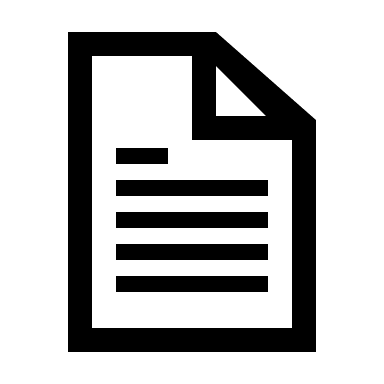 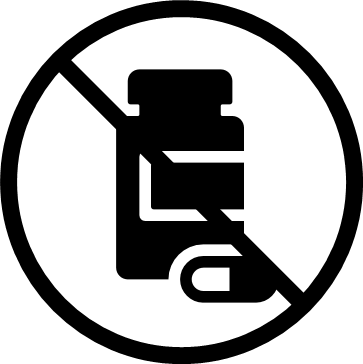 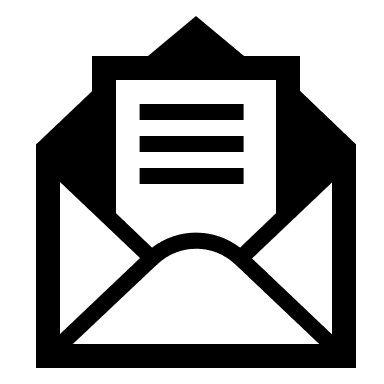 Abril de 2024
Cobertura de medicamentos de Medicare
43
[Speaker Notes: Esta diapositiva tiene animación. 
Notas del presentador​
Los planes de Medicare pueden cambiar su formulario de un año a otro, por eso es importante que revise su cobertura cada año.
Por lo general, los planes no pueden hacer cambios innecesarios en sus formularios durante el año del plan. Sin embargo, los CMS permiten algunos tipos de cambios.
Los planes de Medicare solo pueden cambiar sus categorías y clases terapéuticas en un formulario al principio de cada año del plan, o para tener en cuenta los nuevos usos terapéuticos y los nuevos medicamentos cubiertos por la Parte D aprobados por la FDA. Un año del plan es un año natural, de enero a diciembre.
Los planes de Medicare pueden realizar ciertos cambios inmediatos en sus formularios. Un plan de Medicare que cumpla con ciertos requisitos puede eliminar inmediatamente un medicamento de marca de su formulario de la Parte D o cambiar el costo compartido preferido o escalonado de un medicamento de marca al añadir un nuevo medicamento genérico equivalente. Asimismo, los planes pueden retirar inmediatamente un medicamento cuando la FDA lo considere inseguro o cuando el fabricante lo retire del mercado. 
Los planes de Medicare pueden realizar cambios de mantenimiento y de otro tipo en sus formularios, como sustituir los medicamentos de marca por nuevos genéricos o la producción biológica original por biosimilares intercambiables, o cambiar sus formularios como resultado de nueva información sobre la seguridad o eficacia de los medicamentos. Estos y otros cambios deben realizarse de acuerdo con los procedimientos de aprobación prescritos, y los planes deben avisar con 30 días de antelación a los CMS, a los Programas Estatales de Asistencia Farmacéutica (SPAP), a los prescriptores, a las farmacias de la red, a los farmacéuticos y a los miembros del plan afectados. Como alternativa a la notificación de un cambio con 30 días de antelación, los planes de la Parte D pueden notificar a los afiliados en el momento en que soliciten una reposición y proporcionarles la reposición de un mes del medicamento afectado. Usted puede continuar utilizando su medicamento cubierto hasta la finalización del año calendario. Puede solicitar una excepción si otros medicamentos no funcionan. 
Los planes que realicen cambios a mediados del año también deben actualizar los materiales de comunicación aplicables a los afiliados como revisar sus formularios en línea para que estén al día mensualmente.
Puede solicitar una excepción para cubrir su medicamento si otros medicamentos no funcionan.]
Cambios en el Formulario (continuación)
Los planes pueden eliminar o cambiar inmediatamente el precio de un medicamento de marca si:
El medicamento genérico empieza a estar disponible en el mercado después de que el plan presentara su formulario inicial
Añade un medicamento genérico terapéuticamente equivalente al formulario
Los planes deben dar aviso general con antelación cuando se produzcan estos cambios. Cuando los planes realicen un cambio específico, deben:
Notificar directamente el cambio a los afiliados afectados
Reflejar el cambio en su próxima actualización del formulario a los CMS
Cumplir con los requisitos de comunicación, como la actualización de los formularios en línea
Abril de 2024
Cobertura de medicamentos de Medicare
44
[Speaker Notes: Esta diapositiva tiene animación.
Notas del presentador​
Un plan de Medicare puede eliminar inmediatamente un medicamento de marca de su formulario de la Parte D o cambiar el costo compartido preferido o escalonado del medicamento de marca sin notificar los cambios específicos por adelantado cuando el plan haga todo lo siguiente:
Al mismo tiempo que retira dicho medicamento de marca o modifica su costo compartido preferido o escalonado, añade a su formulario un medicamento genérico terapéuticamente equivalente en el mismo nivel de costos compartidos o uno más bajo y con los mismos criterios de administración de la utilización u otros menos restrictivos.
Anteriormente, el plan no podía incluir un medicamento genérico terapéuticamente equivalente en su formulario cuando presentaba su formulario inicial a la aprobación de los CMS porque dicho medicamento genérico aún no estaba disponible en el mercado.
Antes de realizar sustituciones genéricas permitidas, el plan de medicamentos proporciona un aviso general a todos los afiliados actuales y potenciales en su formulario y otros materiales de comunicación aplicables a los afiliados que les informen que:
Dichos cambios se pueden hacer en cualquier momento cuando se agregue un nuevo genérico en lugar de un medicamento de marca, y es posible que no haya un aviso directo por adelantado a los afiliados afectados
Si se produjera dicha sustitución, los afiliados afectados recibirán un aviso directo con información sobre los medicamentos específicos de que se trate y los pasos que pueden tomar para solicitar determinaciones y excepciones de cobertura.
Antes de realizar sustituciones genéricas permitidas, el plan de medicamentos proporciona un aviso general por adelantado a los CMS y otras entidades específicas.
Después de realizar las sustituciones genéricas permitidas, el plan notifica los cambios en el formulario a los afiliados afectados, a los CMS y a otras entidades especificadas. Esto incluiría la notificación directa a los afiliados afectados y la presentación de los cambios a los CMS durante el siguiente período de actualización del formulario que esté disponible. Los planes también deben cumplir con los requisitos relativos a los materiales de comunicación, incluidas las actualizaciones mensuales de los formularios en línea.]
Cómo manejan los planes el uso inseguro de opioides
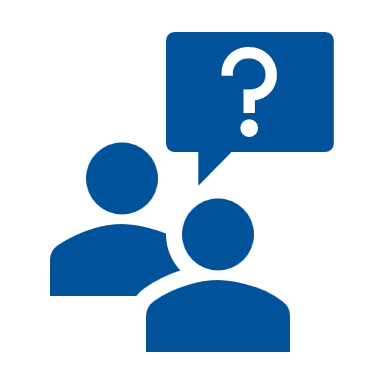 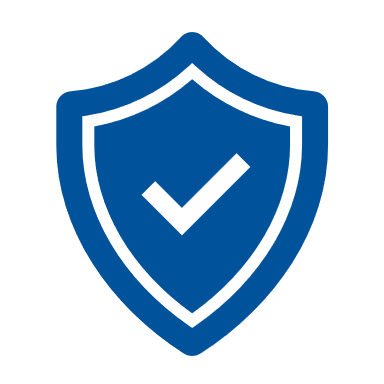 Abril de 2024
Cobertura de medicamentos de Medicare
45
[Speaker Notes: Notas del presentador​
Los planes de medicamentos de Medicare verifican el uso seguro y eficaz de los medicamentos recetados, incluso de los opioides y benzodiacepinas. Los analgésicos opioides, como la oxicodona y la hidrocodona, pueden ayudar a tratar el dolor después de una cirugía o después de una lesión, pero conllevan riesgos graves, como adicción, sobredosis y muerte. Estos riesgos aumentan cuanto mayor es la dosis que toma o cuanto más tiempo usa estos medicamentos, incluso si los toma según lo prescrito. Sus riesgos también aumentan si toma ciertos otros medicamentos, como las benzodiacepinas, que se usan comúnmente para la ansiedad y el sueño.
Todos los planes de medicamentos de Medicare cuentan con un programa de administración de medicamentos (DMP) para ayudar a los pacientes a consumir opioides de manera segura. Si recibe opioides de varios médicos o farmacias, o si sufrió una sobredosis de opioides reciente, su plan puede hablar con sus médicos para asegurarse de que necesita estos medicamentos y de que los está usando de manera segura. Si su plan decide que su uso de opioides y benzodiacepinas recetados no es seguro, el plan puede limitar su cobertura de estos medicamentos. Por ejemplo, en virtud de su DMP, su plan puede exigirle que obtenga estos medicamentos solo de ciertos médicos o farmacias para coordinar mejor su atención médica. 
Antes de que su plan de medicamentos de Medicare lo coloque en su DMP, le enviará una carta. Podrá decirle al plan qué médicos o farmacias prefiere utilizar para obtener sus opioides y/o benzodiacepinas recetados. Si su plan decide limitar su cobertura para estos medicamentos, le enviará otra carta confirmando su decisión e incluirá información sobre el proceso de apelación. Usted o su médico pueden apelar si no están de acuerdo con la decisión del plan o si creen que el plan ha cometido un error. 
Su plan de medicamentos de Medicare y su farmacéutico harán revisiones de seguridad de sus medicamentos opioides para el dolor cuando surta una receta. Revisarán las cantidades potencialmente peligrosas cuando tome opioides con benzodiacepinas como alprazolam (Xanax®) diazepam (Valium®) y clonazepam (Klonopin®), y el uso de nuevos opioides (puede estar limitado a un suministro inicial de 7 días o menos). Estas revisiones son especialmente importantes si tiene más de un médico que prescribe estos medicamentos. En algunos casos, es posible que el plan o el farmacéutico deba hablar con su médico antes de surtir la receta. 
Si su farmacia no puede surtir su receta como está escrita, incluida la cantidad total en la receta, el farmacéutico le enviará un aviso explicando cómo usted o su médico pueden comunicarse con el plan para solicitar una decisión de cobertura. Si su salud lo requiere, puede solicitarle al plan una decisión de cobertura rápida. También puede solicitar al plan una excepción a sus normas antes de ir a la farmacia, para que sepa si su plan cubrirá el medicamento.
NOTA: Los DMP y las revisiones de seguridad de los opioides generalmente no se aplican a usted si tiene cáncer, anemia de células falciformes, recibe cuidados paliativos, mitigantes del dolor o atención para el final de la vida, o si vive en un centro de atención a largo plazo. Consulte la Norma Final 4190-F2, sección § 423.100, de los CMS: Federalregister.gov/documents/2021/01/19/2021-00538/medicare-and-medicaid-programs-contract-year-2022-policy-and-technical-changes-to-the-medicare.]
Requisitos de los planes de Medicare
Lista de exclusión: 
Es una lista de proveedores y prescriptores que no están autorizados a recibir pagos por artículos y servicios del Plan Medicare Advantage y tienen prohibido recetar medicamentos de la Parte D a personas con Medicare.
Garantiza la seguridad de los pacientes y protege los fondos fiduciarios contra prescriptores y proveedores fraudulentos
Los planes de Medicare deben rechazar o exigir al administrador de beneficios de farmacia que rechace una reclamación de farmacia por un medicamento de la Parte D que haya sido recetado por una persona incluida en la Lista de exclusión
Los planes Medicare Advantage deben denegar el pago de un artículo o servicio médico prestado por una persona o entidad incluida en la Lista de exclusión.
Abril de 2024
Cobertura de medicamentos de Medicare
46
[Speaker Notes: Esta diapositiva tiene animación.
Notas del presentador​
La Lista de Exclusión es una lista de proveedores y prescriptores que no están autorizados a recibir pagos por artículos y servicios del Plan Medicare Advantage y tienen prohibido recetar medicamentos de la Parte D a personas con Medicare.
Garantiza la seguridad de los pacientes y protege los fondos fiduciarios contra prescriptores y proveedores fraudulentos.
Los planes de Medicare están obligados a rechazar una reclamación de farmacia (o denegar una solicitud de reembolso de un afiliado) por un medicamento de la Parte D recetado por una persona incluida en la Lista de exclusión. Los planes Medicare Advantage están obligados a denegar el pago de un artículo o servicio médico prestado por una persona o entidad incluida en la Lista de exclusión. 
La Lista de exclusión es una lista de personas y entidades que se encuentran dentro de estas categorías: (1) Están actualmente revocados de Medicare, tienen una prohibición de reinscripción activa y los CMS determinan que la conducta subyacente que llevó a la revocación es perjudicial para los mejores intereses del Programa Medicare; o (2) han tenido un comportamiento por el cual los CMS podrían haber revocado a la persona o entidad en la medida aplicable si hubiera estado inscrita en Medicare, y los CMS determinan que la conducta subyacente que habría llevado a la revocación es perjudicial para los mejores intereses del Programa Medicare; o (3) Han sido condenados por un delito grave según la ley federal o estatal en los 10 años anteriores que los CMS consideran perjudicial para los mejores intereses del Programa Medicare.
Para obtener más información, visite cms.gov/Medicare/Provider-Enrollment-and-Certification/MedicareProviderSupEnroll/Prescriber-Enrollment-Information.html. 
NOTA: La Oficina del Inspector General (OIG) del Departamento de Salud y Servicios Humanos (HHS) de EE. UU. mantiene la Lista de Personas/Entidades Excluidas, que incluye a quienes no pueden recibir pagos de los programas federales de atención médica por los artículos o servicios que suministran, ordenan o prescriben. Para más información, visite OIG.hhs.gov/exclusions.]
Lista de exclusión
Los CMS actualizan la Lista de exclusión cada 30 días
Los proveedores reciben una carta de los Contratistas Administrativos de Medicare (MAC) de los CMS antes de ser añadidos a la Lista de exclusión
Los planes de salud de Medicare y los planes de la Parte D deben:
Eliminar a los proveedores y farmacias contratados de la lista de sus redes 
Notificar a los afiliados que recibieron atención o una receta en los últimos 12 meses de un proveedor que está en la lista
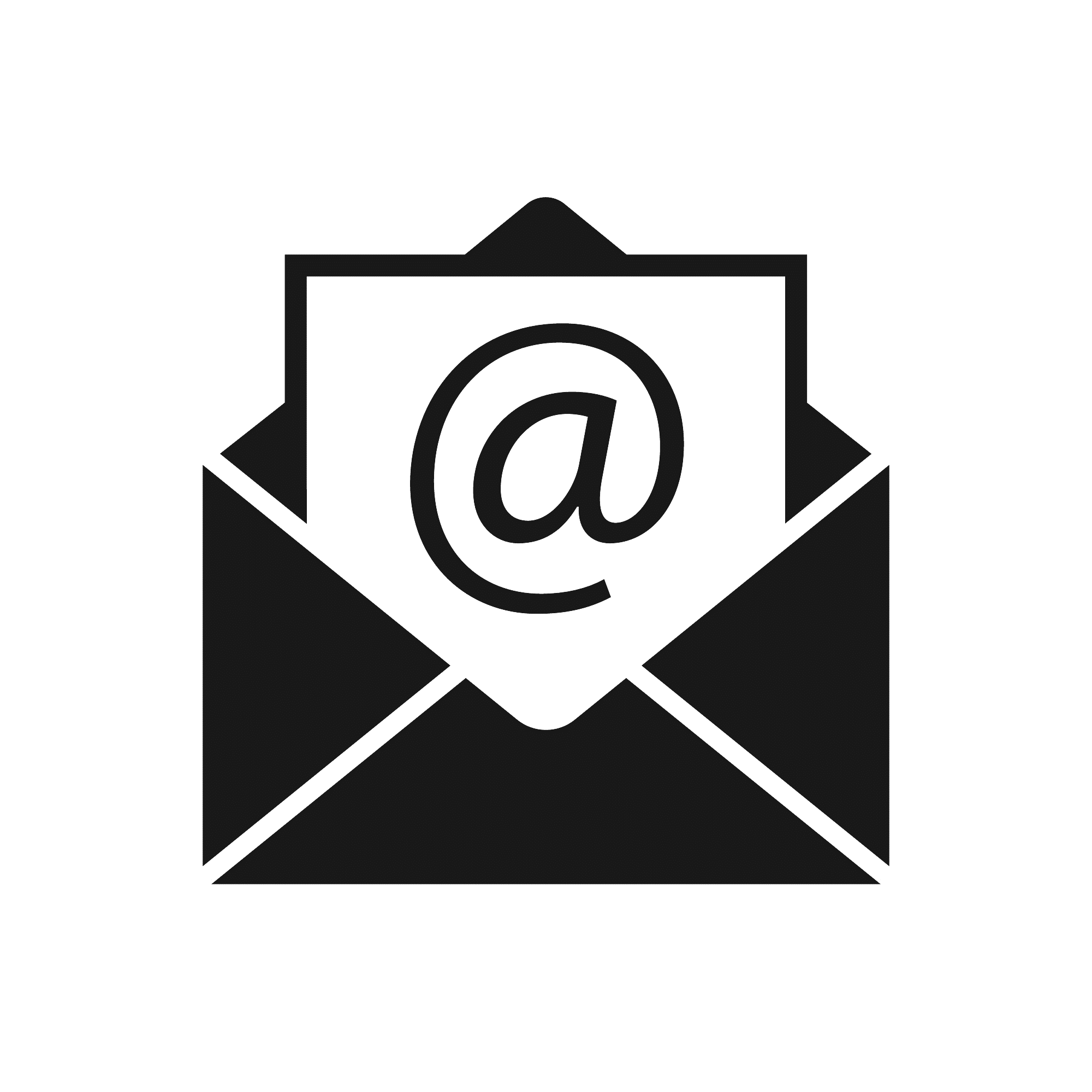 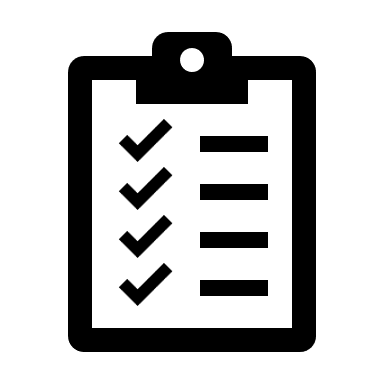 Abril de 2024
Cobertura de medicamentos de Medicare
47
[Speaker Notes: Esta diapositiva tiene animación.
Notas del presentador​
Antes de que los CMS incorporen a un proveedor a la Lista de exclusión, notificarán al proveedor de su posible inclusión en dicha lista y sus derechos de apelación aplicables. CMS agregará un proveedor a la Lista de exclusión solamente si se rechaza la apelación del proveedor a nivel de CMS o si se ha agotado el plazo para que el proveedor solicite una apelación de nivel de CMS. Los proveedores recibirán una carta de los Contratistas Administrativos de Medicare (MAC) de los CMS antes de ser añadidos a la Lista de exclusión. La carta contendrá el motivo de la exclusión, la fecha de entrada en vigor y los derechos de apelación aplicables.
Una lista de exclusión con actualizaciones posteriores Las actualizaciones de la Lista de exclusión se realizan cada 30 días, aproximadamente el primer día hábil de cada mes. Visite CMS.gov/Medicare/Provider-Enrollment-and-Certification/MedicareProviderSupEnroll/PreclusionList.html para revisar la “Guía de Referencia del Usuario para la lista de exclusión de CMS” para obtener instrucciones sobre cómo acceder a la lista. Los recursos adicionales que se encuentran en este sitio incluyen, Preguntas frecuentes sobre listas de exclusión, un Diseño de archivo de lista de exclusión de CMS y un Archivo de muestra de lista de CMS.
Los planes de salud y medicamentos de Medicare deben eliminar de su red a cualquier proveedor contratado que esté incluido en la Lista de exclusión lo antes posible. Los planes de salud y medicamentos de Medicare deben revisar la Lista de Exclusión para este propósito de manera regular. 
Los planes de salud de Medicare y los planes de medicamentos deben notificar a los afiliados que recibieron atención en los últimos 12 meses de un proveedor contratado o una receta de un proveedor incluido en la Lista de exclusión. El beneficiario debe ser notificado lo antes posible y, a más tardar, 30 días después de la publicación de la lista.]
Lista de exclusión: Aviso a los beneficiarios
Los planes de Medicare deben: 
Avisar a los afiliados con al menos 60 días de antelación para que busquen un nuevo proveedor u obtengan una nueva receta antes de denegar el pago o rechazar las reclamaciones de un proveedor excluido.
No reembolsar ni efectuar pagos por reclamaciones o recetas relacionadas con proveedores incluidos en la Lista de exclusión para fechas de servicio a partir de la fecha de entrada en vigor de la exclusión.
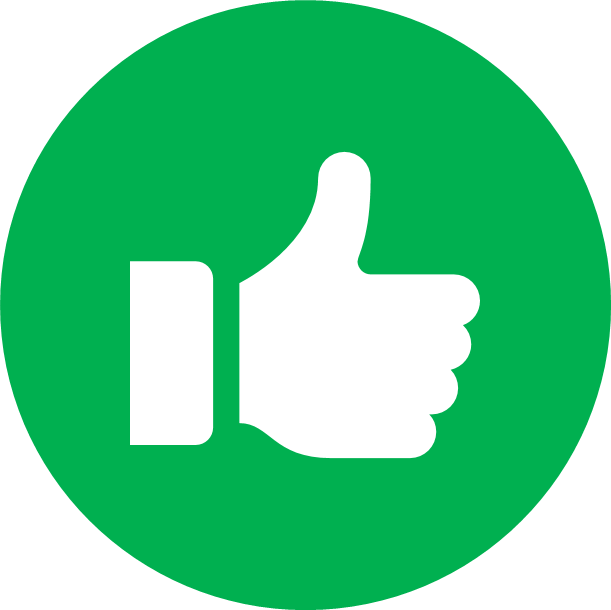 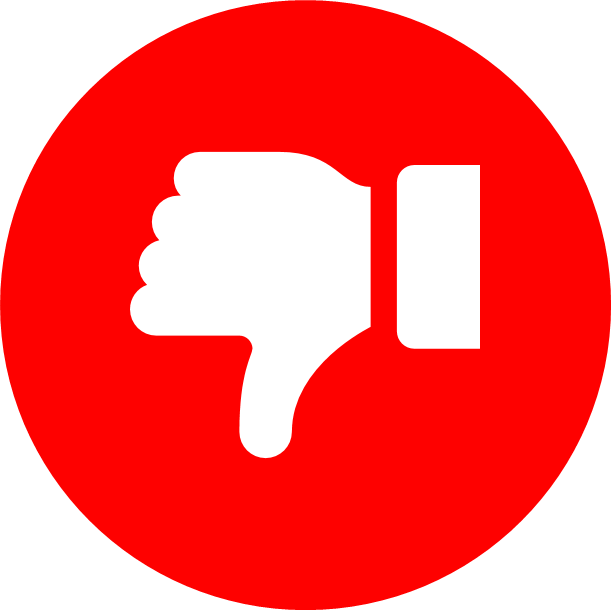 Abril de 2024
Cobertura de medicamentos de Medicare
48
[Speaker Notes: Esta diapositiva tiene animación.
Notas del presentador​
Los planes tienen 30 días para revisar la actualización mensual de la Lista de exclusión y notificárselo a los afiliados a Medicare lo antes posible, pero no después de 30 días contados a partir de la publicación de la lista. Los afiliados a Medicare disponen de al menos 60 días para encontrar un nuevo proveedor u obtener una nueva receta. Los planes rechazarán las reclamaciones y denegarán el pago de cualquier servicio o medicamento del proveedor excluido a los 91 días de la fecha de exclusión del proveedor.  
Los planes de salud y los planes de medicamentos de Medicare pueden notificar a los proveedores incluidos en la Lista de exclusión copiando al proveedor en la notificación enviada al afiliado o por otros medios. Esto notificará a los proveedores sobre sus pacientes que se ven afectados por su exclusión del programa Medicare. 
Para más información sobre la Lista de exclusión, visite: CMS.gov/Medicare/Provider-Enrollment-and-Certification/MedicareProviderSupEnroll/PreclusionList.]
Eliminación de las Cláusulas de Restricción
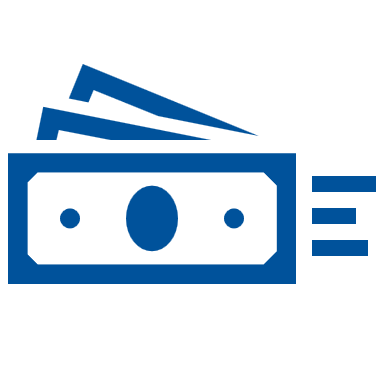 Pregunte a su farmacéutico si hay una opción menos costosa.
Ley “Conozca el precio más bajo”:
Prohíbe a los planes de medicamentos de Medicare restringir o penalizar a una farmacia por revelar información sobre precios a un afiliado
Permite a las farmacias revelar la diferencia entre el precio negociado y un precio más bajo disponible sin utilizar ninguna cobertura de seguro médico
Da a los afiliados la opción de pagar en efectivo en la farmacia y presentar una reclamación al plan para reembolso y para que cuente para los costos reales de bolsillo (TrOOP)
Abril de 2024
Cobertura de medicamentos de Medicare
49
[Speaker Notes: Esta diapositiva tiene animación.
Notas del presentador​
Las cláusulas de restricción son disposiciones en contratos que las farmacias celebran con los planes de seguros y los administradores de beneficios de las farmacias. Estas cláusulas evitan que los farmacéuticos informen a los clientes cuándo podrían pagar menos por un medicamento al pagar en efectivo, en lugar de facturar a su seguro y pagar el copago o deducible requerido. 
La Ley “Conozca el precio más bajo” de 2018 prohíbe la limitación de cierta información sobre los precios de los medicamentos. Los planes de medicamentos de Medicare y los planes de salud de Medicare con cobertura de medicamentos no pueden impedir que una farmacia comunique a un afiliado información sobre precios, como por ejemplo si pagaría de su bolsillo un precio inferior por un medicamento, ni penalizar a la farmacia por hacerlo.
Una ventaja de utilizar su plan para cada receta es que el plan puede realizar las comprobaciones de seguridad adecuadas y las revisiones concurrentes de uso de medicamentos. Puede preguntar a su farmacéutico si hay una opción menos costosa disponible. Como resultado de la Ley "Conozca el precio más bajo”, el farmacéutico puede decirle si es menos costoso pagar el medicamento de su bolsillo. También puede enviar sus recibos a su plan para que estos costos se consideren en el saldo anual de los costos reales de su bolsillo (TrOOP). Consulte con su plan para averiguar cómo. Para obtener información adicional sobre qué reclamos pueden ser reembolsables, visite CMS.gov/Medicare/Prescription-Drug-Coverage/PrescriptionDrugCovContra/Downloads/Chapter-14-Coordination-of-Benefits-v09-17-2018.pdf.
Fuentes: 
Congress.gov/115/bills/s2553/BILLS-115s2553enr.pdf 
Manual de Beneficios de Medicamentos Recetados de Medicare Capítulo 14 - Coordinación de Beneficios - Sección 50.4 - Procesamiento de Reclamaciones y Seguimiento de TrOOP (CMS.gov/Medicare/Prescription-Drug-Coverage/PrescriptionDrugCovContra/Downloads/Chapter-14-Coordination-of-Benefits-v09-17-2018.pdf)]
Productos de insulina y planes de Medicamentos de Medicare
El costo del suministro para un mes de cada insulina cubierta por la Parte D tiene un límite de $35, y no tiene que pagar deducible por la insulina
Si recibe un suministro de insulina para 60 o 90 días, su costo no puede ser superior a $35 por cada mes de suministro de cada insulina cubierta
Abril de 2024
Cobertura de medicamentos de Medicare
50
[Speaker Notes: Esta diapositiva tiene animación.
Notas del presentador​
A partir del 1 de enero de 2023, su plan de medicamentos de Medicare no puede cobrarle más de $35 por un suministro para un mes de cada producto de insulina cubierto por la Parte D, y usted no tiene que pagar deducible por su insulina. Pagará $35 (o menos) por el suministro para un mes de cada producto de insulina cubierto por la Parte D, aunque reciba Ayuda Adicional para reducir los costos de los medicamentos recetados. Si recibe un suministro para 3 meses de insulina cubierta por la Parte D, su costo no puede ser superior a $105, es decir, $35 por cada mes de suministro.
Un producto de insulina cubierto es la insulina incluida en la lista de medicamentos del patrocinador de la Parte D (formulario). Esto incluye cualquier producto nuevo de insulina que esté disponible durante el año del plan. Un producto de insulina también puede considerarse cubierto en otros casos.
Como ocurre con otros medicamentos, no todos los planes cubren todos los productos de insulina y/o medicamentos para tratar la diabetes. En el caso de la insulina cubierta por un plan, este no puede cobrarle más de $35 por un suministro para un mes de cada insulina cubierta por la Parte D de Medicare que tome y no puede cobrarle deducible por la insulina. Si recibe un suministro de insulina para 60 o 90 días, su costo no puede ser superior a $35 por cada suministro mensual de cada insulina cubierta. Por ejemplo, si recibe un suministro para 60 días de una insulina cubierta por la Parte D, no pagará más de $70.
Para obtener más información sobre la IRA visite CMS.gov/inflation-reduction-act-and-medicare y CMS.gov/files/document/faqs-medicare-insulin-cost-sharing.pdf.]
Administración de Terapia de Medicamentos (MTM)
Un farmacéutico u otro proveedor de la salud realiza una revisión completa de todos sus medicamentos y comenta con usted lo siguiente:
Cómo están funcionando sus medicamentos y cualquier problema que tenga con ellos
Posibles efectos secundarios
Posibles interacciones farmacológicas
Si puede disminuir sus costos
Cómo deshacerse de forma segura de los medicamentos no utilizados
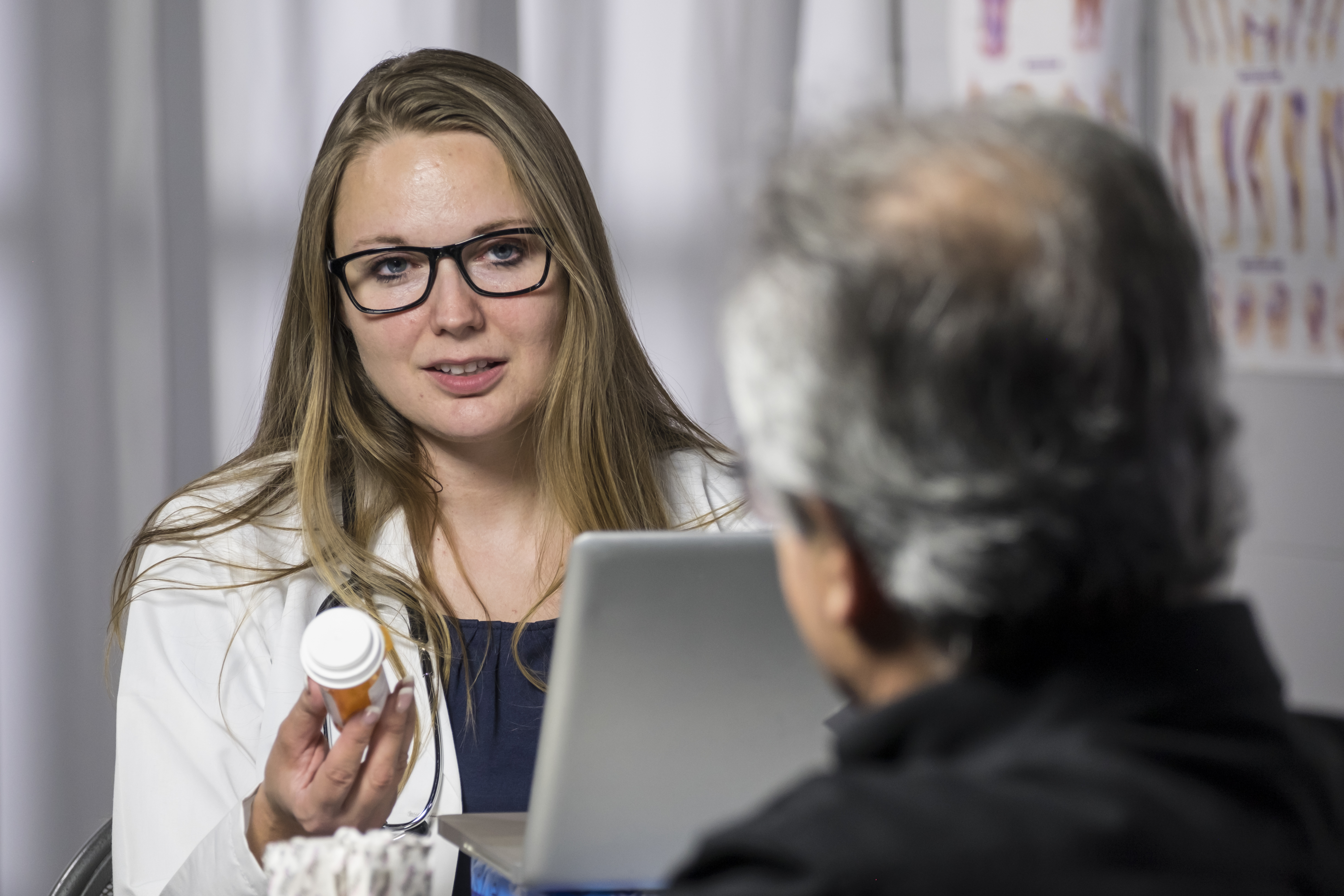 Abril de 2024
Cobertura de medicamentos de Medicare
51
[Speaker Notes: Esta diapositiva tiene animación.
Notas del presentador​
Los planes con cobertura de medicamentos de Medicare deben ofrecer Administración de terapia de medicamentos (MTM) si usted cumple con ciertos requisitos (que se explican en la siguiente diapositiva) o están en un DMP. Los afiliados que califican pueden obtener servicios de MTM para ayudarlos a entender cómo administrar sus medicamentos y utilizarlos en forma segura. 
Los servicios de MTM pueden variar según el plan. Los servicios MTM suelen incluir una conversación con un farmacéutico u otro profesional de la salud para revisar sus medicamentos. 
El farmacéutico u otro proveedor de atención médica puede comentar con usted lo siguiente:
Cómo funcionan sus medicamentos
Si sus medicamentos tienen efectos secundarios
Si podría haber interacciones entre los distintos medicamentos que toma
Si puede disminuir sus costos
Cómo deshacerse de forma segura de los medicamentos no utilizados]
Requisitos de elegibilidad para la Administración de Terapia de Medicamentos (MTM)
Para calificar para los servicios de MTM, necesita estar en un DMP o:
Tener más de una enfermedad crónica
Tomar varios medicamentos diferentes
Tener un costo combinado de más de $5,330 al año por sus medicamentos
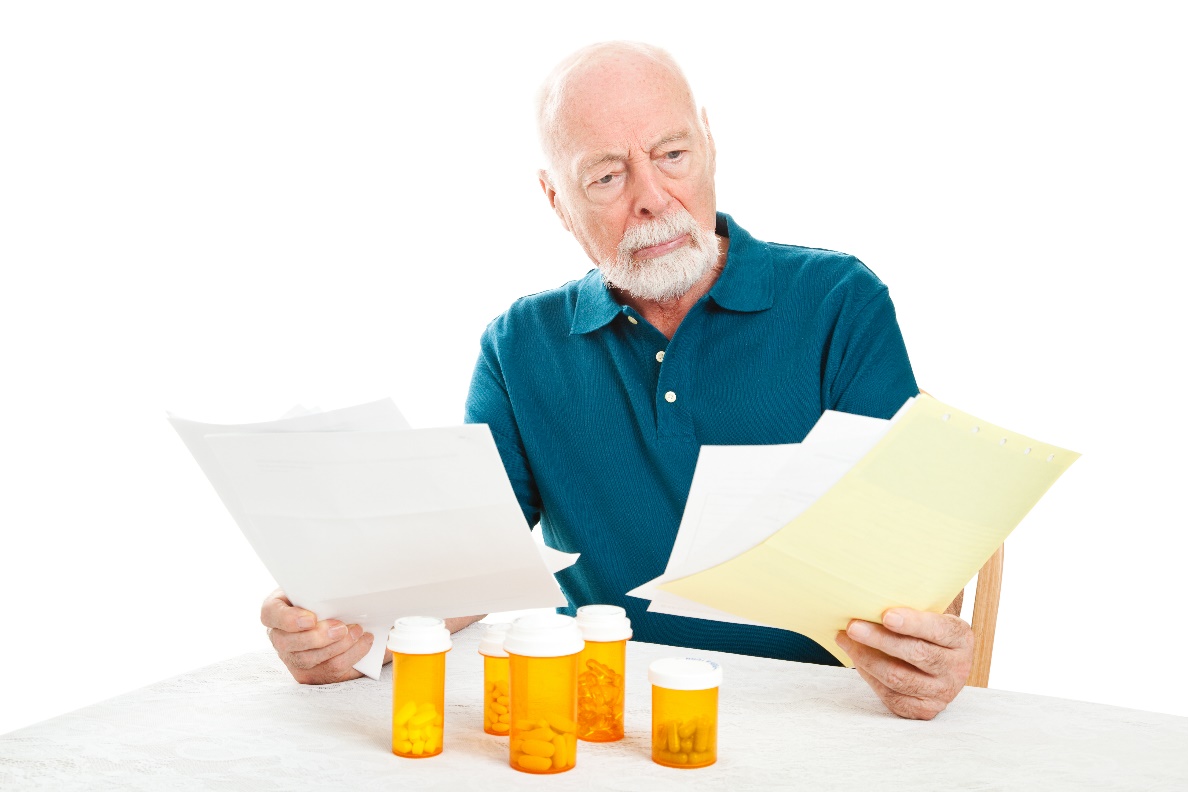 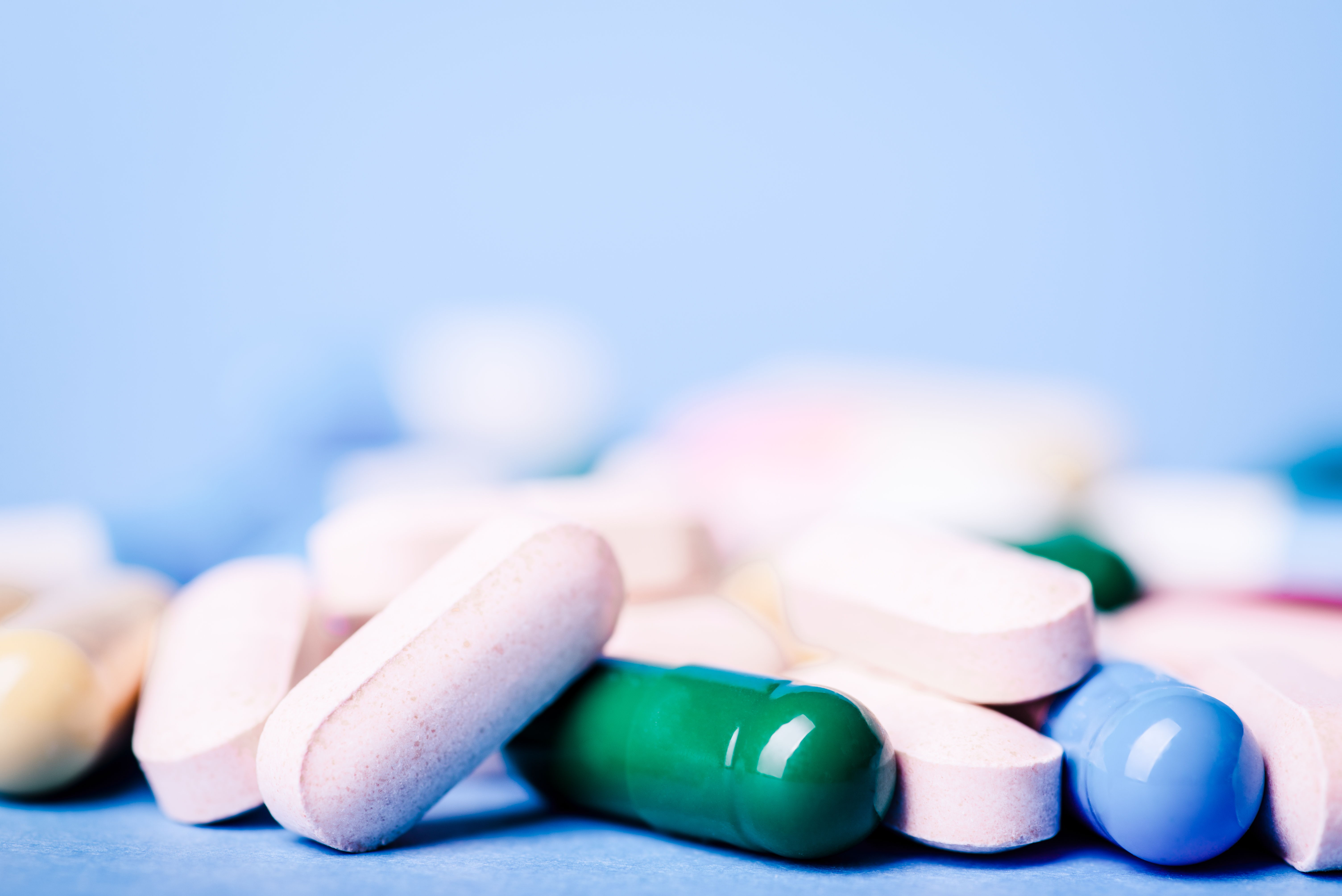 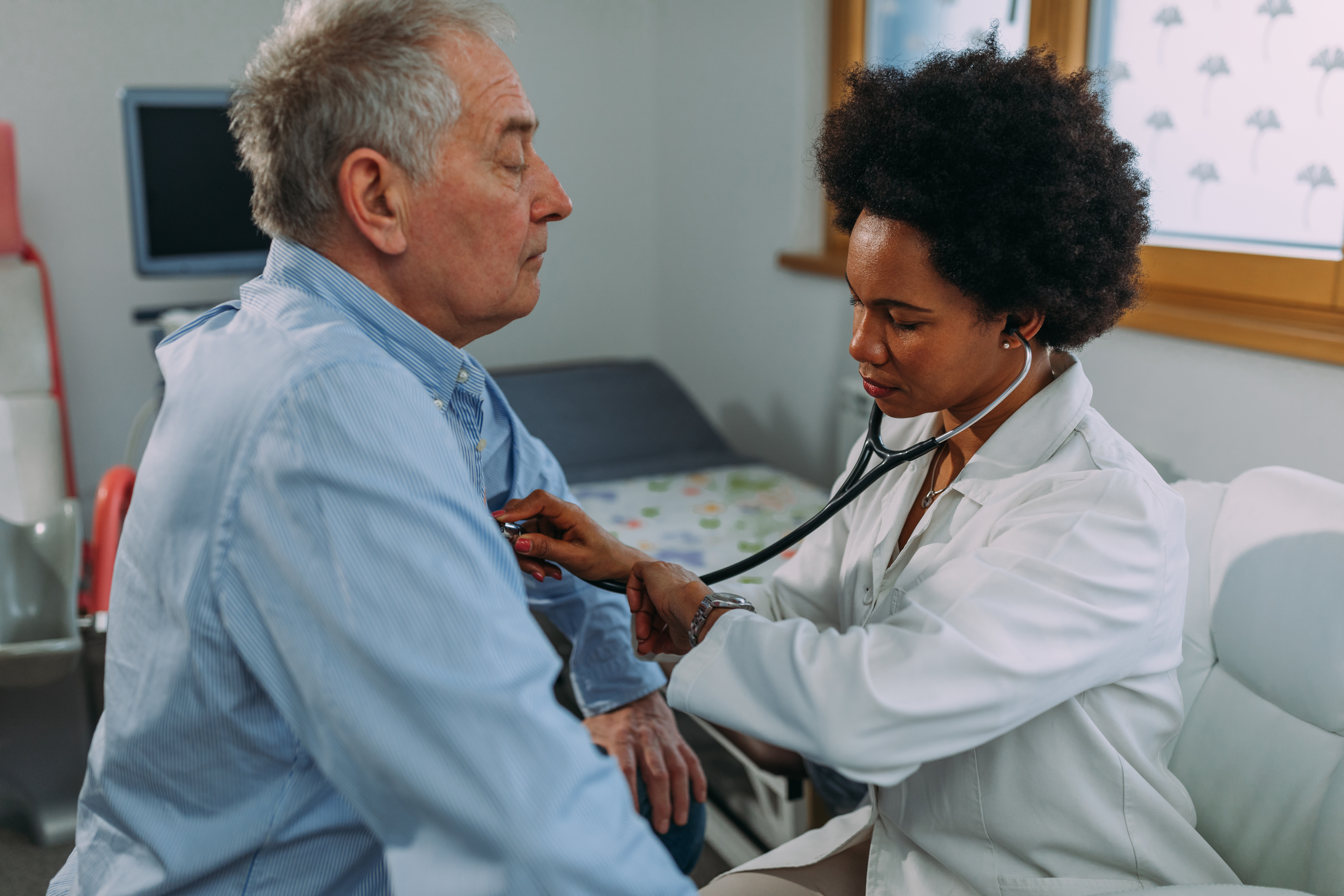 Abril de 2024
Cobertura de medicamentos de Medicare
52
[Speaker Notes: Esta diapositiva tiene animación.
Notas del presentador​
Su plan puede inscribirlo en un programa de MTM si está en un DMP o si cumple todas estas condiciones:
Tiene más de un enfermedad crónica. 
Toma varios medicamentos diferentes.
Sus medicamentos tienen un costo combinado estimado de más de $5,330 al año (en 2024). Este monto en dólares (que puede cambiar todos los años) se calcula en función de sus gastos de bolsillo y el costo que su plan paga por estos medicamentos durante el año calendario. Su plan puede ayudarle a averiguar si puede alcanzar este límite en dólares.
Estas condiciones lo califican para servicios MTM adicionales. NO son requisitos para inscribirse al plan de medicamentos de Medicare. 
Comuníquese con el plan directamente para obtener más información sobre sus servicios de MTM y qué se necesita para acceder a estos servicios. Los requisitos específicos de elegibilidad varían para el programa MTM de cada plan.
Para obtener más información, visite:
Medicare.gov/drug-coverage-part-d/what-medicare-part-d-drug-plans-cover/medication-therapy-management-programs-for-complex-health-needs
““Instrucciones de envío y guía del programa de administración de terapia de medicamentos para el año calendario 2024” en CMS.gov/files/document/memo-contract-year-2024-medication-therapy-management-mtm-program-submission-v042123.pdf]
Si su receta cambia
Obtenga información actualizada del formulario de su plan
Pida a la persona que le dio la receta que compruebe qué medicamentos cubre su plan de medicamentos 
Si el nuevo medicamento no está en el formulario del plan, usted:
Puede solicitar una excepción al plan
Puede tener que pagar el precio completo si el plan sigue sin cubrir el medicamento
Puede considerar la posibilidad de cambiar su plan de medicamentos, si está permitido, por otro que sí cubra el medicamento.
Puede consultar a su médico por cualquier alternativa terapéutica.
Puede apelar
Abril de 2024
Cobertura de medicamentos de Medicare
53
[Speaker Notes: Esta diapositiva tiene animación.
Notas del presentador​
Los planes pueden cambiar su lista de medicamentos y sus precios. Llame al centro de atención a clientes de su plan o visite el sitio web de su plan para buscar la lista de medicamentos y precios más actualizada de Medicare.
Su médico puede necesitar cambiar la receta, recetar un nuevo medicamento o recomendar una alternativa terapéutica. Si su médico emite recetas electrónicas, puede verificar qué medicamentos cubre su plan a través del sistema electrónico de recetas. Si su médico no emite recetas electrónicas, entréguele una copia del formulario actual de su plan de Medicare. 
Si su médico necesita recetarle un medicamento que no está en el formulario de su plan de Medicare y usted no cuenta con otro seguro de salud que cubra medicamentos para pacientes ambulatorios, usted o su médico pueden solicitar una excepción al plan. Puede considerar la posibilidad de cambiar su cobertura de medicamentos de Medicare, si está permitido, por un plan que sí cubra el medicamento recetado específico. 
Si su plan sigue sin cubrir un medicamento específico que usted necesita, puede apelar. Si desea obtener un medicamento antes de que se tome una decisión sobre la apelación, tal vez deba pagar la receta de su bolsillo. Conserve la receta y entregue una copia a la persona que debe decidir sobre su apelación. Si gana la apelación, el plan le devolverá el dinero.]
Compruebe sus conocimientos: Pregunta 5
Los planes de medicamentos de Medicare deben cubrir __________. 
Inmunosupresores
Vacunas comercialmente disponibles
Antipsicóticos
Todas las anteriores
Abril de 2024
Cobertura de medicamentos de Medicare
54
[Speaker Notes: Esta diapositiva tiene animación.
Notas del presentador​
Compruebe sus conocimientos: Pregunta 6
Los planes de medicamentos de Medicare deben cubrir _______________.
Inmunosupresores
Vacunas comercialmente disponibles
Antipsicóticos
Todas las anteriores
RESPUESTA: d. Todas las anteriores
Los planes de Medicare deben cubrir todos los medicamentos dentro de 6 categorías protegidas, para tratar determinadas condiciones médicas: 
 Medicamentos contra el cáncer (antineoplásicos)
 Medicamentos contra el VIH / SIDA (antirretrovirales)
 Antidepresivos
 Antipsicóticos 
 Anticonvulsivos 
 Inmunosupresores para la prevención del rechazo de órganos
Algunos medicamentos de estas clases protegidas pueden estar cubiertos por la Parte B en algunos casos. Por ejemplo, los inmunosupresores después de un trasplante de órganos cubierto por Medicare o los medicamentos utilizados con equipo médico duradero (DME) elegible. Además, los planes de la Parte D deben cubrir todas las vacunas disponibles comercialmente, incluida la vacuna contra el herpes zóster, pero no las vacunas cubiertas por la Parte B de Medicare (seguro médico), como la vacuna contra COVID-19, la vacuna contra la gripe o influenza y la vacuna antineumocócica. Usted o su proveedor pueden comunicarse con su plan de medicamentos de Medicare para solicitar más información acerca de la cobertura de vacunas y cualquier otra información adicional que puedan necesitar. Las personas con cobertura de medicamentos de Medicare (Parte D) no pagarán nada de su bolsillo por las vacunas para adultos (incluida la vacuna contra el herpes zóster) recomendadas por el Comité Asesor sobre Prácticas de Inmunización (ACIP).]
Compruebe sus conocimientos: Pregunta 6
Una vez que los planes de medicamentos de Medicare publican sus formularios (lista de medicamentos cubiertos) para el año de cobertura, no pueden realizar ningún cambio en ellos durante el año. 
Verdadero
Falso
Abril de 2024
Cobertura de medicamentos de Medicare
55
[Speaker Notes: Esta diapositiva tiene animación.
Notas del presentador​
Compruebe sus conocimientos: Pregunta 7
Una vez que los planes de medicamentos de Medicare publican sus formularios (lista de medicamentos cubiertos) para el año de cobertura, no pueden realizar ningún cambio en ellos durante el año.
Verdadero
Falso
RESPUESTA: b. Falso
Los planes de Medicare pueden cambiar su formulario de un año a otro, por eso es importante que revise su cobertura cada año. Los planes de Medicare pueden realizar ciertos cambios inmediatos en sus formularios. Un plan de Medicare que cumpla con ciertos requisitos puede eliminar inmediatamente un medicamento de marca de su formulario de la Parte D o cambiar el costo compartido preferido o escalonado de un medicamento de marca al añadir un nuevo medicamento genérico equivalente. Asimismo, los planes pueden retirar inmediatamente un medicamento cuando la Administración de Alimentos y Medicamentos de EE. UU. (FDA) lo considere inseguro o cuando el fabricante lo retire del mercado. 
Los planes de Medicare pueden realizar cambios de mantenimiento y de otro tipo en sus formularios, como sustituir los medicamentos de marca por nuevos genéricos o la producción biológica original por biosimilares intercambiables, o cambiar sus formularios como resultado de nueva información sobre la seguridad o eficacia de los medicamentos. Estos y otros cambios deben realizarse de acuerdo con los procedimientos de aprobación prescritos, y los planes deben avisar con 30 días de antelación a los CMS, a los Programas Estatales de Asistencia Farmacéutica (SPAP), a los prescriptores, a las farmacias de la red, a los farmacéuticos y a los miembros del plan afectados. 
Los planes que realicen cambios a mediados del año también deben actualizar los materiales de comunicación aplicables a los afiliados como revisar sus formularios en línea para que estén al día mensualmente.
Puede solicitar una excepción para cubrir su medicamento si otros medicamentos no funcionan.]
Compruebe sus conocimientos: Pregunta 7
El médico de Beatrice acaba de recetarle un nuevo medicamento. Cuando va a recogerlo a la farmacia, se da cuenta de que no está cubierto por su plan de medicamentos de Medicare. ¿Qué puede hacer? 
a. Pagar de su bolsillo
b. Solicitar una excepción
c. Preguntar a su médico si existe una alternativa terapéutica o un medicamento diferente
d. Todo lo anterior
Abril de 2024
Cobertura de medicamentos de Medicare
56
[Speaker Notes: Esta diapositiva tiene animación.
Notas del presentador​
Compruebe sus conocimientos: Pregunta 8
El médico de Beatrice acaba de recetarle un nuevo medicamento. Cuando va a recogerlo a la farmacia, se da cuenta de que no está cubierto por su plan de medicamentos de Medicare. ¿Qué puede hacer? 
Pagar de su bolsillo
Solicitar una excepción
Preguntar a su médico si existe una alternativa terapéutica o un medicamento diferente.
Todo lo anterior.
RESPUESTA: d. Todo lo anterior.
Si el nuevo medicamento recetado no está en el formulario del plan, usted: 
Puede solicitar una excepción al plan
Puede tener que pagar el precio completo si el plan sigue sin cubrir el medicamento
Puede considerar la posibilidad de cambiar su plan de medicamentos, si está permitido, por otro que sí cubra el medicamento.
Puede consultar con su médico si hay cualquier alternativa terapéutica.
Puede apelar]
Lección 4
Elegibilidad e inscripción de la cobertura de medicamentos de Medicare (Parte D)
[Speaker Notes: Notas del presentador​
La Lección 4 contiene información sobre la elegibilidad e inscripción de la cobertura de medicamentos de Medicare (Parte D). Explica:
Requisitos de elegibilidad
Cobertura acreditable
Cuando se puede inscribir o cambiar de plan 
Inscribirse a un plan y que esperar
Multa de inscripción tardía]
Objetivos de la lección 4
Al finalizar esta lección, usted podrá: 
Describir los requisitos de elegibilidad para la cobertura de medicamentos de Medicare
Explicar cuándo puede inscribirse, cambiar o cancelar un plan para obtener cobertura de medicamentos.
Analizar las consideraciones a tener en cuenta al decidir inscribirse o cambiar de plan.
Explicar la cobertura acreditable de medicamentos y por qué es importante
Describir lo que puede esperar cuando se afilie o cambie de plan
Abril de 2024
Cobertura de medicamentos de Medicare
58
[Speaker Notes: Esta diapositiva tiene animación.
Notas del presentador​
Al finalizar esta lección, usted podrá:
Describir los requisitos de elegibilidad para la cobertura de medicamentos de Medicare
Explicar cuándo puede inscribirse, cambiar o cancelar un plan para obtener cobertura de medicamentos.
Analizar las consideraciones a tener en cuenta al decidir inscribirse o cambiar de plan.
Explicar la cobertura acreditable de medicamentos y por qué es importante
Describir lo que puede esperar cuando se afilie o cambie de plan]
Requisitos de elegibilidad para la cobertura de medicamentos de Medicare
Abril de 2024
Cobertura de medicamentos de Medicare
59
[Speaker Notes: Notas del presentador​
Para inscribirse en un plan de medicamentos de Medicare (Parte D), debe tener la Parte A de Medicare (seguro de hospital) y/o la Parte B de Medicare (seguro médico). Para inscribirse en un plan Medicare Advantage con cobertura de medicamentos, debe tener tanto la Parte A como la Parte B. 
Cada plan tiene su propia área de servicio dentro de los EE. UU. y sus territorios, donde usted debe vivir para inscribirse. Si vive fuera de Estados Unidos y sus territorios, está presente de forma ilegal, o si está en la cárcel, no es elegible para inscribirse en un plan y no puede tener cobertura de Medicare. Debe estar presente en los Estados Unidos en forma legal para ser elegible para inscribirse en un plan.
Para que Medicare cubra sus medicamentos, debe inscribirse en un plan de medicamentos de Medicare o en un plan Medicare Advantage con cobertura de medicamentos (también conocidos como MA-PD). Si califica automáticamente para recibir Ayuda Adicional para pagar sus medicamentos recetados, Medicare lo inscribirá en un plan de medicamentos de Medicare, a menos que renuncie a la cobertura o se inscriba en un plan usted mismo. Solo puede ser miembro de un plan de medicamentos a la vez.
NOTA: Un Plan de Costos Medicare es un tipo de plan de salud de Medicare que está disponible en ciertas áreas limitadas del país. En general, usted puede inscribirse incluso si solo tiene la Parte B. Si recibe servicios fuera de la red del plan sin una derivación, los servicios cubiertos por Medicare se pagarán conforme a Medicare Original (su Plan de Costos Medicare paga los servicios de emergencia o los servicios de urgencia). Puede inscribirse en un plan de medicamentos de Medicare por separado u obtener la cobertura de medicamentos del Plan de Costos (si se le ofrece). Incluso si el Plan de Costos ofrece cobertura de medicamentos recetados, puede elegir obtener la cobertura de medicamentos de un plan de medicamentos de Medicare por separado.]
Cobertura acreditable de medicamentos
Cobertura que se espera que pague, en promedio, al menos tanto como la cobertura estándar de medicamentos de Medicare: 
Cada año, los planes le informan si su cobertura es “acreditable” o “no acreditable”
Cualquier lapso de 63 días o más en la cobertura acreditable, y es posible que tenga que pagar una multa por inscripción tardía si se inscribe después en la cobertura de medicamentos de Medicare
 NOTA: Si su cobertura de medicamentos es acreditable, puede optar por conservarla.
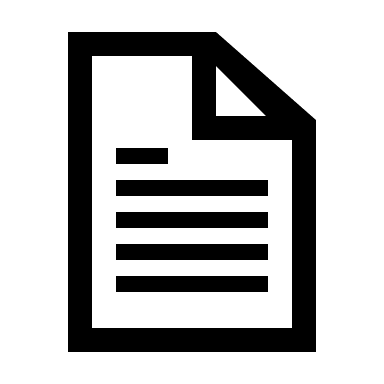 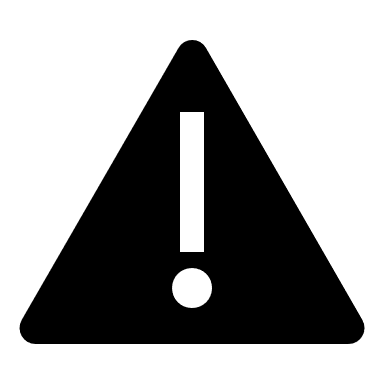 Abril de 2024
Cobertura de medicamentos de Medicare
60
[Speaker Notes: Esta diapositiva tiene animación.
Notas del presentador​
Para evitar pagar una multa si se vuelve elegible para Medicare y no se inscribe en la cobertura de medicamentos de Medicare, debe tener otra cobertura acreditable de medicamentos, es decir, cobertura que espera que pague, en promedio, al menos tanto como la cobertura estándar de medicamentos de Medicare. Podría incluir cobertura de medicamentos de un empleador o sindicato anterior, TRICARE, Asuntos de Veteranos (VA), el Programa de Beneficios de Salud para Empleados Federales (FEHB) o el Servicio de Salud Indígena (IHS). Si tiene otra cobertura de medicamentos, recibirá cada año información de su plan que le indicará si su cobertura es “acreditable” o “no acreditable”. Su plan debe enviarle esta información por escrito antes del 15 de octubre de cada año, o en otras ocasiones durante el año si hay algún cambio. Conserve esta información porque puede necesitarla si se inscribe en un plan de medicamentos de Medicare con posterioridad. 
Si tiene cobertura acreditable, generalmente puede mantener esa cobertura y no tendrá que pagar una multa si decide inscribirse en un plan de medicamentos de Medicare posteriormente, siempre que se una dentro de los 63 días posteriores a la finalización de su otra cobertura de medicamentos. 
NOTA: Las pólizas Medigap ya no pueden venderse con cobertura de medicamentos, pero si tiene una póliza Medigap antigua que se vendía con cobertura de medicamentos, puede conservarla. Puede optar por inscribirse en un plan de medicamentos de Medicare por separado porque la mayoría de las coberturas de medicamentos de Medigap no son acreditables y puede pagar más si se inscribe en un plan de medicamentos más adelante.]
Pérdida potencial de otra cobertura
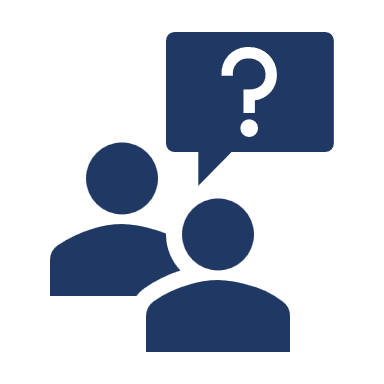 ¿Tiene otra cobertura?
Inscribirse en un plan de Medicare podría anular otras coberturas para usted y sus dependientes que estén en su plan.
Podría perder tanto sus beneficios de salud como de medicamentos. 
Es posible que no pueda recuperar su cobertura
Hable con su administrador de beneficios antes de inscribirse en un plan de Medicare
Abril de 2024
Cobertura de medicamentos de Medicare
61
[Speaker Notes: Esta diapositiva tiene animación.
Notas del presentador​
Hable con el administrador de beneficios de su plan antes de inscribirse en un plan de Medicare. En algunos planes para jubilados, si se inscribe en un plan de Medicare, usted y sus dependientes podrían perder la cobertura de salud y de medicamentos para jubilados. Por lo general, una vez que esto sucede, no podrá recuperar estos beneficios. 
Si se inscribe en un Programa de Atención Integral para Ancianos (PACE), obtendrá los medicamentos cubiertos por la Parte D y todos los demás medicamentos necesarios del programa PACE. No necesita inscribirse en un plan de medicamentos de Medicare por separado. Si lo hace, será dado de baja de sus beneficios de salud y medicamentos recetados de PACE. 
Si está inscrito en un plan Medicare Advantage con cobertura de medicamentos y se inscribe en un plan Medicare de medicamentos de Medicare independiente, en la mayoría de los casos se le dará de baja de su plan Medicare Advantage y regresará al Medicare Original. No perderá Medicare, pero perderá cualquier beneficio adicional que haya proporcionado su plan de Medicare Advantage.]
Cómo utilizar el Período de Inscripción Inicial (IEP) para obtener la cobertura de medicamentos de Medicare
Período de 7 meses
MES
MES
MES
MES
MES
MES
MES de su CUMPLEAÑOS
Si se inscribe durante los últimos 4 meses de su IEP, su cobertura comenzará el 1° día del mes posterior a que se inscriba.
Si se inscribe antes de cumplir 65 años, su cobertura empezará el 1° día del mes de su cumpleaños.
NOTA: Si está inscrito automáticamente en la Parte A y en la Parte B, tendrá que elegir e inscribirse en un plan de medicamentos (un Plan Medicare Advantage o Parte D) durante su IEP si desea tener la cobertura de medicamentos de Medicare.
Abril de 2024
Cobertura de medicamentos de Medicare
62
[Speaker Notes: Esta diapositiva tiene animación.
Notas del presentador​
Cuando se vuelva elegible por primera vez para obtener Medicare, dispondrá de un Período de Inscripción Inicial (IEP) de 7 meses durante el cual podrá elegir un plan Medicare Advantage (si tiene tanto la Parte A como la Parte B) con cobertura de medicamentos o inscribirse en un plan Medicare de medicamentos recetados (si está inscrito en la Parte A y/o en la Parte B):
Puede inscribirse hasta 3 meses antes del mes en el que comience a ser elegible para Medicare. La cobertura empezará el primer día del mes en que cumpla los requisitos para ser elegible para Medicare.
Si se inscribe durante su mes de elegibilidad, su cobertura de medicamentos de Medicare comenzará el primer día del mes siguiente.
Puede inscribirse durante los 3 meses siguientes a su mes de elegibilidad. Su cobertura de la Parte A (si tiene que contratarla) y de la Parte B comenzará el primer día del mes siguiente a su inscripción.
Las personas elegibles para Medicare antes de los 65 años (por ejemplo, por discapacidad) tendrán otro IEP para la Parte D cuando cumplan 65 años.
NOTA: Si recibe beneficios del Seguro Social o de la Junta de Retiro Ferroviario (RRB) cuando cumpla 65 años, se le inscribirá automáticamente en la Parte A y en la Parte B. Sin embargo, tendrá que elegir e inscribirse en un plan de medicamentos de Medicare durante su IEP si desea tener cobertura de medicamentos de Medicare. Si se inscribe después, es posible que deba pagar una multa por inscripción tardía en la Parte D y que tenga una interrupción en la cobertura de medicamentos.]
Cómo utilizar el Período de Inscripción Inicial (IEP) para obtener la cobertura de medicamentos de Medicare: Ejemplo
Mary cumple 65 años el 5 de mayo
Su IEP de Medicare comienza en febrero y dura 7 meses, hasta agosto.
Si se inscribe en la cobertura de medicamentos de Medicare en febrero, marzo o abril, su cobertura comenzará el 1 de mayo.
Si se inscribe en cualquier momento de mayo, su cobertura empezará el 1 de junio.
Si se inscribe en junio, julio o agosto, su cobertura comenzará el primer día del mes siguiente.
FEBRERO
MARZO
ABRIL
JULIO
AGOSTO
JUNIO
MAYO
NOTA: Si se inscribe para la Parte A y/o la Parte B durante los primeros 3 meses de su IEP, en la mayoría de los casos, su cobertura comenzará el primer día del mes de su cumpleaños. Sin embargo, si su cumpleaños cae el primer día del mes, su cobertura comenzará el primer día del mes anterior.
Abril de 2024
Cobertura de medicamentos de Medicare
63
[Speaker Notes: Esta diapositiva tiene animación.
Notas del presentador​
Veamos un ejemplo de alguien nuevo en Medicare que se afilia a la cobertura de medicamentos durante su IEP. 
Mary cumple 65 años el 5 de mayo. Su IEP de Medicare comienza en febrero y dura 7 meses, hasta agosto.
Mary puede inscribirse en la cobertura de medicamentos durante el mismo período en el que también se inscribe en la Parte A y/o la Parte B. Si se pone en contacto con el plan para inscribirse en la cobertura de medicamentos durante febrero, marzo o abril, su cobertura de medicamentos comenzará el 1 de mayo (el mes en el que es elegible para Medicare debido a que cumple 65 años). 
Si se inscribe en mayo, su cobertura empezará el 1 de junio.
Si se pone en contacto con el plan para inscribirse durante los 3 últimos meses de su IEP (durante junio, julio o agosto), su cobertura empezará el primer día del mes siguiente.
NOTA: Si Mary cumple años el primer día del mes, es decir, el 1 de mayo, su IEP se traslada un mes, de enero a julio. Puede inscribirse en enero, febrero o marzo para que la cobertura comience el 1 de abril.]
Cómo utilizar el Período de Inscripción General (GEP) para obtener la cobertura de medicamentos de Medicare - Cambio en 2024
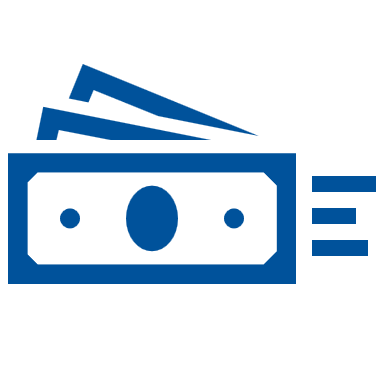 Si se inscribe después del IEP, es posible que deba pagar una multa por inscripción tardía
La cobertura
inicia
el primer día del mes después de que se inscriba
CONTINÚA
febrero
FINALIZA
31 de marzo
COMIENZA
1 de enero
Si paga una prima por la Parte A y obtiene la Parte B durante el GEP, puede obtener un Período de Inscripción Especial (SEP) para la cobertura de medicamentos de Medicare:
La cobertura
inicia el primer día del mes siguiente al que se reciba la solicitud
CONTINÚA
Parte B 
Mes 1
COMIENZA
Presentar  
solicitud de la Parte B
FINALIZA
Parte Bfin del mes 2
Abril de 2024
Cobertura de medicamentos de Medicare
64
[Speaker Notes: Notas del presentador​
Esta diapositiva tiene animación.
La Norma Final CMS-4201 modificó las reglas de inscripción de Medicare para la Parte A (si tiene que comprarla), la Parte B y la Parte D, durante el Período de Inscripción General (GEP). A partir del 1 de enero de 2024, si se inscribe en la Parte B durante el GEP, será elegible para utilizar el Período de Inscripción Especial (SEP) para personas que se inscriben en la Parte B durante el GEP de la Parte B para solicitar la inscripción en la cobertura de medicamentos de Medicare (Parte D). Ese SEP comenzará cuando presente la solicitud de la Parte B, y continuará durante los 2 primeros meses de inscripción en la Parte B. 
Si desea más información sobre la Parte D y los plazos de inscripción durante el GEP (SEP para condiciones excepcionales), visite: Federalregister.gov/public-inspection/2023-07115/medicare-program-contract-year-2024-policy-and-technical-changes-to-the-medicare-advantage-program.]
Período de Inscripción Abierta
Período de 7 semanas
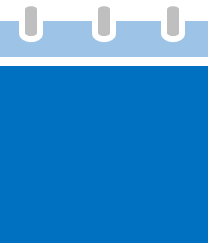 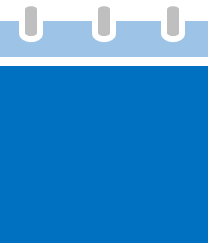 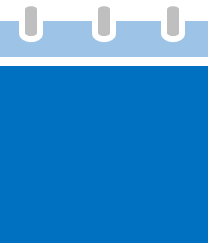 Cobertura
inicia
1 de enero
COMIENZA
15 de octubre
CONTINÚA
noviembre
FINALIZA
7 de diciembre
Período de 7 semanas cada año en el que puede inscribirse, cancelar la inscripción o cambiar de plan Medicare Advantage o de plan de medicamentos de Medicare 
Es el momento para revisar las opciones de su plan de salud y medicamentos
Abril de 2024
Cobertura de medicamentos de Medicare
65
[Speaker Notes: Esta diapositiva tiene animación.
Notas del presentador​
El Período de Inscripción Abierta (OEP) de Medicare abarca del 15 de octubre al 7 de diciembre de cada año y los cambios entran en vigor el 1 de enero del año siguiente. Durante este tiempo, puede realizar cambios en su cobertura de Medicare.]
Período de Inscripción Abierta de Medicare Advantage
O  bien,
Usted puede:
Cambiarse a otro plan Medicare Advantage, con o sin cobertura de medicamentos 
Abandonar su plan Medicare Advantage y volver a Medicare Original Si lo hace: 
Puede inscribirse en un plan de la Parte D
La cobertura comienza el primer día del mes después de haberse inscrito en el plan
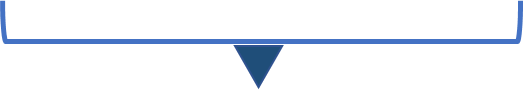 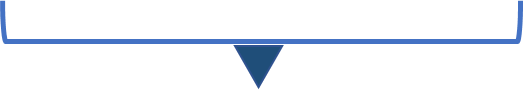 OEP anual de Medicare Advantage
del 1 de enero al 31 de marzo
OEP de Medicare Advantage individual
3 primeros meses de inscripción en las Partes A y B de Medicare si se inscribe en un plan Medicare Advantage
FINALIZA
31 de marzo
COMIENZA
1 de enero
CONTINÚA
febrero
MES
3
MES
1
MES
2
NOTA: Para usar este período de inscripción, deberá estar inscrito en un plan Medicare Advantage.
Abril de 2024
Cobertura de medicamentos de Medicare
66
[Speaker Notes: Esta diapositiva tiene animación. 
Notas del presentador​
El Período Anual de Inscripción Abierta de Medicare Advantage (OEP de MA) abarca del 1 de enero al 31 de marzo de cada año. Su cobertura comienza el primer día del mes después de haberse inscrito en el plan. Usted debe estar inscrito en un plan Medicare Advantage (en cualquier momento) durante los primeros 3 meses del año para usar este período de inscripción. Si está cambiando de plan, no cancele su inscripción en su plan actual. En su lugar, llame para inscribirse en el nuevo plan y este lo dará de baja automáticamente del plan anterior.
Si se inscribió en un plan Medicare Advantage durante los 3 primeros meses de tener Medicare Parte A y Parte B, califica el OEP de MA individual y puede cambiar a otro plan Medicare Advantage (con o sin cobertura de medicamentos) o volver a Medicare Original (con o sin un plan de medicamentos de Medicare) dentro de los 3 primeros meses de tener la Parte A y la Parte B de Medicare. 
He aquí un ejemplo, si su IEP es del 1 de marzo al 30 de septiembre y usted tiene:
Parte A a partir del 1 de junio, pero espera a inscribirse en la Parte B y en un plan Medicare Advantage, a partir del 1 de septiembre, su OEP de MA es del 1 de septiembre al 30 de noviembre.
Parte A y Parte B a partir del 1 de junio y se inscribe en un plan Medicare Advantage a partir del 1 de junio, su OEP de MA es del 1 de junio al 31 de agosto.
Las Partes A y B entran en vigor el 1 de junio pero no se inscriba en un plan Medicare Advantage hasta el 1 de septiembre, su OEP de MA sigue siendo del 1 de junio al 31 de agosto. No se inscribió en su plan Medicare Advantage con tiempo suficiente para usar su OEP de MA.
Si está en un plan de Medicare Advantage, puede usar el OEP de MA para hacer lo siguiente:
Cambiar de plan Medicare Advantage
Abandonar un plan Medicare Advantage para afiliarse a Medicare Original (existe un SEP de coordinación con el plan de medicamentos). 
Agregar o cancelar la cobertura de medicamentos de Medicare al cambiar de plan
Sin embargo, la obtención de un plan de medicamentos no está garantizada a menos que tenga un plan Medicare Advantage. No puede usar el OEP de MA para hacer lo siguiente:
Cambiar de un plan de medicamentos de Medicare independiente a otro plan de medicamentos de Medicare independiente
Inscribirse en un plan Medicare Advantage si tiene Medicare Original
Cambiar los planes de medicamentos de Medicare si está en Medicare Original
Realizar cambios de inscripción si tiene una cuenta de ahorros de Medicare (MSA), un Plan de Costos Medicares o un plan PACE.]
Períodos de Inscripción Especial (SEP)
Los eventos de la vida que permiten un SEP incluyen:
Si se traslada permanentemente a un sitio fuera del área de servicio del plan.
Pierde otra cobertura
Si no se le informó adecuadamente que su otra cobertura no era acreditable, o que la cobertura se redujo, por lo que ya no es acreditable.
Si ingresa a un centro de cuidados a largo plazo, vive allí o se retira de este.
Usted pertenece a un Programa Estatal de Asistencia Farmacéutica (SPAP)
Si se inscribe o cambia a un plan de 5 estrellas. 
Ganan, pierden o tienen un cambio en su estado de doble elegibilidad (incluidos los dobles parciales) o Ayuda Adicional
Medicare o su estado le han asignado un plan
Otras circunstancias excepcionales.
Abril de 2024
Cobertura de medicamentos de Medicare
67
[Speaker Notes: Esta diapositiva tiene animación. 
Notas del presentador​
Puede realizar cambios en su cobertura de medicamentos de Medicare cuando suceden ciertos eventos en la vida. Estas oportunidades para hacer cambios se llaman Períodos de Inscripción Especial (SEP). Cada SEP tiene reglas distintas sobre cuándo puede hacer cambios y el tipo de cambios que puede hacer. Estas oportunidades de hacer cambios se agregan a los períodos de inscripción regulares que ocurren cada año. 
Los ejemplos de SEP que se presentan a continuación no incluyen todas las situaciones: 
Si se muda permanentemente del área de servicio de su plan.
Si pierde otra cobertura de medicamentos acreditable.
Si no le informaron correctamente que su otra cobertura no era acreditable, o que la otra cobertura se redujo por lo que ya no es acreditable.
Si ingresa, vive o deja un centro de atención a largo plazo, como un asilo de ancianos.
Si pertenece a un Programa Estatal de Asistencia Farmacéutica (SPAP).
Si se inscribe o cambia a un plan que tiene una calificación de 5 estrellas.
Si es elegible tanto para Medicare como para Medicaid (parcial o totalmente), o si tiene derecho a la Ayuda Adicional, puede cambiar de plan una vez por trimestre natural en los 3 primeros trimestres del año. Si se determina que está “potencialmente en riesgo” o “en riesgo” de abuso de opioides, no puede utilizar este SEP. 
Si se produce un cambio en su situación respecto a Medicaid o la Ayuda Adicional (pérdida o ganancia), puede cambiar de plan en un plazo de 3 meses a partir del cambio o de la notificación de dicho cambio, lo que ocurra más tarde.
Si Medicare o su estado le han asignado un plan (por ejemplo, mediante asignación automática, reasignación e inscripción pasiva). 
Otras circunstancias excepcionales, como si se da de baja en relación con una sanción de los CMS, el plan en el que se inscribió ha sido identificado como de bajo rendimiento constante por los CMS o se ha visto afectado por una emergencia o desastre grave declarado por una entidad gubernamental.
NOTA: Si recibe un SEP por perder otra cobertura, la Parte B y la Parte D tienen plazos diferentes para cuando tenga que inscribirse en la cobertura. Es posible que sea elegible para un SEP para la Parte B si tiene más de 65 años y usted (o su cónyuge) todavía están trabajando y tienen seguro médico a través de un empleo activo. Su SEP de la Parte B durará 8 meses y comienza el mes después de que termine su empleo. Sin embargo, su SEP de la Parte D dura solo 2 meses completos después del mes en el que finaliza su cobertura. 
El buscador de planes de Medicare en Medicare.gov/find-a-plan  mostrará las opciones de SEP. Al verificar cualquiera de los SEP detallados usted certifica que, a su leal saber y entender, es elegible para un período de inscripción. Si después se determina que la información era incorrecta, es posible que cancelen su inscripción al plan.]
Período de Inscripción Especial (SEP) para Ayuda Adicional, Elegibilidad Doble y Doble Parcial
Si tiene Medicare y cualquier forma de Medicaid, usted puede:
Cambiar de plan una vez por trimestre calendario durante los primeros 3 trimestres del año 
Usar el OEP anual en el cuarto trimestre
Tiene otro SEP de tres meses después de:
Una ganancia, pérdida o cambio de estado de Medicaid o Ayuda Adicional
Notificación de una acción de inscripción iniciada por los CMS o el estado
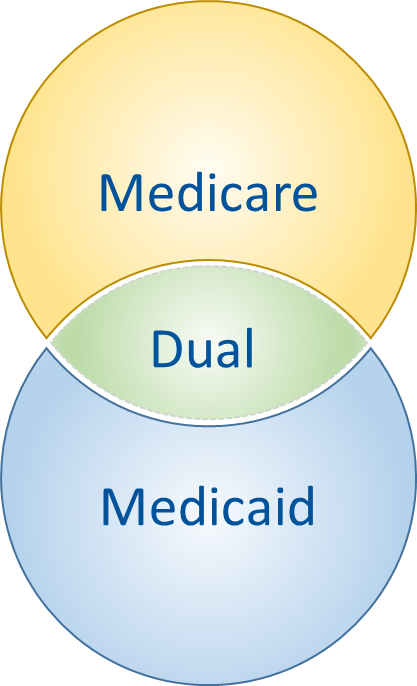 Abril de 2024
Cobertura de medicamentos de Medicare
68
[Speaker Notes: Esta diapositiva tiene animación.
Notas del presentador​
Las personas elegibles tanto para Medicare como para Medicaid (también denominadas “personas con doble elegibilidad” o “dobles”), las personas que obtienen ayuda para costos compartidos de Medicaid a través de los Programas de Ahorros de Medicare (a veces denominados “dobles parciales”) y las personas con ingresos inferiores al 150% del nivel federal de pobreza y que cumplen determinados requisitos de recursos son elegibles para recibir Ayuda Adicional (también conocida como Subsidio por bajos ingresos o LIS). Pueden cambiar de plan una vez por trimestre natural en los 3 primeros trimestres del año. En el cuarto trimestre pueden cambiar de plan durante el Período de Inscripción Abierta (OEP). 
Las personas con Ayuda Adicional, doble elegibilidad y doble parcial también disponen de un Período de Inscripción Especial (SEP) en los 3 meses siguientes:
Una ganancia, pérdida o cambio al estado de Medicaid o Ayuda Adicional
Una acción de inscripción iniciada por los CMS o el estado
Las personas elegibles pueden hacer una elección en un plazo de 3 meses desde la notificación del cambio, o la fecha efectiva del cambio, lo que suceda más tarde. Las personas pueden inscribirse hasta el último día del SEP y la cobertura comienza el primer día del mes siguiente. 
Si desea más información sobre estos SEP, consulte la sección 30.3 del capítulo 3 del Manual de Beneficios de Medicamentos Recetados de Medicare en CMS.gov/files/document/cy-2024-pdp-enrollment-and-disenrollment-guidance.pdf.]
Limitaciones del Período de Inscripción Especial (SEP) de Ayuda Adicional y Doble Elegibilidad
Los programas de administración de medicamentos (DMP) ayudan a los afiliados a usar los opioides de manera segura
Las personas consideradas “potencialmente en riesgo” o “en riesgo” de consumo indebido de opioides no pueden usar el SEP de Ayuda Adicional y Doble Elegibilidad
Otros períodos de inscripción aún están disponibles: OEP, otros SEP
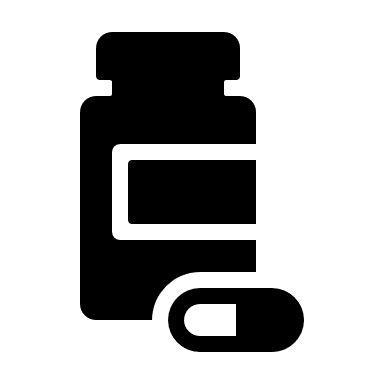 Abril de 2024
Cobertura de medicamentos de Medicare
69
[Speaker Notes: Esta diapositiva tiene animación.
Notas del presentador​
Las personas con cobertura de medicamentos de Medicare que se consideren “en riesgo” de abuso de opioides serán inscritas en un programa de administración de medicamentos (DMP). Una vez que un plan de Medicare identifica a una persona como “potencialmente en riesgo” o “en riesgo”, según un DMP, no pueden utilizar el SEP (“trimestral”) de Ayuda Extra, Doble Elegibilidad y Doble Parcial para cambiar de plan. Pueden seguir utilizando otros períodos de inscripción siempre que cumplan los requisitos.
Aviso inicial de limitación: una vez que un plan identifica a una persona con Medicare como “potencialmente en riesgo”, según un DMP, el plan está obligado a notificar a la persona que puede limitar la cobertura de estos medicamentos. Este aviso también informa a la persona que ya no puede usar el SEP. 
Segundo aviso (2 versiones)
Si el plan de medicamentos determina que la persona no está “en riesgo” dentro de los 60 días a partir del aviso inicial, el plan envía un segundo aviso explicando que no limitará el acceso y la limitación del SEP perderá vigencia. 
Si el plan determina que la persona está “en riesgo”, el segundo aviso explica la limitación de cobertura del DMP y reitera que no puede usar el SEP. 
Una vez identificada como “en riesgo”, la limitación del SEP para personas con doble elegibilidad perderá vigencia después de un período de 12 meses o cuando haya una determinación posterior de que la persona ya no está “en riesgo” (incluida una apelación satisfactoria). El plan puede extender la limitación de cobertura del DMP y la limitación del SEP durante otros 12 meses después de una revisión clínica adicional una vez transcurrido el período de 12 meses inicial.
Para más información, consulte la hoja informativa en CMS.gov/newsroom/fact-sheets/cms-finalizes-policy-changes-and-updates-medicare-advantage-and-prescription-drug-benefit-program.]
Período de Inscripción Especial (SEP) de 5 estrellas
No lo olvide
El nuevo plan comienza el primer día del mes siguiente a la inscripción. 
Las calificaciones por estrellas se asignan en octubre y entran en vigor el 1 de enero
Si cambia a un plan sin cobertura de medicamentos, es posible que sufra una interrupción de la cobertura
Si decide contratar la cobertura de medicamentos más adelante, es probable que tenga que pagar una penalización.
Usted puede
Cambiar a un plan Medicare Advantage de 5 estrellas (con o sin cobertura de medicamentos recetados), o a un plan de medicamentos
Inscríbase una vez por año del 8 de diciembre al 30 de noviembre.
Abril de 2024
Cobertura de medicamentos de Medicare
70
[Speaker Notes: Esta diapositiva tiene animación.
Notas del presentador​
Medicare usa la información de las encuestas de satisfacción de los afiliados, los planes y los proveedores de servicios de salud para otorgar calificaciones de calidad generales por estrellas a los planes. Los planes obtienen una calificación de 1 a 5 estrellas, y una calificación de 5 estrellas se considera excelente.
Los planes reciben su calificación de estrellas cada octubre para el siguiente año natural. Para conocer la información sobre la calificación de calidad por estrellas, visite el Buscador de planes de Medicare en Medicare.gov/plan-compare. Consulte la calificación general del plan para identificar los planes de 5 estrellas a los que puede cambiar durante este SEP. El manual “Medicare y usted” no tiene todas las calificaciones actualizadas para este SEP.
Los planes de alta calidad que obtienen una clasificación de 5 estrellas tienen permitido aceptar nuevas inscripciones utilizando este SEP. Puede usar el SEP de 5 estrellas una vez entre el 8 de diciembre y el 30 de noviembre del siguiente año para inscribirse en un plan Medicare Advantage de 5 estrellas, un plan Medicare Advantage de 5 estrellas con cobertura de medicamentos, un plan de medicamentos de 5 estrellas, o un Plan de Costos de Medicare de 5 estrellas, siempre que cumpla con los requisitos de inscripción del plan (por ejemplo, si vive dentro del área de servicio). Si actualmente está inscrito en un plan con una calificación de calidad general de 5 estrellas, puede usar este SEP para cambiar a otro plan distinto con calificación de calidad de 5 estrellas. 
Los CMS también han creado un SEP de coordinación para la cobertura de medicamentos de Medicare. Este SEP permite que las personas que se inscriben en ciertos tipos de planes de 5 estrellas sin cobertura de medicamentos elijan un plan de Medicare, si la combinación está permitida por las normas de CMS. Las personas que utilizan el SEP de 5 estrellas para inscribirse en un plan privado de pago por servicio Medicare Advantage de 5 estrellas o para darse de baja de un plan Medicare Advantage para inscribirse en un plan de costos de 5 estrellas tienen un SEP para inscribirse en un plan de medicamentos recetados o en el beneficio complementario opcional de la Parte D del plan de costos. Este SEP comienza el mes en que la persona utiliza el SEP de 5 estrellas y continúa durante 2 meses adicionales. 
Puede perder la cobertura de medicamentos si utiliza este SEP para cambiarse de un Plan Medicare Advantage que tiene cobertura de medicamentos a un Plan Medicare Advantage que no tiene cobertura de medicamentos. Tendrá que esperar al próximo período de inscripción aplicable para obtener cobertura de medicamentos y es posible que tenga que pagar una multa.]
Planes de bajo rendimiento constante
La clasificación por estrellas de bajo rendimiento se da si los planes tienen una clasificación general por estrellas “baja” o inferior al “promedio”.
Los planes se marcan con el icono de bajo rendimiento (LPI) en el Buscador de Planes.
Los CMS pueden enviar un aviso por correo a los afiliados en octubre para que consideren la posibilidad de cambiar de plan durante el OEP.
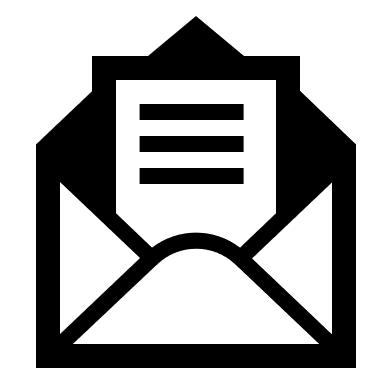 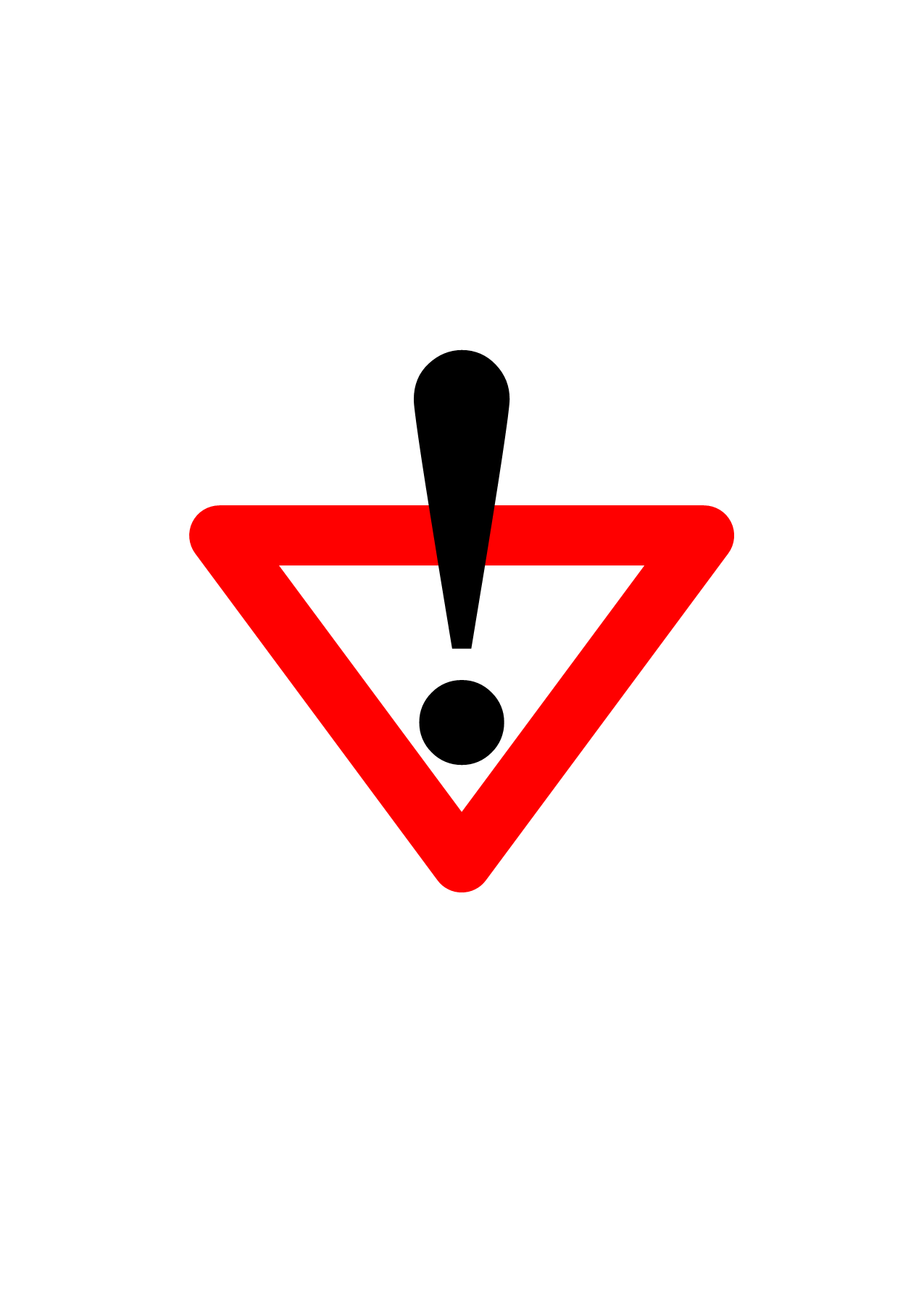 Abril de 2024
Cobertura de medicamentos de Medicare
71
[Speaker Notes: Esta diapositiva tiene animación.
Notas del presentador​
Si un plan obtiene menos de 3 estrellas por su calificación resumida del plan Medicare Advantage o del plan de medicamentos durante al menos los últimos 3 años (es decir, calificación de 2.5 estrellas o menos en los años del plan 2021, 2022 y 2023 para los planes Medicare Advantage o la Parte D) estarán marcados con el icono de bajo rendimiento (LPI) en el Buscador de Planes de Medicare. Medicare puede enviar el aviso de “Bajo rendimiento constante” (producto CMS No. 11627) a los afiliados a estos planes. Este aviso alienta a las personas a utilizar el OEP como una oportunidad para revisar otros planes disponibles y considerar la posibilidad de inscribirse en un plan con una calificación de estrellas más alta. También existe un SEP mientras la persona está inscrita en el plan de bajo rendimiento. Para ver un ejemplo de este aviso visite CMS.gov/Medicare/Prescription-Drug-Coverage/LimitedIncomeandResources/Downloads/11627.pdf. Durante algunos años, no hay planes de bajo rendimiento. En consecuencia, no hay indicadores LPI en el Buscador de Planes de Medicare y los CMS no envían un aviso.
La calificación resumida otorga una calificación general sobre la calidad y el rendimiento del plan en función de muchos temas organizados en 4 categorías: 
Atención a clientes del plan de medicamentos: incluye el desempeño de cada plan en la atención a clientes. Por ejemplo, muestra cómo maneja el plan las apelaciones de los miembros.
Quejas de los afiliados y cambios en el desempeño del plan: incluye la frecuencia con la que los miembros tienen problemas y la frecuencia con la que eligen abandonar el plan. También incluye cuánto ha mejorado el desempeño del plan (si es que lo ha hecho) con el tiempo.
Experiencia del afiliado con el plan: incluye cómo se desempeñó cada plan en la encuesta de experiencia del afiliado de Medicare.
Seguridad de los medicamentos y precisión del precio de los medicamentos: incluye la precisión de la información de precios del plan y la frecuencia con que los miembros con ciertas enfermedades reciben medicamentos recetados de una manera que se considera segura y clínicamente recomendada para su afección.
Medicare recopila la información de varias fuentes diferentes, incluidas las encuestas de los afiliados, los planes de información de facturación enviados a Medicare y los resultados de las actividades de monitoreo regulares de Medicare.]
Cuestiones que deben tenerse en cuenta antes de inscribirse en un plan
¿Cómo funciona mi cobertura actual con Medicare?
¿Mi cobertura de medicamentos es tan buena como la cobertura de medicamentos de Medicare (acreditable)?
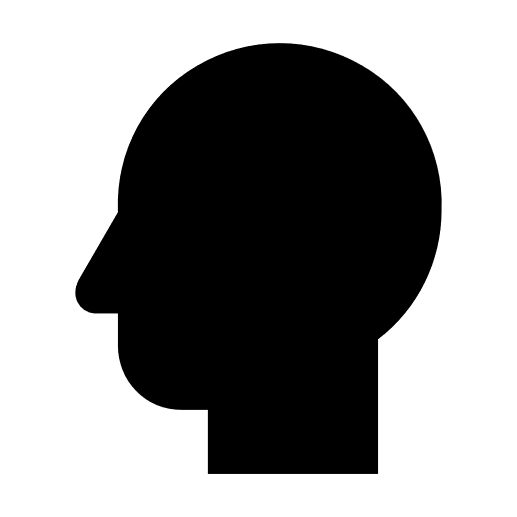 ¿Inscribirme en un plan podría afectar mi cobertura actual o la cobertura de un familiar?
¿Tengo otro seguro de salud actualmente?
Abril de 2024
Cobertura de medicamentos de Medicare
72
[Speaker Notes: Esta diapositiva tiene animación.
Notas del presentador​
Hay varias cosas que deben tomarse en consideración antes de inscribirse en un plan de medicamentos de Medicare o en un plan de salud de Medicare con cobertura de medicamentos. Cuando decida si la cobertura Medicare para medicamentos es correcta para usted, observe el tipo de seguro de salud que tiene en la actualidad y de qué manera afecta sus elecciones. 
Si cuenta con cobertura para medicamentos, tiene que averiguar si es una cobertura de medicamentos acreditable; es decir, una cobertura que, en promedio, debería pagar al menos tanto como la cobertura estándar para medicamentos de Medicare. Su asegurador actual o el proveedor del plan deben notificarle cada año si su cobertura para medicamentos recetados es acreditable o no. Si no le han enviado ninguna información, llame al asegurador, al proveedor o a su administrador de beneficios para conocer su situación. Además, es posible que desee mantener su cobertura de medicamentos acreditable en lugar de elegir un cobertura de medicamentos de Medicare. Es importante averiguar cómo afecta la cobertura de Medicare a su plan de seguro de salud actual para asegurarse de no perder la cobertura médica o de hospital para usted o sus familiares.
Si tiene cobertura de su empleador o sindicato, llame a su administrador de beneficios antes de efectuar cualquier cambio o inscribirse en otra cobertura. Si cancela la cobertura de su empleador o sindicato, no podrá recuperarla nuevamente. Además, es posible que no pueda cancelar la cobertura de medicamentos de su empleador o sindicato sin perder también la cobertura de salud (médico y hospital) de su empleador o sindicato. Si cancela la cobertura para usted, también es posible que deba cancelar la cobertura para su cónyuge y dependientes.
Obtenga información sobre cómo funcionan los distintos tipos de cobertura médica actual con la cobertura de medicamentos de Medicare visitando Medicare.gov/drug-coverage-part-d/how-part-d-works-with-other-insurance o llame al 1-800-MEDICARE (1-800-633-4227). Los usuarios de TTY pueden llamar al 1-877-486-2048.]
Formas de inscribirse en la cobertura de medicamentos de Medicare (Parte D)
Visite es.Medicare.gov/plan-compare
Visite el sitio web del plan para ver si puede inscribirse en línea
Comuníquese con su SHIP en shiphelp.org
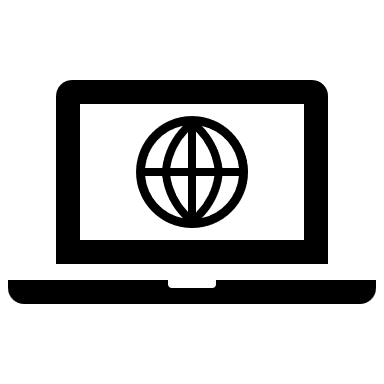 En línea
Llame al plan en el que desea inscribirse.
Llame al 1-800-MEDICARE (1-800-633-4227) (TTY: 1-877-486-2048)
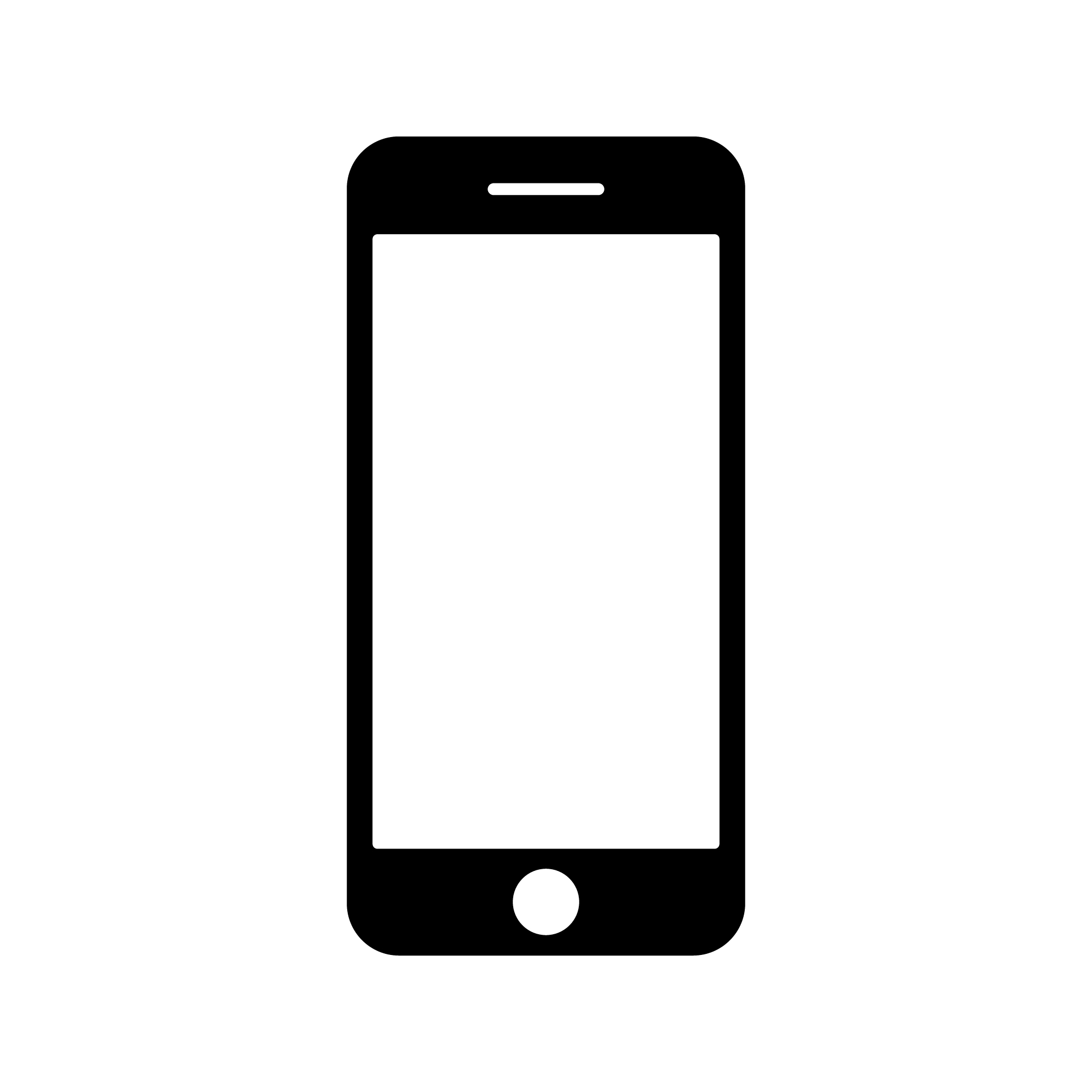 Por teléfono
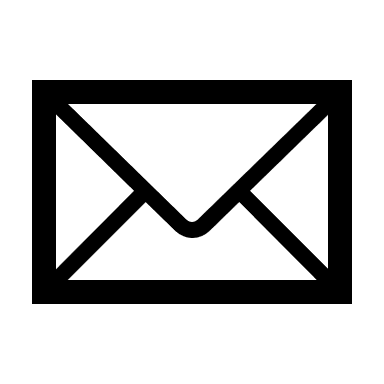 Llene un formulario de inscripción impreso
Por correo
Abril de 2024
Cobertura de medicamentos de Medicare
73
[Speaker Notes: Esta diapositiva tiene animación.
Notas del presentador​
Una vez que haya elegido un plan que satisfaga sus necesidades, llame a la compañía que se lo ofrece y solicite la inscripción. Tendrá que proporcionar el número de su tarjeta Medicare al inscribirse. 
Puede inscribirse al plan directamente. Todos los planes deben ofrecer solicitudes de inscripción en papel. Además, el plan puede permitirle que se inscriba a través del sitio web o por teléfono. La mayoría de los planes también participan y ofrecen inscripción a través del sitio web de Medicare en Medicare.gov/plan-compare. También puede llamar a Medicare para inscribirse al 1-800-MEDICARE (1-800-633-4227); los usuarios de TTY pueden llamar al 1-877-486-2048. Si desea recibir asistencia personal, puede comunicarse con el Programa Estatal de Asistencia sobre Seguros de Salud (SHIP) de su localidad en shiphelp.org.
Los planes deben procesar las solicitudes puntualmente y, después de hecha la solicitud, el plan debe notificarle si ha sido rechazada o aceptada.
Le recomendamos que conserve una copia de su formulario de inscripción, el número de confirmación, cualquier otro documento que firme y las cartas o los materiales recibidos.
Encontrará los pasos y hojas de trabajo que le ayudarán en este proceso en “Su guía para la cobertura de medicamentos recetados de Medicare” (Producto CMS No. 11109) en Medicare.gov/publications. 
NOTA: Existe un pequeño número de planes que pueden tener opciones de inscripción más limitadas, entre ellos, algunos planes de necesidades especiales (SNP), planes de costos de Medicare y planes con bajo rendimiento constante que han obtenido una calificación de calidad de menos de 3 estrellas durante 3 años consecutivos. En estos casos, es posible que no pueda inscribirse en línea. De todos modos, puede llamar directamente al plan para inscribirse.]
Qué puede esperar un nuevo afiliado
Su plan le enviará:
Una carta de inscripción
Materiales de membresía, entre ellos, la tarjeta de identificación
Información de contacto de atención a clientes
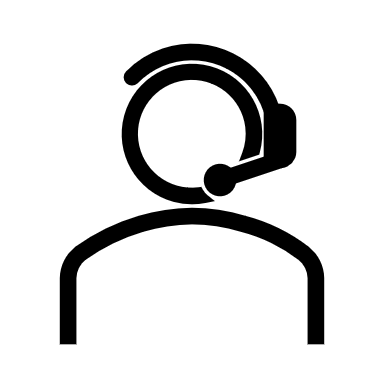 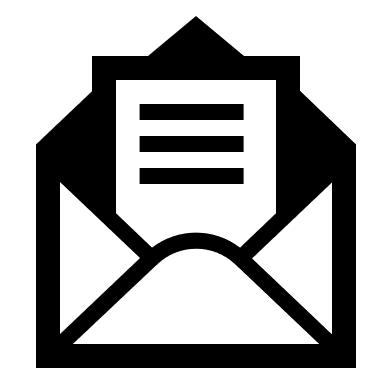 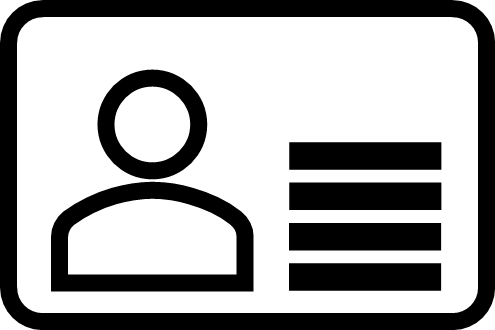 Si su medicamento actual no está cubierto por el plan, usted puede:
Obtener un suministro temporal (en general, para 30 días)
Trabajar con el médico que le receta para encontrar un medicamento que esté cubierto
Solicitar una excepción si no existe un medicamento alternativo aceptable en la lista
Abril de 2024
Cobertura de medicamentos de Medicare
74
[Speaker Notes: Esta diapositiva tiene animación.
Notas del presentador​
Cuando se inscribe en un plan de Medicare o cuando Medicare lo inscribe en este tipo de plan de medicamentos, el plan le enviará una carta de inscripción y los materiales de membresía, que incluyen una tarjeta de identificación y la información de atención a clientes con un número telefónico gratuito y la dirección del sitio web.
Los planes también establecerán un proceso de transición para usted si es nuevo en el plan y toma un medicamento que no está en el formulario del plan. El plan debe permitirle obtener un suministro temporal de 30 días de la receta. Esto le da tiempo para trabajar con su recetador para encontrar un medicamento diferente que esté en el formulario del plan y para enviar la documentación necesaria si existe una autorización previa u otra herramienta de administración del formulario. Si no hay disponible un medicamento alternativo aceptable, usted o su médico pueden solicitar una exención al plan, y usted puede apelar solicitudes denegadas.]
Aviso Anual de Cambios (ANOC) y Evidencia de Cobertura (EOC)
Todos los planes de Medicare deben enviar a los afiliados:
ANOC
EOC
A más tardar el 30 de septiembre:

Carta explicando los cambios en su plan actual (como primas y costos compartidos) 
Resumen de beneficios
Notificación de disponibilidad de materiales electrónicos
Directorio de proveedores y farmacias
Opción de suscripción a listas de correo electrónico para futuros avisos
Copia del formulario del año siguiente
A más tardar el 15 de octubre:

Detalles del área de servicio del plan
Beneficios
Formulario
Cómo obtener información, beneficios y Ayuda Adicional
Cómo presentar una apelación
Abril de 2024
Cobertura de medicamentos de Medicare
75
[Speaker Notes: Esta diapositiva tiene animación.
Notas del presentador​
Cada año, se requiere que los planes de Medicare envíen un Aviso Anual de Cambios (ANOC) a todos los afiliados del plan a más tardar el 30 de septiembre. Los siguientes materiales pueden enviarse junto con el ANOC: un resumen de beneficios, notificación de disponibilidad de materiales electrónicos, un directorio de proveedores, un directorio de farmacias, un formulario para permitir suscribirse a listas de correo electrónico para recibir futuros avisos y una copia del formulario del próximo año. Lea el ANOC con cuidado. La carta explicará todos los cambios realizados a su plan actual, que incluyen cambios en la prima mensual y en la información sobre los costos compartidos, como los copagos o coseguros. 
Los planes deben enviar una Evidencia de Cobertura (EOC) a todos los miembros en una fecha no posterior al 15 de octubre de cada año. Este documento detalla el área de servicio, los beneficios y el formulario del plan; cómo obtener información, beneficios y Ayuda Adicional (a veces llamada “cláusula LIS”) y cómo presentar una apelación. Revise el formulario del plan para ver si hay cambios en los medicamentos que toma para el próximo año.
NOTA: Los planes de Medicare deben entregar el ANOC antes del 30 de septiembre, 15 días antes del inicio del OEP anual (15 de octubre), y los afiliados deben tenerlo antes de recibir la EOC. La EOC del plan Medicare Advantage y la Parte D deben entregarse antes del 15 de octubre (el primer día del OEP), en lugar de los 15 días anteriores a esa fecha. 
Para más información, consulte las “Pautas de comunicación y marketing de Medicare” en Medicare Marketing Guidelines | CMS.]
Multa por inscripción tardía en la cobertura de medicamentos de Medicare
Es posible que deba pagar más si espera para inscribirse, a menos que tenga:
Cobertura acreditable para medicamentos 
Ayuda adicional
Su plan de Medicare está obligado a informarle si adeuda una multa
1% por cada mes completo elegible y sin cobertura de medicamentos acreditable
Multiplique el porcentaje por la prima básica del beneficiario ($34.70 en 2024)
El monto cambia cada año
Por lo genera tendrá que pagar esta multa mientras tenga cobertura de medicamentos de Medicare
Abril de 2024
Cobertura de medicamentos de Medicare
76
[Speaker Notes: Esta diapositiva tiene animación.
Notas del presentador​
Si elige no obtener la cobertura de medicamentos de Medicare en su primera oportunidad y no tiene otra cobertura de medicamentos acreditable, es posible que deba pagar una multa por inscripción tardía además de la prima mensual regular si se inscribe después. Si tenía otra cobertura de medicamentos acreditable o si califica para recibir Ayuda Adicional cuando se inscribió en un plan de Medicare, no tendrá que pagar una multa por inscripción tardía. 
Cuando se inscribe en un plan de Medicare, el plan revisa su historial de cobertura para comprobar si ha tenido una interrupción en la cobertura acreditable de 63 días o más seguidos después de ser elegible por primera vez para la Parte D. Si es así, el plan le enviará un aviso solicitándole información sobre su cobertura de medicamentos anterior. Es importante que complete el formulario y lo devuelva antes de la fecha solicitada.
El plan de Medicare debe informarle si adeuda una multa y cuál sería su pago. La multa por inscripción tardía va al Fondo de Fideicomiso de Medicare, no al plan. Si el plan le notifica una multa por inscripción tardía o un aumento de la multa existente, puede solicitar una reconsideración de la multa nueva o del aumento a una Entidad de Revisión Independiente (IRE). Debe completar el formulario de solicitud de reconsideración (proporcionado por el plan) y devolverlo a la IRE dentro de 60 días a partir de la fecha de la notificación de la multa o el aumento. Si devuelve el formulario después de 60 días, debe explicar por escrito el motivo del retraso. Deberá enviar cualquier comprobante que respalde su caso, como información sobre la cobertura acreditable anterior. Medicare calcula la multa por inscripción tardía multiplicando el 1% por el número de meses completos sin cubrir que no tuvo cobertura de medicamentos (una vez que fue elegible) u otra cobertura de medicamentos acreditable por la “prima básica nacional del beneficiario” que rige actualmente ($34.70 en 2024). El importe final se redondea al $0.10 más próximo y se añade a la prima mensual del plan. La prima básica nacional del beneficiario puede cambiar cada año, por lo que el importe de la multa también puede cambiar cada año. Por lo general, tendrá que pagar esta multa por inscripción tardía mientras tenga la cobertura de medicamentos de Medicare.]
Ejemplo de multa de la cobertura de medicamentos de Medicare: Ann
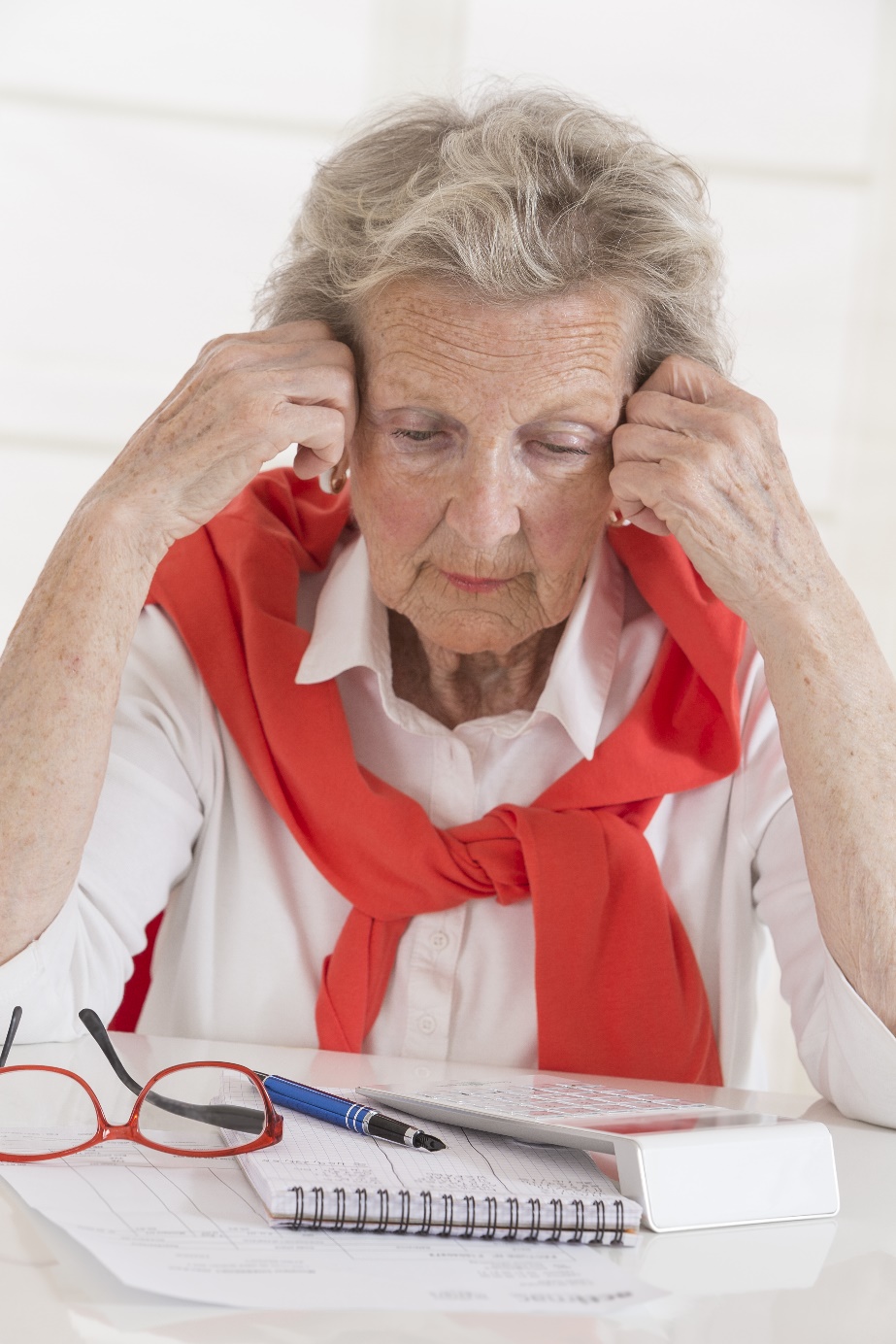 No se inscribió cuando fue elegible por primera vez (antes del 31 de mayo de 2020), pero se inscribió en un plan de medicamentos de Medicare durante el OEP de 2022:
La cobertura comenzó el 1 de enero de 2023
No tuvo cobertura de medicamentos acreditable de junio de 2020 a diciembre de 2022 (31 meses)
La multa en 2023 fue de 31% (1% por cada uno de los 31 meses) de $32.74 (prima básica del beneficiario para 2023), es decir, $10.15. 
La multa mensual se redondea al $0.10 más próximo.
A Ann se le cobran $10.20 cada mes además de la prima mensual de su plan en 2023.
Abril de 2024
Cobertura de medicamentos de Medicare
77
[Speaker Notes: Esta diapositiva tiene animación.
Notas del presentador​
Veamos un ejemplo a lo largo de 2 años naturales para ver cómo puede cambiar el cálculo. Ejemplo: Ann no se inscribió cuando fue elegible por primera vez, antes del 31 de mayo de 2020. No tenía cobertura de medicamentos de ninguna otra fuente. Se inscribió en el plan de medicamentos de Medicare durante el OEP de 2022 y la cobertura empezó el 1 de enero de 2023. 
Estuvo sin cobertura de medicamentos acreditable desde junio de 2020 hasta diciembre de 2022. Su multa en 2023 fue de 31% (1% por cada mes de 31 meses) de $32.74 (prima básica nacional del beneficiario en 2023), que es de $10.15. La multa mensual se redondea al $0.10 más cercano, de modo que se le cobraron $10.20 por mes además de la prima mensual de su plan en 2023. 
Este es el cálculo: 
0.31 (31% de multa) × $32.74 (prima básica del beneficiario de 2023) = $10.15 
$10.15 (redondeado al $0.10 más cercano) = $10.20
$10.20 = multa mensual por inscripción tardía de Ann para 2023 	
La prima básica nacional del beneficiario cambia todos los años. Esto significa que una vez por año Medicare usará el monto del año de cobertura actual para calcular el nuevo monto de la multa para una persona (consulte el ejemplo de la siguiente diapositiva). Si Ann resulta elegible para Ayuda Adicional, no tendría que seguir pagando la multa.]
Ejemplo de multa de la cobertura de medicamentos de Medicare: Ann (continuación)
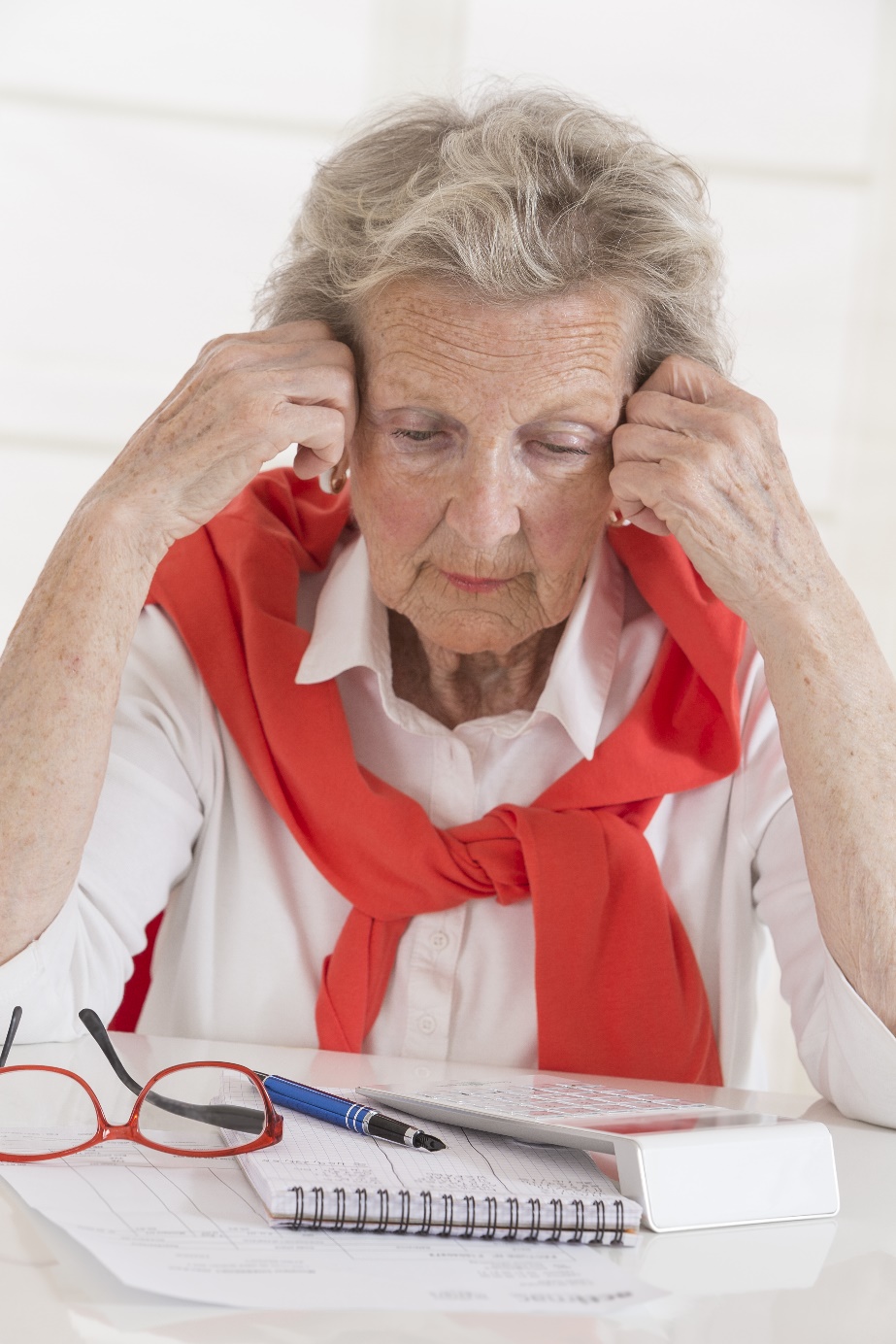 En 2024, Medicare recalculó la multa de Ann utilizando la prima básica del beneficiario de 2024 ($34.70):
La multa sigue siendo de 31% (1% por cada uno de los 31 meses que estuvo sin cobertura acreditable de medicamentos) 
La prima básica del beneficiario 2024 es de $34.70 
La multa en 2024 es de 31% de $34.70, que es $10.76
La multa mensual se redondea al $0.10 más próximo.
A Ann se le cobran $10.80 cada mes además de la prima mensual de su plan en 2024.
Abril de 2024
Cobertura de medicamentos de Medicare
78
[Speaker Notes: Esta diapositiva tiene animación.
Notas del presentador​
En 2024, Medicare recalcula la multa de Ann utilizando la prima básica del beneficiario de 2024 ($34.70). La multa es del 31% (1% para cada uno de los 31 meses) de $34.70 (prima base del beneficiario para 2024), que es de $10.76 La multa mensual se redondea al $0.10 más cercano, de modo que se le cobrará $10.80 por mes además de la prima mensual de su plan en 2024.]
Compruebe sus conocimientos: Pregunta 8
¿Qué enunciado describe mejor uno de los requisitos para inscribirse en un plan de medicamentos de Medicare (Parte D)? 
a. Debe tener la Parte A
b. Debe tener la Parte B
c.	 Puede tener solo la Parte A, solo la Parte B o ambas
d. Ninguna de las opciones anteriores
Abril de 2024
Cobertura de medicamentos de Medicare
79
[Speaker Notes: Esta diapositiva tiene animación.
Notas del presentador​
Compruebe sus conocimientos: Pregunta 9
¿Qué enunciado describe mejor uno de los requisitos para inscribirse en un plan de medicamentos de Medicare (Parte D)? 
Debe tener la Parte A
Debe tener la Parte B
Puede tener solo la Parte A, solo la Parte B o ambas
Ninguna de las opciones anteriores
Respuesta: c. Puede tener solo la Parte A, solo la Parte B o ambas
Para inscribirse en un plan de medicamentos de Medicare (Parte D), debe tener la Parte A de Medicare (seguro de hospital) y/o la Parte B de Medicare (seguro médico). Sin embargo, para inscribirse a un Plan Medicare Advantage con cobertura de medicamentos, debe tener tanto la Parte A como la Parte B. Un Plan de Costos de Medicare es un tipo de plan de salud de Medicare disponible en algunas áreas limitadas del país. En general, usted puede inscribirse incluso si solo tiene la Parte B. Si recibe servicios fuera de la red del plan sin una derivación, los servicios cubiertos por Medicare se pagarán conforme a Medicare Original (su Plan de Costos Medicare paga los servicios de emergencia o los servicios de urgencia). Puede inscribirse en un plan de medicamentos de Medicare por separado u obtener la cobertura de medicamentos del Plan de Costos (si se le ofrece). Incluso si el plan de costo ofrece cobertura de medicamentos recetados, puede elegir obtener la cobertura de medicamentos de un plan de medicamentos de Medicare por separado.]
Compruebe sus conocimientos: Pregunta 9
Iván tiene cobertura médica y de medicamentos por su empresa, pero se inscribe en la Parte A (seguro de hospital) sin prima durante su Período de Inscripción Inicial (IEP). ¿Debe obtener la cobertura de medicamentos de Medicare?
a. Sí, porque si no lo hace pagará una multa por inscripción tardía.
b. No, no la necesita porque tiene cobertura a través de su empresa.
c.	 Depende de si la cobertura de su empresa se considera acreditable.
d. Ninguna de las opciones anteriores
Abril de 2024
Cobertura de medicamentos de Medicare
80
[Speaker Notes: Esta diapositiva tiene animación.
Notas del presentador​
Compruebe sus conocimientos: Pregunta 10
Iván tiene cobertura médica y de medicamentos por su empresa, pero se inscribe en la Parte A sin prima durante su Período de Inscripción Inicial. ¿Debe obtener la cobertura de medicamentos de Medicare?
Sí, porque si no lo hace pagará una multa por inscripción tardía.
No, no la necesita porque tiene cobertura a través de su empresa.
Depende de si la cobertura de su empresa se considera acreditable.
Ninguna de las opciones anteriores
Respuesta: c. Depende de si la cobertura de su empresa se considera acreditable.
Si elige no obtener la cobertura de medicamentos de Medicare en su primera oportunidad y no tiene otra cobertura de medicamentos acreditable, es posible que deba pagar una multa por inscripción tardía además de la prima mensual regular si se inscribe después. Si tenía otra cobertura de medicamentos acreditable o si califica para recibir Ayuda Adicional cuando se inscribió en un plan de Medicare, no tendrá que pagar una multa por inscripción tardía. 
Cuando se inscribe en un plan de Medicare, el plan revisa su historial de cobertura para comprobar si ha tenido una interrupción en la cobertura acreditable de 63 días o más seguidos después de ser elegible por primera vez para la Parte D. Si es así, el plan le enviará un aviso solicitándole información sobre su cobertura de medicamentos anterior. Es importante que complete el formulario y lo devuelva antes de la fecha solicitada.]
Lección 5
Ayuda Adicional con los costos de la cobertura de medicamentos de Medicare (Parte D)
[Speaker Notes: Notas del presentador​
La Lección 5 presenta información sobre la Ayuda Adicional (a veces denominada Subsidio por bajos ingresos o LIS) con la cobertura de medicamentos de Medicare (Parte D). Explica:
¿Qué es la Ayuda Adicional?
Cómo calificar (límites de ingreso y recursos)
Inscripción
Continuidad de la elegibilidad]
Objetivos de la lección 5
Al finalizar esta lección, usted podrá: 
Describir la Ayuda Adicional y los costos de medicamentos que cubre
Describir cómo se puede calificar para recibir Ayuda Adicional
Explicar la inscripción automática y facilitada en la Ayuda Adicional
Explicar cómo el Seguro Social determina la elegibilidad continua para recibir Ayuda Adicional
Abril de 2024
Cobertura de medicamentos de Medicare
82
[Speaker Notes: Esta diapositiva tiene animación.
Notas del presentador​
Al finalizar esta lección, usted podrá:
Describir la Ayuda Adicional y los costos de medicamentos que cubre  
Describir cómo se puede calificar para recibir Ayuda Adicional
Explicar la inscripción automática y facilitada en la Ayuda Adicional
Explicar cómo el Seguro Social determina la elegibilidad continua para recibir Ayuda Adicional]
¿Qué es la Ayuda Adicional?
Un programa para ayudar a las personas de ingresos y recursos limitados a pagar los costos de la cobertura de medicamentos de Medicare
Las personas que reciben Ayuda Adicional no pagan primas ni deducibles, y los copagos son reducidos o inexistentes.
No ingresará al período sin cobertura ni pagará una multa por inscripción tardía si califica
Tienen un Período de Inscripción Especial (SEP) y podrá cambiar de plan una vez por trimestre natural en los 9 primeros meses del año
Abril de 2024
Cobertura de medicamentos de Medicare
83
[Speaker Notes: Esta diapositiva tiene animación.
Notas del presentador​
Si tiene ingresos y recursos limitados, es posible que reciba Ayuda Adicional para pagar sus costos de medicamentos de Medicare. Ayuda Adicional también se denomina subsidio por bajos ingresos (LIS). Recibir “Ayuda Adicional” significa que Medicare le ayuda a pagar la prima mensual de su cobertura de medicamentos de Medicare y, en su caso, el deducible anual, coseguro y copagos por lo que tendrá costos compartidos mínimos. 
Las personas que reciben Ayuda Adicional no pagan primas ni deducibles, y los copagos son reducidos o inexistentes. 
Si califica para recibir Ayuda Adicional, tendrá un Período de Inscripción Especial (SEP) y podrá cambiar de plan una vez por trimestre natural durante los primeros 9 meses de cada año. El plan nuevo entrará en vigor el primer día del mes siguiente. 
NOTA: Los residentes de territorios estadounidenses no son elegibles para recibir Ayuda Adicional. Cada uno de los territorios ayuda a sus propios residentes con los costos de medicamentos de Medicare. Esta ayuda es, por lo general, para los residentes que califican para tener Medicaid y están inscritos en este programa. Esta asistencia no es lo mismo que la Ayuda Adicional.]
Cómo calificar para recibir Ayuda Adicional
Usted califica en forma automática para recibir Ayuda Adicional si tiene:
Cobertura completa de Medicaid 
Seguridad de Ingreso Suplementario (SSI)
Ayuda de Medicaid para pagar las primas de la Parte B de Medicare (seguro médico) y del Programa de Ahorros Medicare
Para presentar su solicitud si no califica automáticamente, póngase en contacto con:
Seguro Social en SSA.gov/medicare/part-d-extra-help o 1-800-772-1213; TTY: 1-800-325-0778
Su Oficina Estatal de Asistencia Médica (Medicaid)
Programa Estatal de Asistencia sobre Seguros de Salud (SHIP) en shiphelp.org
NOTA: La Ayuda Extra se amplió en 2024 a 150% del nivel federal de pobreza, de modo que quienes antes tenían derecho a un subsidio parcial ahora son elegibles para recibir el beneficio completo.
Abril de 2024
Cobertura de medicamentos de Medicare
84
[Speaker Notes: Esta diapositiva tiene animación.
Notas del presentador​
Usted califica automáticamente para recibir Ayuda Adicional (y no necesita solicitarla) si tiene Medicare y obtiene cobertura completa de Medicaid (estos beneficiarios se conocen en ocasiones como “doble completa”), beneficios de Seguridad de Ingreso Suplementario (SSI) o ayuda de Medicaid para pagar sus primas de Medicare (Programas de Ahorros de Medicare; en ocasiones denominado "parcial doble"). 
En 2024, la Ayuda Adicional se amplió a 150% del nivel federal de pobreza (FPL), de modo que si antes solo cumplía los requisitos para recibir el subsidio parcial, ahora es elegible para recibir el beneficio completo. No tiene que hacer nada. Este cambio se produce automáticamente.
Si no cumple con alguna de estas condiciones, es posible que califique para recibir Ayuda Adicional, pero tendrá que iniciar una solicitud para obtenerla. Si cree usted que califica, pero no está seguro, debe iniciar la solicitud de todas maneras. Puede solicitar Ayuda Adicional en cualquier momento y, si se le niega, puede volver a solicitarla si cambian sus circunstancias. La elegibilidad para recibir Ayuda Adicional puede ser determinada por el Seguro Social o por la Oficina Estatal de Asistencia Médica (Medicaid). 
Puede solicitar la Ayuda Adicional de la siguiente manera:
Solicitud en línea en SSA.gov/benefits/medicare/prescriptionhelp.html.
Llame al Seguro Social al 1-800-772-1213 (TTY: 1-800-325-0778) y pida la “Solicitud de Ayuda para pagar los costos del plan de medicamentos recetados de Medicare” (SSA-1020).
Solicitud a través de su oficina estatal de Asistencia Médica (Medicaid).
Trabajar con una organización local, como un Programa Estatal de Asistencia sobre Seguros de Salud (SHIP). 
Puede presentar la solicitud usted mismo, o alguien con autoridad para actuar en su nombre (como un poder notarial), o puede pedir a otra persona que le ayude a presentar la solicitud.
Si solicita Ayuda Adicional, el Seguro Social también transmitirá los datos de su solicitud a la oficina de Asistencia Médica Estatal (Medicaid) para iniciar una solicitud para un Programa de Ahorros de Medicare, que puede ayudarlo a pagar sus primas de Medicare.]
Límites de ingresos y recursos para solicitar Ayuda Adicional en 2024
*Montos diferentes para Alaska y Hawaii
Abril de 2024
Cobertura de medicamentos de Medicare
85
[Speaker Notes: Notas del presentador​
Puede recibir Ayuda Adicional si tiene Medicare, obtiene ingresos por debajo de 150% del nivel federal de pobreza (FPI) (con base en el tamaño de la familia) y tiene recursos limitados en 2024 como se muestra en la diapositiva. Si está casado y convive con su cónyuge, ambos ingresos y recursos cuentan, incluso si solo uno de los dos solicita la Ayuda adicional. Si está casado y no convive con su cónyuge cuando se postula, solo contarán sus ingresos y recursos propios. Los ingresos se comparan con el FPL para una persona sola o para una persona casada, según corresponda. Si usted o su cónyuge conviven con personas a cargo que dependen de usted(es) para por lo menos la mitad de su sustento, también se tendrá en cuenta. Esto significa que un abuelo que cría a sus nietos puede calificar, pero la misma persona podría no calificar como individuo que vive solo. 
Sus recursos incluyen el dinero en efectivo y otros recursos que normalmente pueden convertirse en dinero en efectivo en 20 días hábiles. Hay 2 tipos de recursos se utilizan para comprobar si es elegible para recibir Ayuda Adicional:
Recursos líquidos (como dinero en efectivo en casa o en cualquier otro lugar), cuentas bancarias (corriente, de ahorro y certificados de depósito), acciones, bonos, fondos de inversión, cuentas individuales de jubilación u otras inversiones similares), y 
Valor de los bienes inmuebles que no sean su residencia principal (la casa en la que vive).
Los recursos que no se contabilizan para la Ayuda Adicional son:
Su residencia principal (la casa en la que vive) y el terreno en el que se encuentra 
Sus posesiones personales 
Sus automóviles o vehículos 
Cosas que no se pueden convertir fácilmente en efectivo, como joyas o muebles 
Gastos funerarios (hasta $1,500), parcelas de sepultura e intereses devengados por el dinero que piensa utilizar para gastos funerarios.
Pólizas de seguro de vida 
Bienes necesarios para la manutención, como viviendas en alquiler o terrenos utilizados para cultivar productos para el consumo doméstico.
NOTA: Los niveles de ingresos y recursos enumerados son para 2024 y pueden cambiar cada año. Los niveles de ingresos son superiores si usted vive en Alaska o Hawái, si su cónyuge paga por lo menos la mitad de la manutención de familiares dependientes que viven con usted o si usted trabaja. Los límites de recursos actualizados se suelen actualizar cada otoño para el siguiente año calendario. Visite CMS.gov/files/document/lis-memo.pdf para consultar el Memorando de límite de recursos y costos compartidos de 2024. Los límites de ingresos actualizados generalmente se publican cada primavera para el mismo año calendario. 
NOTA: La sección 11404 de la Ley de Reducción de la Inflación (IRA) modificó la sección 1860D-14 de la Ley para ampliar la elegibilidad para recibir Ayuda Extra completa a las personas con ingresos de hasta 150% del nivel federal de pobreza (FPL) a partir del 1 de enero de 2024. Además, la IRA permite que las personas puedan calificar para el subsidio completo con base en los requisitos de recursos más elevados que se aplican actualmente al grupo del LIS parcial. Véase la norma CMS-4201-F en Federalregister.gov/documents/2023/04/12/2023-07115/medicare-program-contract-year-2024-policy-and-technical-changes-to-the-medicare-advantage-program.]
Copagos de Ayuda Adicional 2024
Abril de 2024
Cobertura de medicamentos de Medicare
86
[Speaker Notes: Notas del presentador​
Los montos de copago varían si usted califica para Ayuda Adicional de acuerdo con lo siguiente:
Si usted vive en una institución (por ejemplo, un asilo de ancianos), no tiene que efectuar copagos.
Si recibe servicios basados en el hogar y la comunidad, no tiene que efectuar copagos.
Si su ingreso es de hasta 100% del FPL en 2024, usted paga $1.55 por medicamento genérico (o medicamento de marca tratado como genérico), o $4.60 por medicamentos de marca cubiertos.
Si califica para recibir Ayuda Adicional y sus ingresos superan 100% del FPL en 2024, o es un beneficiario de doble elegibilidad sin beneficio completo:- Ha solicitado o es elegible para el Programa de Ahorros de Medicare (solo QMB, solo SLMB o QI); - SSI (pero no Medicaid) - Ha solicitado y tiene ingresos ≤ 150% del FPL con recursos ≤ $17,220 ($34,360 si está casado),usted paga $4.50 por un medicamento genérico (o medicamento de marca tratado como genérico), u $11.20 por medicamentos de marca cubiertos.]
Estado tácito de elegibilidad
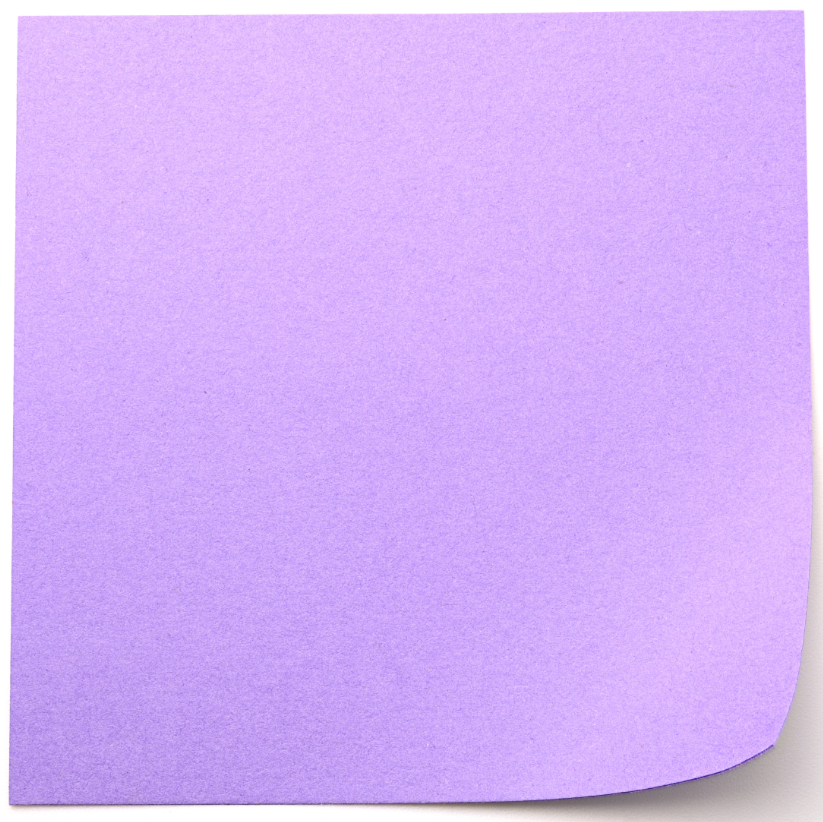 Aviso de “Estado tácito de elegibilidad” (papel PÚRPURA)
 si califica automáticamente para recibir Ayuda Adicional
Si aún no tiene cobertura de medicamentos de Medicare, debe obtenerla para recibir Ayuda Adicional.
Si no tiene cobertura de medicamentos, Medicare puede inscribirle en un plan de medicamentos de Medicare independiente para que pueda utilizar la Ayuda Adicional
Abril de 2024
Cobertura de medicamentos de Medicare
87
[Speaker Notes: Esta diapositiva tiene animación.
Notas del presentador​
Si obtiene elegibilidad para la cobertura completa de Medicaid, un Programa de Ahorros de Medicare o SSI, Medicare le enviará por correo una carta en papel PÚRPURA para informarle que ahora califica automáticamente para recibir Ayuda Adicional. Para más información y ver una muestra, visite  Medicare.gov/basics/forms-publications-mailings/mailings/help-with-costs/extra-help-automatically-qualify-automatically-enroll.]
Inscripción Automática
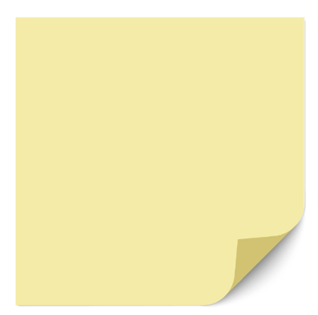 Carta en 
papel AMARILLO
Inscripción automática en un plan de medicamentos de Medicare, a menos que ya esté inscrito en un plan de medicamentos
La cobertura comienza el primer mes elegible para Medicare y Medicaid
Abril de 2024
Cobertura de medicamentos de Medicare
88
[Speaker Notes: Esta diapositiva tiene animación.
Notas del presentador​
Los Centros de Servicios de Medicare y Medicaid (CMS) utilizan los datos estatales de Medicaid para identificar a las personas con Medicare que disfrutan de todos los beneficios de Medicaid.
Cada mes, CMS identifica y procesa nuevas inscripciones automáticas y facilitadas (ver la siguiente diapositiva). Los CMS eligen los planes al azar entre los que tienen primas iguales o inferiores al monto del subsidio regional por bajos ingresos para las primas, de modo que usted no pagará la prima si califica para recibir Ayuda Adicional completa. 
Si tiene Medicare y beneficios completos de Medicaid y no elige ni se inscribe en el plan de medicamentos de Medicare por su cuenta, los CMS lo inscribirán automáticamente en un plan de medicamentos de Medicare que entrará en vigor desde el primer día que tenga Medicare y Medicaid. Recibirá un aviso amarillo de inscripción automática con el nombre del plan que se le ha asignado. 
Otras personas que califican para recibir Ayuda Adicional se inscribirán en un plan de medicamentos de Medicare 
Para más información y ver una muestra, visite  Medicare.gov/basics/forms-publications-mailings/mailings/help-with-costs/extra-help-auto-enrollment-future-coverage.]
Aviso de inscripción automática retroactiva
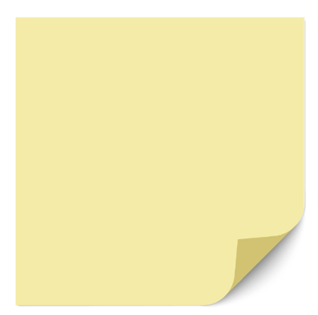 Se envía por correo a diario
Las personas deben llamar al Programa de Transición para Recién Elegibles con Ingresos Limitados (NET) de Medicare al 1-800-783-1307 para saber cómo pueden recuperar parte de lo que gastaron de su bolsillo por los medicamentos cubiertos durante el período retroactivo, menos los copagos que correspondan.
Carta en 
papel AMARILLO
Abril de 2024
Cobertura de medicamentos de Medicare
89
[Speaker Notes: Esta diapositiva tiene animación.
Notas del presentador​
Este aviso retroactivo de inscripción automática se envía a las personas que automáticamente califican para recibir Ayuda Adicional durante un período retroactivo porque cumplen los requisitos para recibir Medicare y los beneficios completos de Medicaid, o bien porque reciben Seguridad de Ingreso Suplementario (SSI). En el aviso se informa a las personas que Medicare les reembolsará los gastos cubiertos por recetas médicas que hayan pagado durante el periodo retroactivo.
Medicare envía este aviso por correo a las personas que automáticamente califican para recibir Ayuda Adicional con fecha de entrada en vigor retroactiva ya sea porque reúnen los requisitos para recibir Medicare y los beneficios completos de Medicaid, o reciben Seguridad de Ingreso Suplementario (SSI). Este envío por correo se limita a las personas que actualmente reciben beneficios de Medicare a través de Medicare Original. 
Si desea más información y ver una muestra, visite Medicare.gov/basics/forms-publications-mailings/mailings/help-with-costs/extra-help-auto-enrollment-retroactive y CMS.gov/files/document/auto-enrollment-retroactive-reimbursement-notice.pdf.]
Inscripción facilitada
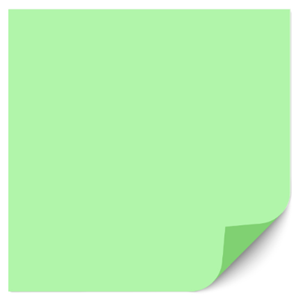 Carta en papel VERDE
Inscripción facilitada en el plan de medicamentos
El proceso generalmente entra en vigor 2 meses después de que los CMS reciben la notificación de que usted es elegible
Abril de 2024
Cobertura de medicamentos de Medicare
90
[Speaker Notes: Esta diapositiva tiene animación.
Notas del presentador​
Además de los datos de Medicaid, los CMS también utilizan datos del Seguro Social para identificar a las personas que tienen Medicare y derecho a beneficios de SSI pero no a Medicaid, o que han solicitado y calificado para recibir Ayuda Adicional y a las personas que reciben ayuda de su programa estatal de Medicaid para pagar sus primas de Medicare (en un Programa de Ahorros de Medicare). 
Si desea más información y ver ejemplos, visite Medicare.gov/basics/forms-publications-mailings/mailings/help-with-costs/reminder-join-drug-plan.]
Programa de Transición para Recién Elegibles con Ingresos Limitados (LI NET)
Diseñado para eliminar los períodos sin cobertura para personas con ingresos limitados que pasan a la cobertura de medicamentos de Medicare:
Proporciona cobertura temporal de medicamentos si usted es elegible para recibir Ayuda Adicional pero aún no tiene cobertura de medicamentos. 
La cobertura puede ser inmediata, actual o retroactiva 
Tiene un formulario abierto
Incluye ediciones estándar de seguridad y abuso para protegerle de reposiciones prematuras o duplicación de terapias.
No requiere:
Autorización previa
Restricciones de farmacias de la red
NOTA: Los seminarios web de capacitación continua están disponibles a través de Humana.
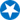 Abril de 2024
Cobertura de medicamentos de Medicare
91
[Speaker Notes: Esta diapositiva tiene animación.
Notas del presentador​
El Programa de Transición para Recién Elegibles con Ingresos Limitados (LI NET) de Medicare está diseñado para proporcionar cobertura de transición (y retroactiva) de la Parte D a personas con ingresos limitados. La inscripción en el Programa LI NET de Medicare es temporal y normalmente finaliza una vez que una persona con ingresos limitados con Medicare obtiene cobertura a través de un plan de Medicare. El programa permite la inscripción en el punto de venta (POS) a las personas identificadas como elegibles para recibir Ayuda Adicional que aún no tienen un plan de Medicare. También brinda cobertura retroactiva a las personas que tienen cobertura completa de Medicaid o que reciben beneficios de SSI. 
El programa LI NET tiene un formulario abierto que cubre todos los medicamentos de la Parte D. Se han implementado procesos de revisión de la utilización de medicamentos para garantizar que los medicamentos se distribuyan correctamente. Cualquier farmacia que esté al día puede procesar los reclamos de medicamentos de LI NET. 
El Programa LI NET ya no es un programa de demostración. A partir del 1 de enero de 2024, forma parte permanente de la Parte D de Medicare.
Los requisitos de elegibilidad del Programa LI NET, incluyen: 
Elegibilidad para Medicare y la Parte D
Ser elegible para recibir Ayuda Adicional 
No tener ninguna otra cobertura de medicamentos recetados, como un plan de Subsidio de Medicamentos para Jubilados, Asuntos de Veteranos (VA) o un plan de la Parte D
No estar inscrito en un plan Medicare Advantage que no permita la inscripción asociada en un plan de medicamentos
No haber rechazado la inscripción automática
Tener una dirección permanente en los 50 estados contiguos o en el Distrito de Columbia
NOTA: Humana, Inc. administra el equipo de difusión del programa LI NET. El equipo imparte capacitación en vivo a través de seminarios web a los asesores de SHIP y los proveedores de farmacia. Para obtener más información, visite humana.com/member/medicare-linet-advocate-resources o escriba por correo electrónico a linetoutreach@humana.com. Visite humana.com/provider/pharmacy-resources/medicare-limited-income-net-program para obtener más información y documentos de apoyo como el “folleto del programa LI NET” y la “Hoja de pagadores del programa LI NET”-]
¿Cómo se inscribe en LI NET?
Inscripción automática 
por los CMS
Los CMS le inscriben automáticamente si reúne los requisitos para recibir Ayuda Adicional y su inscripción automática en un plan de la Parte D aún no entra en vigor.
Uso en un Punto de Venta (POS)
Puede estar en la farmacia y pedir que su reclamación sea presentada en el punto de venta y aceptada por el patrocinador de LI NET.
Solicitud directa de reembolso
Puede presentar los recibos para el reembolso de las reclamaciones elegibles pagadas de su bolsillo.
Formulario de solicitud de LI NET
Si no se inscribe por medio de uno de los métodos anteriores, puede presentar una solicitud al patrocinador de LI NET.
Abril de 2024
Cobertura de medicamentos de Medicare
92
[Speaker Notes: Esta diapositiva tiene animación.
Notas del presentador​
Hay 4 formas en que puede inscribirse en el programa LI NET: 
Autoinscripción por CMS. Los CMS le inscriben automáticamente en este programa si reúne los requisitos para recibir Ayuda Adicional y su inscripción automática en un plan de la Parte D no ha entrado en vigor, a menos que usted haya rechazado definitivamente la inscripción en la Parte D. Si los CMS lo inscriben automáticamente, la cobertura de su Programa LI NET comenzará el primer día del mes en que se le identifica como elegible para recibir Ayuda Adicional y finaliza después de 2 meses, con una inscripción LI NET más prolongada para aquellos con cobertura retroactiva.
Uso en un punto de venta (POS). Si los CMS no lo inscriben de forma automática y su reclamación se presenta en el punto de venta y es aceptada por el patrocinador de LI NET, quedará inscrito en el Programa LI NET por el patrocinador de LI Net. 
Pida al farmacéutico que envíe su reclamación a LI NET utilizando lo siguiente:BIN: 015599 PCN: 05440000
NOTA: Si tiene más preguntas, llame al servicio de ayuda de LI NET al 800-783-1307 (TTY: 711), de lunes a viernes, de 8 a.m. a 7 p.m., hora del Este.
Solicitud de reembolso directo. Si su inscripción automática no fue realizada por los CMS o en el Punto de Venta y presenta un formulario de solicitud de reembolso directo, los recibos de reembolso por reclamaciones elegibles pagadas de su bolsillo (con documentación opcional de elegibilidad para recibir Ayuda Adicional), quedará inscrito retroactivamente en el Programa LI NET por el patrocinador de LI NET. 
Formulario de solicitud de LI NET. Si no se inscribe por medio de uno de los métodos anteriores, puede presentar un formulario de Solicitud de LI NET al patrocinador de LI NET (con documentación opcional de elegibilidad para recibir Ayuda Adicional).
Para acceder a los formularios de reembolso y a otros recursos para beneficiarios, visite Humana.com/member/medicare-linet-beneficiary-resources.]
Monto de referencia y de minimis del subsidio regional por bajos ingresos (LIS)
El importe de referencia en cada estado es el importe máximo de la prima que los CMS pagarán a los beneficiarios de Ayuda Adicional
Es posible que tenga que pagar una parte de la prima mensual si
se inscribe en un plan cuya prima es superior al importe de referencia
Sin prima mensual del plan si
califica para recibir Ayuda Adicional completa y elige un plan igual o inferior al valor de referencia regional de LIS
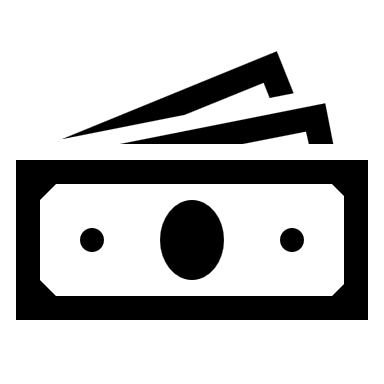 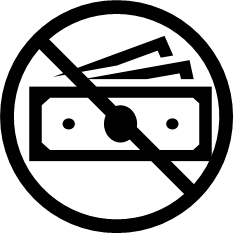 NOTA: Los planes pueden optar por exentar el importe de la prima “de minimis” ($2 en 2024) por encima del valor de referencia regional. Los importes se actualizan cada año.
Abril de 2024
Cobertura de medicamentos de Medicare
93
[Speaker Notes: Esta diapositiva tiene animación. 
Notas del presentador​
Si califica para recibir Ayuda Adicional no tendrá que pagar la prima mensual del plan si selecciona un plan que se encuentre en el índice de referencia regional de subsidios por bajos ingresos o por debajo de este. Cada año, los CMS publican los archivos generales de los planes participantes (CMS.gov/medicare/coverage/prescription-drug-coverage). Una marca en la columna “¿Prima de $0 con subsidio total por bajos ingresos?” indica si la prima del plan es igual o inferior al nivel de referencia regional. Si se inscribe en un plan que tiene una prima superior al de referencia, es posible que tenga que pagar una parte de la prima mensual. Cada año, los CMS reasignan a los afiliados al subsidio por bajos ingresos que no eligieron activamente su plan entre los Planes de Medicare que superan el valor de referencia regional del subsidio de bajos ingresos (LIS) (y no lo hicieron, o no pudieron exentar la cantidad de minimis ($2.00 para 2024) de prima por encima del índice de referencia). 
De conformidad con lo dispuesto en la Ley de Cuidado de Salud a Bajo Precio (ACA), los planes de Medicare pueden exentar voluntariamente la parte de la prima básica ajustada del beneficiario que es una cierta cantidad por encima del valor de referencia del subsidio por bajos ingresos. Esta cantidad se conoce como la cantidad de minimis. Por ley, CMS no puede reasignar a los miembros de LIS de los planes que se ofrecieron a renunciar a la cantidad de minimis. 
Cada año se actualizan los puntos de referencia de subsidios regionales por bajos ingresos y los montos de minimis. Para obtener más información, visite CMS.gov/medicare/coverage/prescription-drug-coverage.
Los CMS envían por correo un “Aviso de reasignación” a los afectados (Producto CMS No. 11209, Medicare.gov/basics/forms-publications-mailings/mailings/help-with-costs/drug-plan-changing-premium-increase). Según la política de primas de minimis, los planes de Medicare deben cobrar a los afiliados una prima mensual de la Parte D equivalente al monto del subsidio por bajos ingresos aplicable, si la prima del beneficiario del plan para la cobertura de medicamentos básica excede e, monto del subsidio de la prima para bajos ingresos por $2 o menos. 
NOTA: Para elegir el plan que mejor se adapte a sus necesidades y presupuesto, visite Medicare.gov/plan-compare. También puede llamar al 1-800-MEDICARE (1-800-633-4227). Los usuarios de TTY pueden llamar al 1-877-486-2048. Si desea recibir asistencia personal, puede comunicarse con el Programa Estatal de Asistencia sobre Seguros de Salud (SHIP) de su localidad en shiphelp.org.]
Notificaciones de Reasignación
En determinadas situaciones, si recibe Ayuda Adicional: 
Los CMS le reasignan a un nuevo plan de medicamentos
Los CMS le envían por correo un aviso en papel AZUL a principios de noviembre 
Hay 3 versiones del aviso:
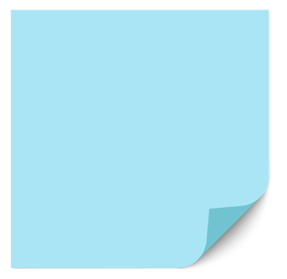 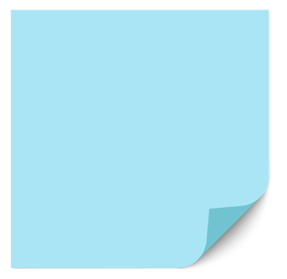 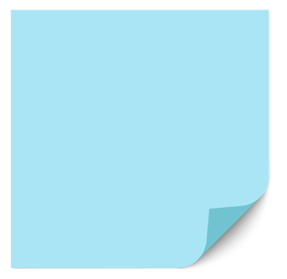 Producto CMS 
No. 11208 
Si su plan de medicamentos va a salir de Medicare
Producto CMS
No. 11443 
Si su plan Medicare Advantage va a salir de Medicare
Producto CMS 
No. 11209 
Si su prima aumenta por encima del monto de referencia regional del LIS
Abril de 2024
Cobertura de medicamentos de Medicare
94
[Speaker Notes: Esta diapositiva tiene animación. 
Notas del presentador​
En el otoño, los CMS reasignan a ciertas personas que califican para recibir Ayuda adicional a nuevos planes de medicamentos para asegurarse de que continúen pagando una prima de $0 por su cobertura de medicamentos. Los CMS reasignan a las personas que reciben Ayuda Adicional si su plan de medicamentos de Medicare o su plan de salud de Medicare con cobertura de medicamentos abandona el programa Medicare. Estas personas son reasignadas a un nuevo plan de medicamentos de Medicare sin importar si se inscribieron en su plan actual por su cuenta o si Medicare las inscribió en un plan. 
Las personas afectadas por la reasignación reciben una notificación por correo de los CMS en papel AZUL a principios de noviembre. Hay 3 versiones de notificación.
Dos de ellas son para personas cuyos planes van a salir de Medicare: 
Producto CMS No. 11208: informa a las personas que califican para recibir Ayuda Adicional y cuyo plan de medicamentos de Medicare va a salir del Programa Medicare que se le reasignará a un nuevo plan de medicamentos de Medicare si no se inscriben en uno por su cuenta antes del 31 de diciembre. El aviso también incluye una lista de planes de medicamentos de Medicare en la región disponibles por una prima de $0 y sus números de teléfono. Si desea más información y ver un ejemplo, visite Medicare.gov/basics/forms-publications-mailings/mailings/help-with-costs/drug-plan-changing-plan-termination.
Producto CMS No. 11443: informa a las personas que califican para recibir Ayuda Adicional y cuyo plan Medicare Advantage va a salir de Medicare que se inscribirán en un plan de medicamentos de Medicare si no se inscriben en un nuevo plan Medicare Advantage o en un plan de medicamentos de Medicare por su cuenta antes del 31 de diciembre. El aviso también incluye una lista de planes de medicamentos de Medicare en la región disponibles por una prima de $0 y sus números de teléfono. Si desea más información y ver un ejemplo, visite Medicare.gov/basics/forms-publications-mailings/mailings/help-with-costs/drug-plan-changing-medicare-advantage-plan-termination.
Una tercera versión del aviso es para personas cuyas primas están aumentando por encima del monto de referencia regional del subsidio por bajos ingresos (se explicó en la diapositiva anterior): 
Producto de CMS No. 11209): indica a las personas a qué plan se les reasignará, les explica cómo quedarse en su plan de medicamentos actual si todavía está disponible y les informa cómo inscribirse en un nuevo plan. El aviso también incluye una lista de planes de medicamentos de Medicare en la región disponibles por una prima de $0 y sus números de teléfono. Si las personas que reciben el aviso no informan a su plan actual que quieren quedarse en él ni se inscriben a un nuevo plan por su cuenta antes del 31 de diciembre, Medicare las reasignará a un nuevo plan de medicamentos de Medicare con cobertura efectiva desde el 1 de enero del año siguiente. Si desea más información y ver un ejemplo, visite Medicare.gov/basics/forms-publications-mailings/mailings/help-with-costs/drug-plan-changing-premium-increase.
NOTA: Visite CMS.gov/Outreach-and-Education/Outreach/Partnerships/Downloads/11221-P.pdf para descargar la hoja de consejos: “Información útil para los socios: Reasignación” (CMS Producto No. 11221-P) y CMS.gov/Medicare/Prescription-Drug-Coverage/LimitedIncomeandResources/Downloads/Consumer-Mailings.pdf para descargar la “Guía de direcciones para el consumidor”.]
Cambios en la manera de calificar para recibir Ayuda Adicional
Cada mes de agosto, Medicare restablece la elegibilidad para el año natural siguiente y envía notificaciones por correo:
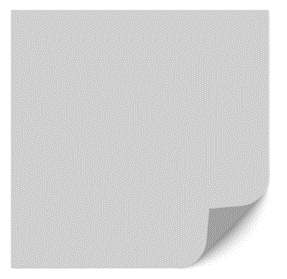 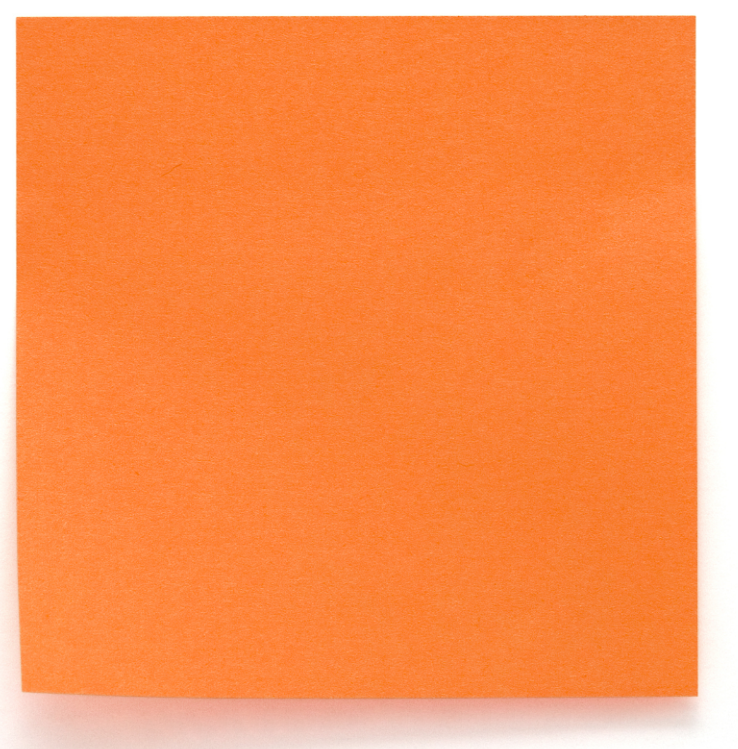 “Pérdida del estado tácito de elegibilidad” en septiembre (papel GRIS)

que incluye la solicitud del Seguro Social para volver a solicitarla si ya no califica automáticamente
Aviso de 
“Cambio en el copago de Ayuda Adicional” 
a principios de octubre 
(papel ANARANJADO) 

si califica automáticamente, pero su copago ha cambiado
Abril de 2024
Cobertura de medicamentos de Medicare
95
[Speaker Notes: Esta diapositiva tiene animación.
Notas del presentador​
Todos los meses de agosto, Medicare vuelve a establecer la elegibilidad para la Ayuda Adicional del siguiente año calendario para las personas que califican automáticamente. Su Ayuda Adicional continúa o cambia dependiendo de si sigue siendo elegible para la cobertura completa de Medicaid, si obtiene ayuda de Medicaid para pagar las primas de Medicare o si recibe SSI. Todos los cambios entran en vigor en enero del año siguiente.
Si usted fue elegible automáticamente en un año, continúa calificando para Ayuda adicional hasta diciembre de ese año. Si deja de ser elegible, su estado automático finaliza el 31 de diciembre de ese año. Si no califica más en forma automática para recibir Ayuda adicional, recibirá una carta de Medicare en papel GRIS con una solicitud de Ayuda Adicional del Seguro Social. Para más información y ver un ejemplo, visite Medicare.gov/basics/forms-publications-mailings/mailings/help-with-costs/extra-help-loss-of-eligibility.
Además, puede continuar calificando automáticamente para recibir Ayuda Adicional, pero es posible que su nivel de copago cambie debido a un traslado de una a otra de las siguientes categorías: si vive en una institución y tiene Medicare y Medicaid, si tiene Medicare y cobertura completa de Medicaid, si recibe ayuda de Medicaid con los pagos de las primas de Medicare (pertenece a un Programa de Ahorros Medicare) o si recibe beneficios de SSI, pero no Medicaid. En estos casos, recibirá una carta de Medicare en papel ANARANJADO donde se le indicarán los cambios en su nivel de copago para el año siguiente. Si desea más información y ver un ejemplo, visite Medicare.gov/basics/forms-publications-mailings/mailings/help-with-costs/copayment-changing.]
Proceso de redeterminación del Seguro Social
Existen 4 tipos de procesos de redeterminación para personas que solicitaron y calificaron para recibir Ayuda Adicional:
Inicial
Cíclico o recurrente
Evento que afecta el subsidio (SCE)
Otro tipo de evento (cambio que no es un SCE)
Abril de 2024
Cobertura de medicamentos de Medicare
96
[Speaker Notes: Esta diapositiva tiene animación.
Notas del presentador​
Existen 4 tipos de procesos de redeterminación para personas que solicitaron y calificaron para recibir Ayuda Adicional:
Redeterminación inicial: para redeterminar la elegibilidad, el Seguro Social selecciona a un grupo de personas que son elegibles para recibir Ayuda Adicional, pero su elegibilidad puede haber cambiado debido algún cambio en las circunstancias. Estas personas reciben un formulario de redeterminación por correo en el mes de setiembre. Deben completar y devolver el formulario dentro de los 30 días, incluso si nada ha cambiado, de lo contrario, el Seguro Social puede finalizar su elegibilidad para recibir Ayuda Adicional a partir del 1 de enero del año siguiente. Medicare.gov/basics/forms-publications-mailings/mailings/help-with-costs/qualifying-for-help-with-costs/extra-help-annual-eligibility-decision
Redeterminación cíclica o recurrente: todos los años, el Seguro Social también selecciona al azar un grupo de personas que reciben Ayuda Adicional para redeterminar su elegibilidad para el año siguiente. Estas personas reciben un formulario de redeterminación por correo en el mes de setiembre. Deben contestar y devolver el formulario dentro de los 30 días a partir de que lo reciban, incluso si nada ha cambiado; de lo contrario, el Seguro Social puede finalizar su elegibilidad para recibir Ayuda Adicional a partir del 1 de enero del año siguiente. Medicare.gov/basics/forms-publications-mailings/mailings/help-with-costs/qualifying-for-help-with-costs/extra-help-eligibility-review
Evento que afecta el subsidio (SCE): las personas que reciben Ayuda Adicional pueden experimentar eventos que cambian el monto de Ayuda Adicional que pueden recibir, por ejemplo, matrimonio, divorcio, separación, anulación o muerte del cónyuge. Están obligadas a informar al Seguro Social estos eventos y completar y devolver el formulario de redeterminación SCE, de lo contrario, pueden perder su elegibilidad para recibir Ayuda Adicional. Todo cambio entrará en vigor a partir del primer día del mes siguiente al mes del informe inicial del cambio. Medicare.gov/basics/forms-publications-mailings/mailings/help-with-costs/copayment-changing
Otros eventos: el Seguro Social también puede redeterminar la Ayuda Adicional en función de otros cambios, además de los SCE, por ejemplo, una disminución reciente de ingresos debido a recortes en las horas de trabajo. 
Para obtener más información, visite SSA.gov/poms.nsf/lnx/0603050020.]
Compruebe sus conocimientos: Pregunta 10
Los beneficios de la Ayuda Adicional incluyen:
Oportunidades de Período de Inscripción Especial (SEP) para cambiar de plan
No hay multa por inscripción tardía en la Parte D
Ayuda para pagar los costos de la cobertura de medicamentos de Medicare
Todas las anteriores
Abril de 2024
Cobertura de medicamentos de Medicare
97
[Speaker Notes: Esta diapositiva tiene animación.
Notas del presentador​
Compruebe sus conocimientos: Pregunta 11
Los beneficios de la Ayuda Adicional incluyen:
Oportunidades de Período de Inscripción Especial (SEP) para cambiar de plan
No hay multa por inscripción tardía en la Parte D
Ayuda para pagar los costos de la cobertura de medicamentos de Medicare
Todas las anteriores
Respuesta: d. Todas las anteriores
Ayuda Adicional es un programa de Medicare para ayudar a las personas con ingresos y recursos limitados a pagar las primas, deducibles, coseguro y otros costos de la cobertura de medicamentos de Medicare (Parte D). Ayuda Adicional también se conoce como subsidio por bajos ingresos (LIS).
Las personas que califican para recibir Ayuda Adicional no pagan primas ni deducibles, y los copagos son reducidos o inexistentes. 
Si califica para recibir Ayuda Adicional, tendrá un Período de Inscripción Especial (SEP) y podrá cambiar de plan una vez por trimestre natural durante los primeros 9 meses de cada año. El plan nuevo entrará en vigor el primer día del mes siguiente. 
No ingresará al período sin cobertura ni pagará ninguna multa por inscripción tardía en la parte D si califica.]
Compruebe sus conocimientos: Pregunta 11
Si es beneficiario de Medicaid y Medicare, recibirá automáticamente Ayuda Adicional y se le inscribirá en un plan de medicamentos de Medicare.
Verdadero
Falso
Abril de 2024
Cobertura de medicamentos de Medicare
98
[Speaker Notes: Esta diapositiva tiene animación.
Notas del presentador​
Compruebe sus conocimientos: Pregunta 12
Si es beneficiario de Medicaid y Medicare, recibirá automáticamente Ayuda Adicional y se le inscribirá en un plan de medicamentos de Medicare.
Verdadero
Falso
Respuesta: a. Verdadero
Los CMS utilizan datos estatales de Medicaid para identificar a las personas con Medicare que tienen beneficios completos de Medicaid y a las personas que obtienen ayuda a partir de su programa estatal de Medicaid pagando sus primas de Medicare (en un Programa de Ahorro de Medicare). 
Todos los meses, CMS identifica y procesa nuevas inscripciones automáticas y facilitadas. Los CMS eligen los planes al azar de los que tienen primas iguales o inferiores al monto del subsidio regional para primas de bajos ingresos, de modo que no pagan la prima si califican para recibir Ayuda Adicional. 
Si tiene Medicare y beneficios completos de Medicaid y no elige ni se inscribe en el plan de medicamentos de Medicare por su cuenta, los CMS lo inscribirán automáticamente en un plan de medicamentos de Medicare que entrará en vigor desde el primer día que tenga Medicare y Medicaid. Recibirá una notificación amarilla de inscripción automática con el nombre del plan que se le ha asignado. 
Otras personas que califican para la Ayuda Adicional se inscribirán en un plan de medicamentos de Medicare 
Para obtener más información y ver ejemplos, visite Medicare.gov/basics/forms-publications-mailings/mailings/help-with-costs/extra-help-auto-enrollment-future-coverage y Medicare.gov/basics/forms-publications-mailings/mailings/help-with-costs/reminder-join-drug-plan.]
Lección 6
Determinaciones y apelaciones de la cobertura de medicamentos de Medicare (Parte D)
[Speaker Notes: Notas del presentador​
La Lección 6 trata sobre las determinaciones de cobertura, las solicitudes de excepción y las apelaciones.]
Objetivos de la lección 6
Al finalizar esta lección, usted podrá: 
Describir las determinaciones de cobertura de medicamentos de Medicare que realizan los planes
Explicar cómo solicitar una excepción a las normas de cobertura de medicamentos de un plan
Explicar los procesos estándares y acelerados para apelar una determinación de la Parte D (medicamentos)
Abril de 2024
Cobertura de medicamentos de Medicare
100
[Speaker Notes: Esta diapositiva tiene animación.
Notas del presentador​
Al finalizar esta lección, usted podrá:
Describir las determinaciones de cobertura de medicamentos de Medicare que realizan los planes
Explicar cómo solicitar una excepción a las normas de cobertura de medicamentos de un plan
Explicar los procesos estándares y acelerados para apelar una determinación de la Parte D (medicamentos)]
Solicitud de determinación de cobertura
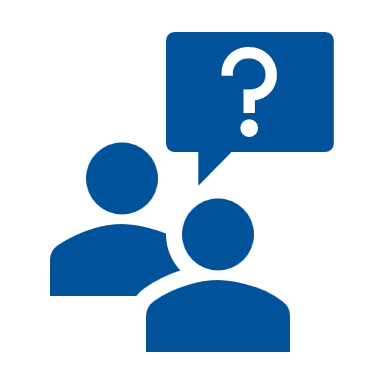 Usted, el profesional que le receta, o su representante designado pueden solicitarla.
La primera decisión que toma su plan en cuanto a sus beneficios de medicamentos incluye:
Si un medicamento en particular está cubierto
Si usted cumple con todos los requisitos para recibir un medicamento solicitado
Cuánto debe pagar usted por el medicamento
Si se hace una excepción a una norma del plan cuando usted lo solicita
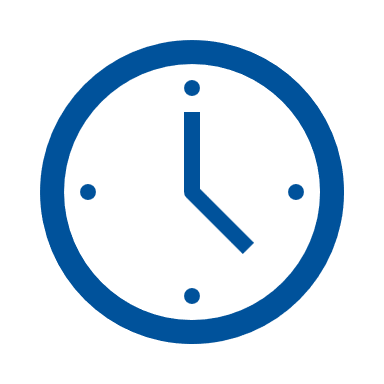 Plazos para las decisiones: 72 horas (estándar) o 24 horas (acelerado)
Abril de 2024
Cobertura de medicamentos de Medicare
101
[Speaker Notes: Esta diapositiva tiene animación. 
Notas del presentador​
Una determinación de cobertura es la primera decisión tomada por su plan de Medicare (no por la farmacia) sobre un medicamento recetado que usted solicita. Esto incluye si ciertos medicamentos están cubiertos, si usted cumple todos los requisitos para obtener el medicamento solicitado, cuánto debe pagar para obtenerlo, y si se realiza una excepción a una norma del plan cuando la solicita. Usted, el profesional que le receta o su representante designado deben comunicarse con su plan para solicitar una determinación de cobertura. No necesita una determinación de cobertura para recibir el medicamento, pero la determinación le permitirá saber si su plan ayudará a pagar el medicamento antes de que comience a tomarlo. Si obtiene el medicamento sin confirmación de su plan, tal vez deba pagarlo de su bolsillo. 
Usted, el profesional que le receta o su representante designado pueden solicitar una determinación de cobertura llamando su plan o a través de una carta. Puede escribir una carta o utilizar el formulario “Modelo de solicitud de determinación de cobertura” que encontrará en CMS.gov/Medicare/Appeals-and-Grievances/MedPrescriptDrugApplGriev/Downloads/ModCovDetReqForm-and-Instrctns-Feb-2019-508-.zip.
Hay 2 tipos de determinaciones de cobertura: determinaciones estándares y determinaciones aceleradas. Su solicitud será acelerada (más rápida) si el plan determina, o su médico le indica al plan, que su vida o salud pueden estar en grave riesgo al esperar el plazo de una solicitud estándar. 
Un plan debe proporcionarle su decisión de determinación de cobertura con la mayor rapidez que su estado de salud requiera. Una vez recibida su solicitud, el plan debe informarle su decisión con una demora que no supere las 72 horas para una determinación estándar o 24 horas para una determinación acelerada. Si su solicitud de determinación de cobertura implica una excepción (véase la siguiente diapositiva), el plazo empieza a correr cuando el plan recibe la declaración de respaldo de su médico.
Si un plan no cumple con estos plazos, debe reenviar automáticamente la solicitud y el expediente del caso a la Entidad de Revisión Independiente (IRE) para su revisión, y la solicitud omitirá el primer nivel de apelación (redeterminación por parte del plan). El plan también le enviará una carta informándole que su caso ha sido enviado a la IRE para su revisión. La IRE es C2C Innovative Solutions Inc®. Encontrará información de contacto de la IRE en CMS.gov/Medicare/Appeals-and-Grievances/MedPrescriptDrugApplGriev/Reconsiderations.]
Solicitudes de excepciones
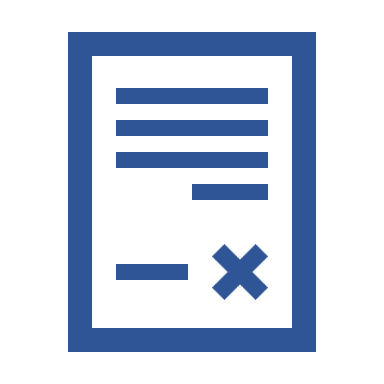 Se necesita una declaración de respaldo por parte del profesional que emite las recetas.
Una excepción es un tipo de determinación de cobertura, y existen dos tipos:
Excepciones de nivel (por ejemplo, recibir un medicamento de nivel 4 al costo del nivel 3)
Excepciones del formulario (sea una cobertura para un medicamento que no se encuentra en el formulario del plan, o requisitos de acceso más flexibles)
Una excepción puede tener validez para el resto del año.
Abril de 2024
Cobertura de medicamentos de Medicare
102
[Speaker Notes: Esta diapositiva tiene animación.
Notas del presentador​
Una excepción es un tipo de determinación de cobertura. Existen 2 tipos de excepciones: excepciones de nivel (por ejemplo, recibir un medicamento de nivel 4 al costo del nivel 3) y excepciones del formulario (ya sea, cobertura de un medicamento que no encuentra en el formulario del plan o requisitos de acceso flexibles). 
Si desea realizar una solicitud de excepción, necesitará una declaración de respaldo del profesional que le receta. En general, la declaración debe señalar los motivos médicos para solicitar la excepción. Los profesionales que recetan pueden dar la declaración verbalmente (es posible que luego deban proporcionar la declaración por escrito) o por escrito al plan. 
Si se aprueba su solicitud de excepción, esta será válida para los resurtidos del resto del año del plan, siempre que usted permanezca inscrito en el plan, su médico continúe recetando el medicamento y el medicamento siga siendo seguro para tratar su problema de salud. Para obtener más información sobre las excepciones de nivel y aprobaciones, visite CMS.gov/Medicare/Appeals-and-Grievances/MedPrescriptDrugApplGriev/Exceptions.
Un plan puede optar por extender la cobertura de excepción a un nuevo año del plan. Si no lo hace, debe indicarlo por escrito, ya sea al momento en que la excepción es aprobada o, al menos, 60 días antes de que finalice el año del plan. Si su plan no extiende su cobertura de excepción, debe pensar en cambiar a un medicamento que figure en el formulario del plan, solicitar otra excepción, o cambiar durante el Período de inscripción abierta (OEP) de Medicare (del 15 de octubre al 7 de diciembre de cada año) a un plan cuyo formulario cubra ese medicamento.
NOTA: Si desea elegir a un representante para que le ayude con una apelación o determinación de cobertura, usted y la persona que desea ayudarlo deben completar un formulario de Designación de representante (formulario CMS-1696). Puede obtener una copia del formulario en CMS.gov/medicare/cms-forms/cms-forms/downloads/cms1696.pdf. También puede designar un representante mediante carta firmada y fechada por usted y la persona que le ayuda, pero la carta debe contener toda la información que se pide en el formulario de Designación de representante. Debe enviar el formulario o la carta junto con su solicitud de apelación o de determinación de cobertura. Por último, si tiene una cuenta segura en Medicare.gov, puede crear y modificar una lista de representantes autorizados.]
Proceso de apelaciones de la Parte D (medicamentos)
NIVEL
PERÍODO DE PRESENTACIÓN
PROCESO ESTÁNDAR
PROCESO ACELERADO
Determinaciónde cobertura*
Plazo de 24 horas**
Plazo de 72 horas**
Plazo de 14 días (pagos)
60 días para presentar
Redeterminación acelerada
Plazo de 72 horas
1er nivelde apelación
Plan de medicamentos de Medicare (PDP)/Plan Medicare Advantage con cobertura de medicamentos (MA-PD)
Plazo de 7 días (beneficios)
Plazo de 14 días (pagos)
Entidad de Revisión Independiente (IRE) de la Parte D
Plazo de 7 días (beneficios)
Plazo de 14 días (pagos)
IRE de la Parte D
Plazo de 72 horas
60 días para presentar ***
2º nivelde apelación
Audiencia de ALJ de OMHA AIC ≥ $180**** 
Plazo de 10 días
60 días para presentar
3er nivelde apelación
Audiencia de juez de tribunal administrativo (ALJ) en la Oficina de Audiencias y Apelaciones de Medicare (OMHA)  
Importe en controversia (AIC) ≥ $180* 
Plazo de 90 días
Consejo de Apelaciones de Medicare.
Plazo de 10 días
60 días para presentar
Consejo de Apelaciones de Medicare. 
Plazo de 90 días
4º nivelde apelación
5º nivelde apelación
60 días para presentar
Tribunal Federal de Distrito
AIC ≥ $1840****
*Una solicitud de determinación de cobertura incluye una solicitud para una excepción de nivel o una excepción del formulario. El afiliado, su representante designado o su médico u otro recetador autorizado puede presentar una solicitud de determinación de cobertura.
** Los plazos de adjudicación generalmente comienzan cuando la solicitud es recibida por el patrocinador del plan. No obstante, si la solicitud implica una solicitud de excepción, el plazo de adjudicación comienza cuando el patrocinador del plan recibe la declaración de respaldo del médico.
*** Si, en la redeterminación, un patrocinador del plan mantiene una determinación de riesgo hecha según 42 CFR § 423.153 (f), el patrocinador del plan debe reenviar automáticamente el caso a la IRE de la Parte D. 
**** El requisito de AIC para una audiencia ante ALJ y el Tribunal Federal de Distrito se ajusta anualmente según el componente de atención médica del índice de precios al consumidor. Este cuadro refleja las cantidades para el año calendario 2024.
Abril de 2024
Cobertura de medicamentos de Medicare
103
[Speaker Notes: Esta diapositiva tiene animación. 
Nota para los editores: Hay un tabla oculta detrás de este gráfico. Asegúrense de actualizar la tabla si actualizan la gráfica de la pirámide.
Notas del presentador
Si no está de acuerdo con la decisión de su plan, tiene derecho a apelar. 
Hay 5 niveles de apelación:
Nivel 1: Redeterminación por parte de su plan 
Si no está de acuerdo con el rechazo inicial del plan (determinación de cobertura) o una limitación de cobertura bajo el programa de administración de medicamentos del plan, puede solicitar una redeterminación. Deberá solicitar la redeterminación dentro de 60 días a partir de la fecha de la determinación de cobertura. Si no cumple con la fecha límite, debe proporcionar una razón para presentarla más tarde.
Si no está de acuerdo con la decisión de redeterminación del plan en el nivel 1, puede solicitar una reconsideración por parte de una Entidad de Revisión Independiente (IRE), lo cual es el nivel 2, dentro de 60 días a partir de la fecha de la decisión de redeterminación. Si se le vence el plazo, debe proporcionar un motivo para la presentación tardía.
Si apela una limitación impuesta bajo el programa de administración de medicamentos de su plan y su plan continúa denegando cualquier parte de su solicitud relacionada con las limitaciones en su acceso a los medicamentos, su plan enviará automáticamente su caso a un revisor independiente fuera del plan. 
Nivel 2: Reconsideración por parte de una IRE 
Para solicitar una reconsideración por parte de una IRE, siga las indicaciones en la “Notificación de redeterminación” del plan. Si su plan emite una redeterminación adversa, debe enviarle un formulario de “Solicitud de reconsideración” que puede utilizar para solicitar una reconsideración. Si no recibe el formulario, llame a su plan y pida una copia.
Si no está de acuerdo con la decisión de la IRE en el nivel 2, tendrá 60 días a partir de la fecha en que reciba la decisión de la IRE para solicitar una decisión de la Oficina de Audiencias y Apelaciones de Medicare (OMHA), que representa el nivel 3. 
Nivel 3: Decisión de la OMHA 
Para obtener una audiencia o revisión de la OMHA, el monto de su caso debe cumplir con un monto mínimo en dólares que cambia anualmente. El importe requerido para 2024 es de $180. 
Si no está de acuerdo con la decisión de la OMHA en el nivel 3, tiene 60 días después de recibir la decisión de OMHA para solicitar una revisión por parte del Consejo de Apelaciones de Medicare, lo cual es el nivel 4.
Nivel 4: Revisión por el Consejo de Apelaciones de Medicare 
Puede solicitar que el Consejo de Apelaciones revise su caso, independientemente del importe en dólares implicado. 
Si no está de acuerdo con la decisión del Consejo de Apelaciones en el nivel 4, tendrá 60 días a partir de la fecha en que reciba la decisión del Consejo de Apelaciones para solicitar una Revisión Judicial por parte de un Tribunal Federal de Distrito, lo cual es el nivel 5.
Nivel 5: Revisión judicial por parte de un Tribunal Federal de DistritoPara que se le conceda una revisión, el importe de su caso debe alcanzar un importe mínimo en dólares. El importe mínimo en dólares requerido para 2024 es $1,840. Puede combinar reclamaciones para cubrir este importe en dólares.
Importante: El proceso de reconsideración de multas por inscripción tardía de la Parte D no está relacionado con el diagrama de flujo del proceso de apelaciones; el diagrama de flujo del proceso de apelaciones se relaciona con las apelaciones de beneficios de medicamentos. Existe solo un nivel de revisión independiente para disputas por multas por inscripción tardía. Para obtener más información, comuníquese con su plan o su SHIP en shiphelp.org. 
NOTA: Para ver una copia completa del diagrama de flujo del proceso de apelaciones de la Parte D (medicamentos), visite CMS.gov/Medicare/Appeals-and-Grievances/MedPrescriptDrugApplGriev/Downloads/Flowchart-Medicare-Part-D.pdf.  
Fuente (para la 3a subviñeta en el nivel 1): Norma Final de Medicare Advantage y la Parte D (CMS-4190-F2) (Federalregister.gov/documents/2021/01/19/2021-00538/medicare-and-medicaid-programs-contract-year-2022-policy-and-technical-changes-to-the-medicare)]
Compruebe sus conocimientos: Pregunta 12
Si le recetan un nuevo medicamento y no está seguro de que esté en el formulario de su plan, ______________.
Debe reprogramar la cita con el médico para más adelante, cuando haya tenido tiempo de investigar
Puede solicitar una determinación de cobertura a su farmacia
Puede solicitar una determinación de cobertura a su plan
Todas las opciones anteriores
Abril de 2024
Cobertura de medicamentos de Medicare
104
[Speaker Notes: Esta diapositiva tiene animación.
Notas del presentador​
Compruebe sus conocimientos: Pregunta 13
Si le recetan un nuevo medicamento y no está seguro de que esté en el formulario de su plan, ______________.
debe reprogramar la cita con el médico para más adelante, cuando haya tenido tiempo de investigar.
puede solicitar una determinación de cobertura a su farmacia.
puede solicitar una determinación de cobertura a su plan.
Todas las opciones anteriores
Respuesta: c. Puede solicitar una determinación de cobertura a su plan
Una determinación de cobertura es la primera decisión tomada por su plan de Medicare (no por la farmacia) sobre un medicamento recetado que usted solicita. Esto incluye si ciertos medicamentos están cubiertos, si usted cumple todos los requisitos para obtener el medicamento solicitado, cuánto debe pagar para obtenerlo, y si se realiza una excepción a una norma del plan cuando la solicita. Usted, el profesional que le receta o su representante designado deben comunicarse con su plan para solicitar una determinación de cobertura. 
No necesita una determinación de cobertura para recibir el medicamento, pero la determinación le permitirá saber si su plan ayudará a pagar el medicamento antes de que comience a tomarlo. Si obtiene el medicamento sin confirmación de su plan, tal vez deba pagarlo de su bolsillo.]
Compruebe sus conocimientos: Pregunta 13
El médico de Anita le receta un medicamento que no está en el formulario de su plan de medicamentos de Medicare. Después de trabajar con su médico para proporcionar documentación al plan, ahora puede obtener su receta en la farmacia y efectuar su copago. Esto es un ejemplo de _____________.
a. Una apelación
b. Una excepción del formulario
c. Una solicitud acelerada
d. Una excepción de nivel
Abril de 2024
Cobertura de medicamentos de Medicare
105
[Speaker Notes: Esta diapositiva tiene animación.
Notas del presentador​
Compruebe sus conocimientos: Pregunta 14
El médico de Anita le receta un medicamento que no está en el formulario de su plan de Medicare. Después de trabajar con su médico para proporcionar documentación al plan de medicamentos, ahora puede obtener su receta en la farmacia y efectuar el copago de su plan. Esto es un ejemplo de:
a. Una apelación
b. Una excepción del formulario
c. Una solicitud acelerada
d. Una excepción de nivel
Respuesta: b. Una excepción del formulario
Una excepción es un tipo de determinación de cobertura. Existen 2 tipos de excepciones: 
1. Excepciones de nivel (por ejemplo, recibir un medicamento de nivel 4 al costo del nivel 3) 
2. Excepciones del formulario (sea una cobertura para un medicamento que no se encuentra en el formulario del plan, o requisitos de acceso más flexibles)]
Puntos importantes que debe recordar
La cobertura de medicamentos conforme a las diferentes partes de Medicare depende de la necesidad médica, el entorno de atención médica, la indicación médica, el reglamento legal y cualesquiera requisitos especiales de cobertura de medicamentos
Puede obtener cobertura de medicamentos de Medicare a través de un plan de medicamentos de Medicare, un plan de salud de Medicare con cobertura de medicamentos u otro plan de salud de Medicare Advantage con cobertura de medicamentos.
La mayoría de las personas deben tomar medidas para inscribirse en un plan
Una demora en la inscripción puede generar una multa por inscripción tardía
Ayuda Adicional está disponible para personas con ingresos y recursos limitados
Abril de 2024
Cobertura de medicamentos de Medicare
106
[Speaker Notes: Esta diapositiva tiene animación.
Notas del presentador​
Algunos de sus medicamentos recetados están cubiertos por la Parte A de Medicare (seguro de hospital) o la Parte B (seguro médico), y puede inscribirse en un la cobertura de medicamentos de Medicare (Parte D). Si tiene un plan de salud de Medicare con cobertura de medicamentos, recibirá toda la atención médica cubierta por Medicare en el plan, incluidos los medicamentos recetados cubiertos. La mayoría de los Planes Medicare Advantage ofrecen cobertura para medicamentos recetados.
Los medicamentos recetados están cubiertos según:
Necesidad médica (¿este medicamento forma parte del estándar de atención clínica?)
Entorno en el que se brinda la atención médica, por ejemplo: domicilio, hospital (como paciente interno o ambulatorio) o centro quirúrgico.
Indicación médica o razón por la que necesita medicamentos (por ejemplo, para el tratamiento del cáncer)
Reglamento legal que determina qué parte de Medicare debe pagar ciertos medicamentos
Cualquier requisito especial de cobertura de medicamentos, como los de los medicamentos inmunosupresores que se usarían después de un trasplante de órganos
Puede obtener la cobertura de medicamentos de Medicare a través de un plan de medicamentos de Medicare o de un plan de salud de Medicare con cobertura de medicamentos.
La mayoría de las personas deben tomar medidas para inscribirse en un plan. La mayoría de los planes permiten inscribirse por Internet o a través del Buscador de Planes Medicare, pero los planes también deben aceptar solicitudes impresas.  
Una demora en la inscripción puede generar una multa por inscripción tardía. La multa por inscripción tardía se calculará en función de la cantidad de meses que pasó sin algún tipo de cobertura de medicamentos acreditable de medicamentos. 
Ayuda Adicional está disponible para personas con ingresos y recursos limitados. Los límites de ingresos y recursos para calificar para recibir ayuda para pagar los costos de sus medicamentos recetados cambian cada año.]
Guía de Recursos de Cobertura de Medicamentos de Medicare
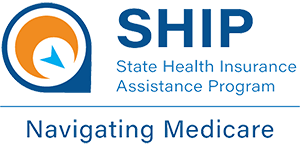 Abril de 2024
Cobertura de medicamentos de Medicare
107
[Speaker Notes: Notas del presentador​
Esta diapositiva y las tres siguientes presentan información sobre recursos y productos adicionales. Puede destacar aquellos que sean más relevantes para su audiencia.
Continúa en la siguiente diapositiva.]
Guía de Recursos de Cobertura de Medicamentos de Medicare: Publicaciones de Medicare
Abril de 2024
Cobertura de medicamentos de Medicare
108
Guía de Recursos de Cobertura de Medicamentos de Medicare: Hoja informativa y publicaciones de Medicare
Para pedir varios ejemplares (solo socios), visite Productordering.cms.hhs.gov. Debe registrar a su organización.
Abril de 2024
Cobertura de medicamentos de Medicare
109
Siglas y acrónimos (A–L)
ADAP: Programas de Asistencia para Medicamentos contra el SIDA
AIC: Monto en litigio 
ALJ: Juez de Derecho Administrativo 
ANOC: Aviso Anual de Cambios 
BPH: Hiperplasia benigna de próstata 
CHIP: Programa de Seguro Médico para Niños 
CMS: Centros de Servicios de Medicare y Medicaid 
DME: Equipo Médico Duradero 
DMP: Programas de Administración de Medicamentos 
EOB: Explicación de Beneficios 
EOC: Evidencia de Cobertura 
ESRD: Enfermedad Renal en Etapa Terminal 
FDA: Administración de Alimentos y Medicamentos de los Estados Unidos
FEHB: Beneficios de Salud para Empleados Federales
FPL: Nivel Federal de Pobreza 
FSA: Cuenta de Gastos Flexible
GEP: Período de Inscripción General
GHP: Plan de salud grupal
HSA: Cuenta de Ahorros de Salud
ICEP: Período de Elección de la Cobertura Inicial
IEP: Período de Inscripción Inicial 
IHS: Servicios de Salud Indígena
IRE: Entidad de Revisión Independiente 
IRMAA: Importe de Ajuste Mensual relacionado con el Ingreso 
IRS: Servicio de Impuestos Internos 
LINET: Transición para Recién Elegibles con Ingresos Limitados
Abril de 2024
Cobertura de medicamentos de Medicare
110
Siglas y acrónimos (L–V)
LIS: Subsidio por Bajos Ingresos
LPI: Ícono de Bajo Rendimiento 
MA OEP: Período de Inscripción Abierta de Medicare Advantage
MAC: Contratista Administrativo de Medicare 
MAGI: Ingreso Bruto Ajustado Modificado
MPPP: Plan de Pago de Medicamentos Recetados de Medicare
MSA: Cuenta de Ahorros Médicos
MSP: Programa de Ahorros de Medicare
MTM: Administración de Terapia de Medicamentos 
NET: Transición para Recién Elegibles 
NIH: Institutos Nacionales de Salud
NTP: Programa Nacional de Capacitación 
OEP: Período de Inscripción Abierta
PFFS: Plan Privado de Pago por Servicio
RRB: Junta de Retiro Ferroviario 
SCE: Evento que afecta el subsidio 
Parte B-ID: Beneficio de medicamentos inmunosupresores
POS: Punto de Venta 
RHC: Clínicas de Salud Rural
SEP: Período de Inscripción Especial 
SHIP: Programa Estatal de Asistencia sobre Seguros de Salud
SNF: Centro de Enfermería Especializada
SNP: Plan para Necesidades Especiales
SPAP: Programa Estatal de Ayuda para Farmacias 
SSI: Seguridad de Ingreso Suplementario 
TrOOP: Costos reales de su bolsillo 
TTY: Teletipo 
YPP: Prima de su Plan
VA: Departamento de Asuntos de Veteranos de los EE. UU.
Abril de 2024
Cobertura de medicamentos de Medicare
111
Manténgase conectado
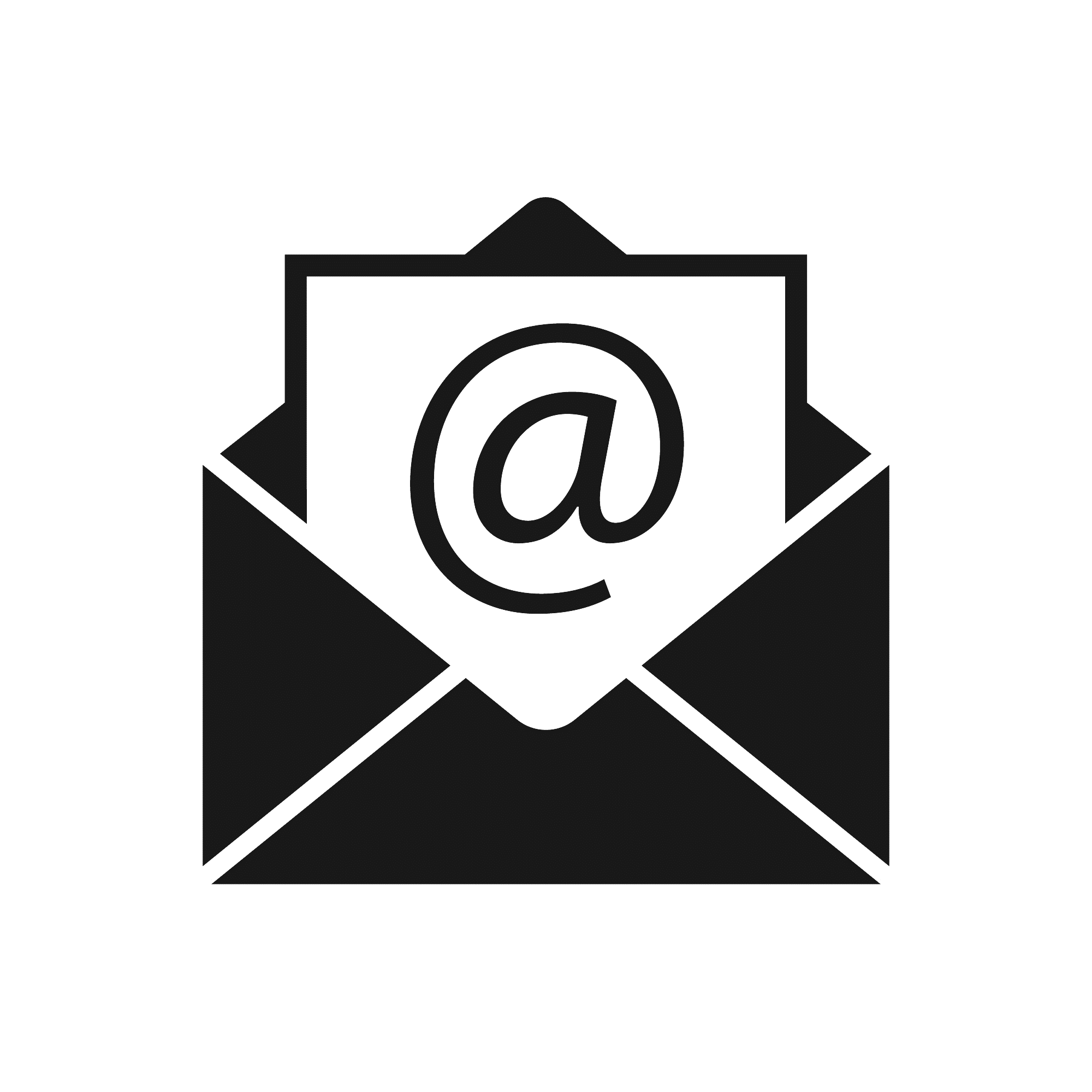 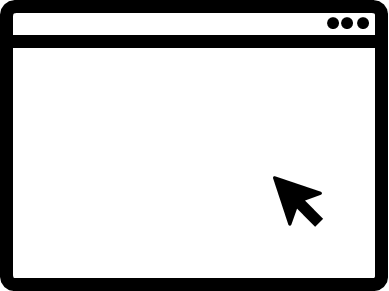 Comuníquese con nosotros en training@cms.hhs.gov.
Para ver los materiales de capacitación disponibles, o para suscribirse a nuestra lista de correo electrónico, visite:
CMSnationaltrainingprogram.cms.gov.
Abril de 2024
Cobertura de medicamentos de Medicare
112
[Speaker Notes: Notas del presentador
Manténgase conectado. Visite CMSnationaltrainingprogram.cms.gov para ver los materiales de capacitación de NTP y para suscribirse a nuestra lista de correo electrónico. Comuníquese con nosotros en training@cms.hhs.gov.]